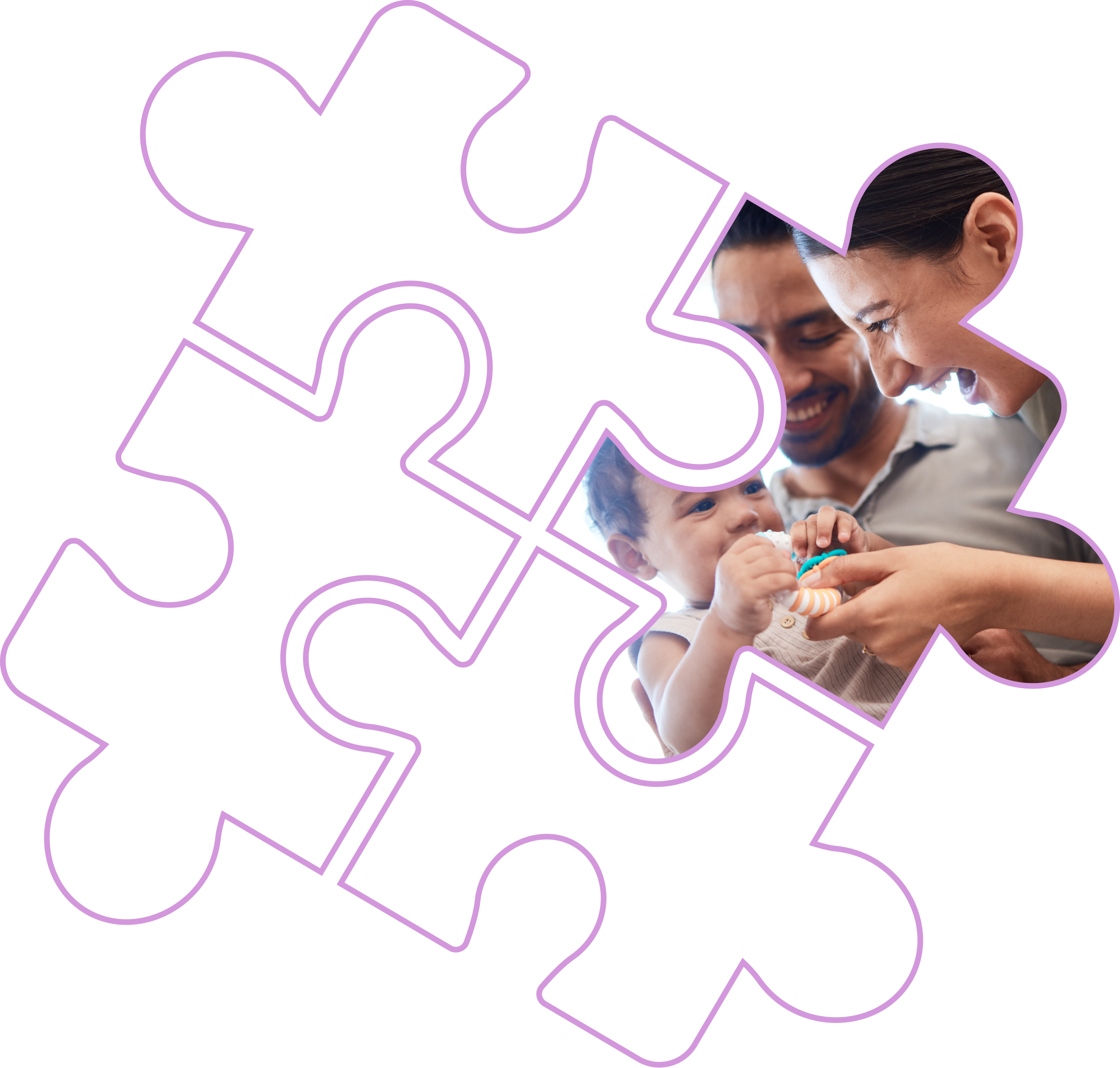 Welcome to
Sandwell Family Hubs
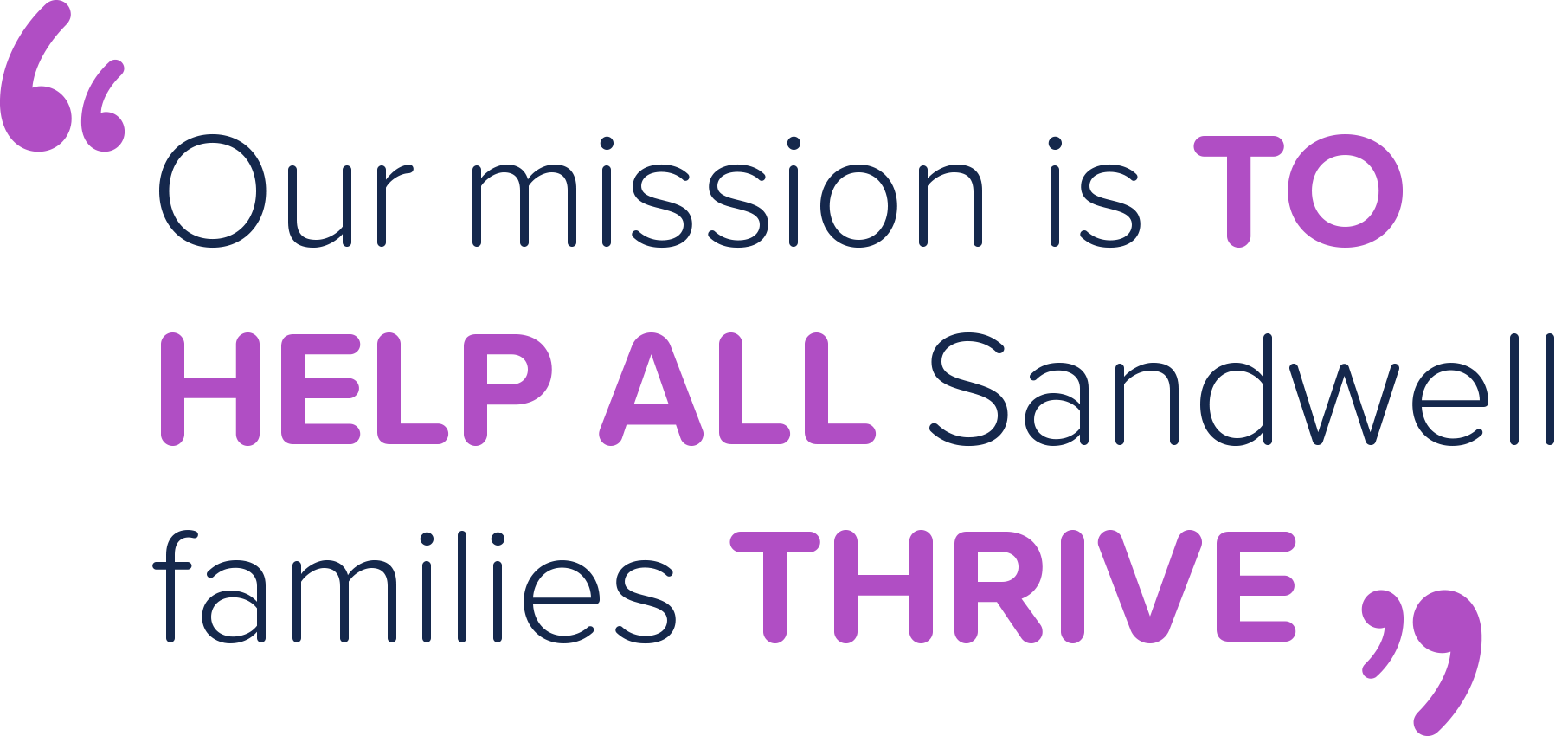 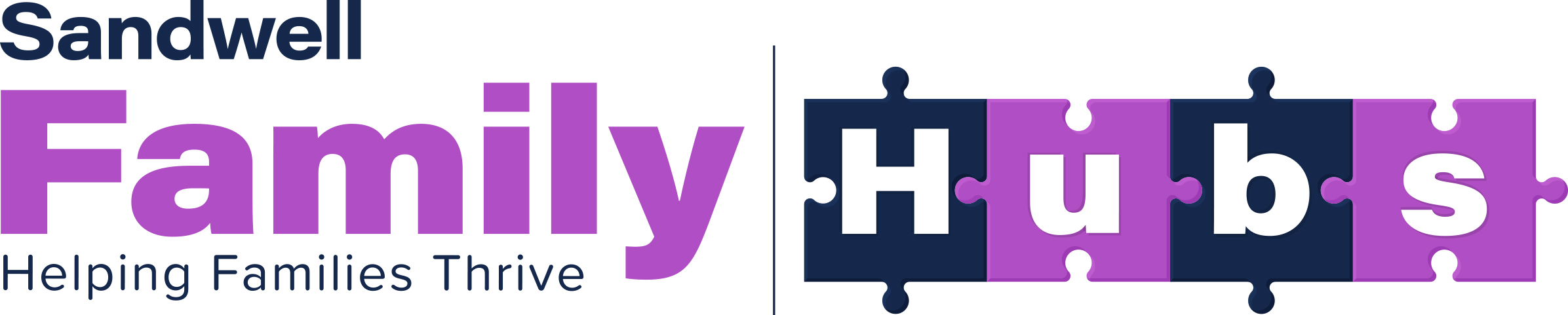 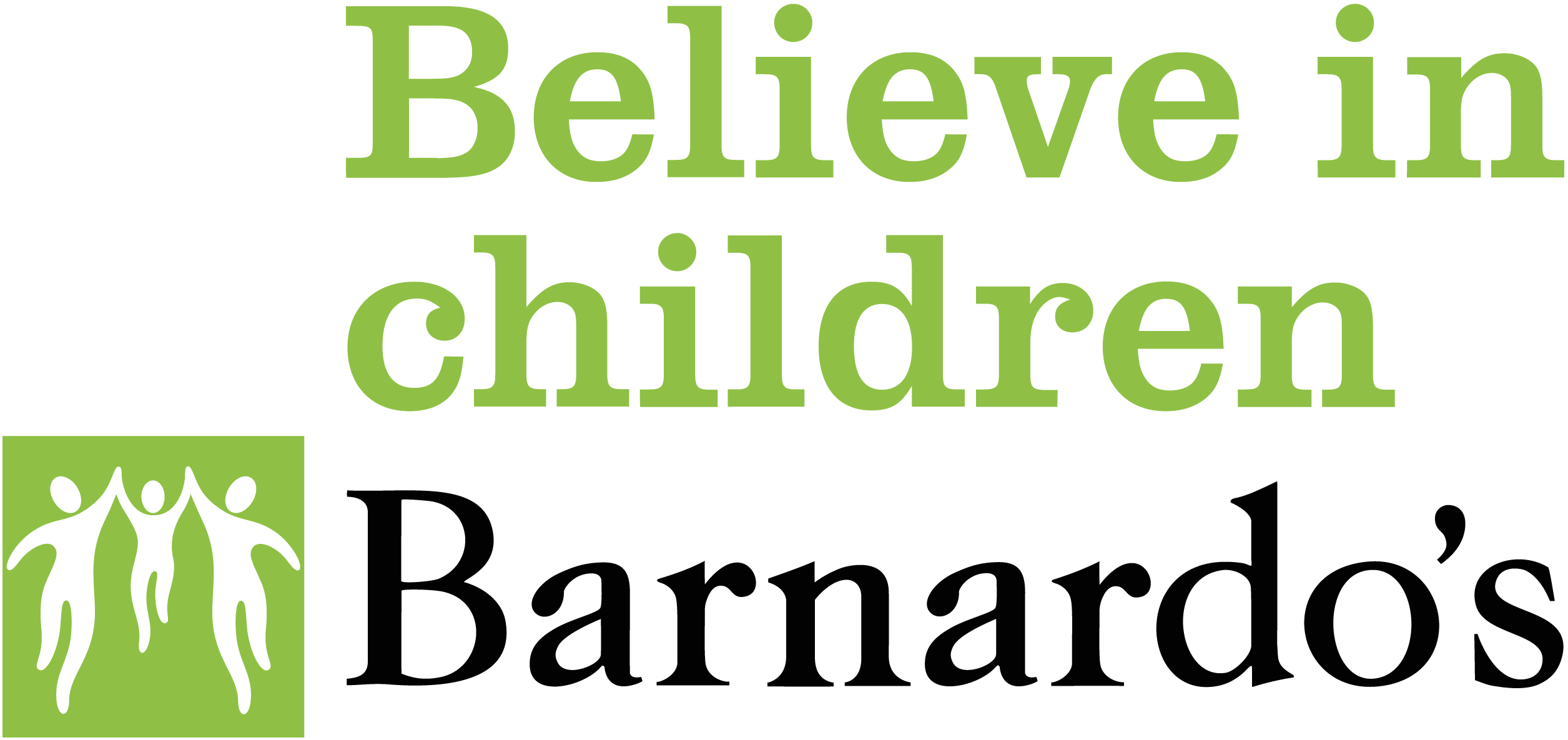 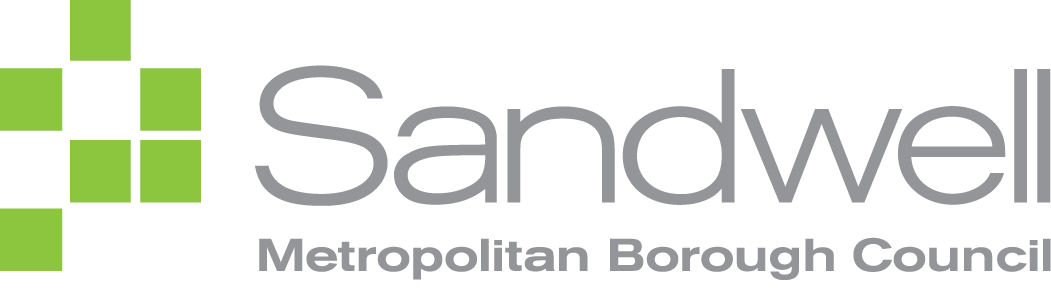 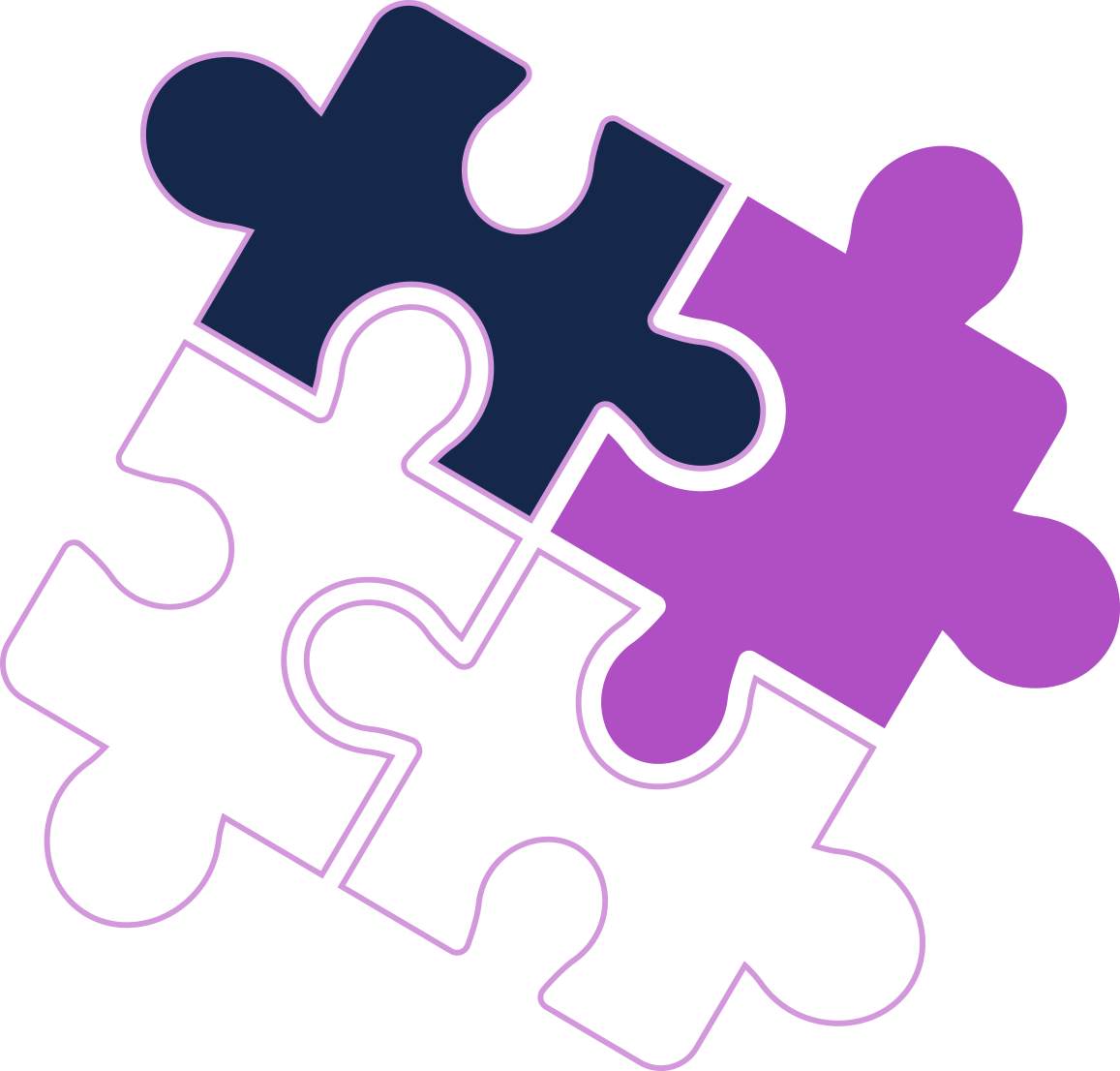 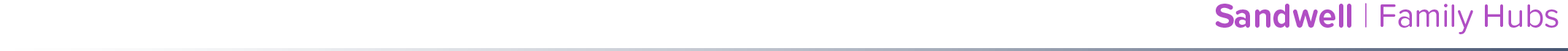 Family Hub Model
This is an overview of the proposed model for Family Hubs.  There is sufficient information to agree:

The definitions for a Spoke and a network member

Agree the Family Hub model

To have one or two mobile spokes.

The route for the mobile spokes

The key areas for placement of spokes

The timeline for the rollout of the proposed model
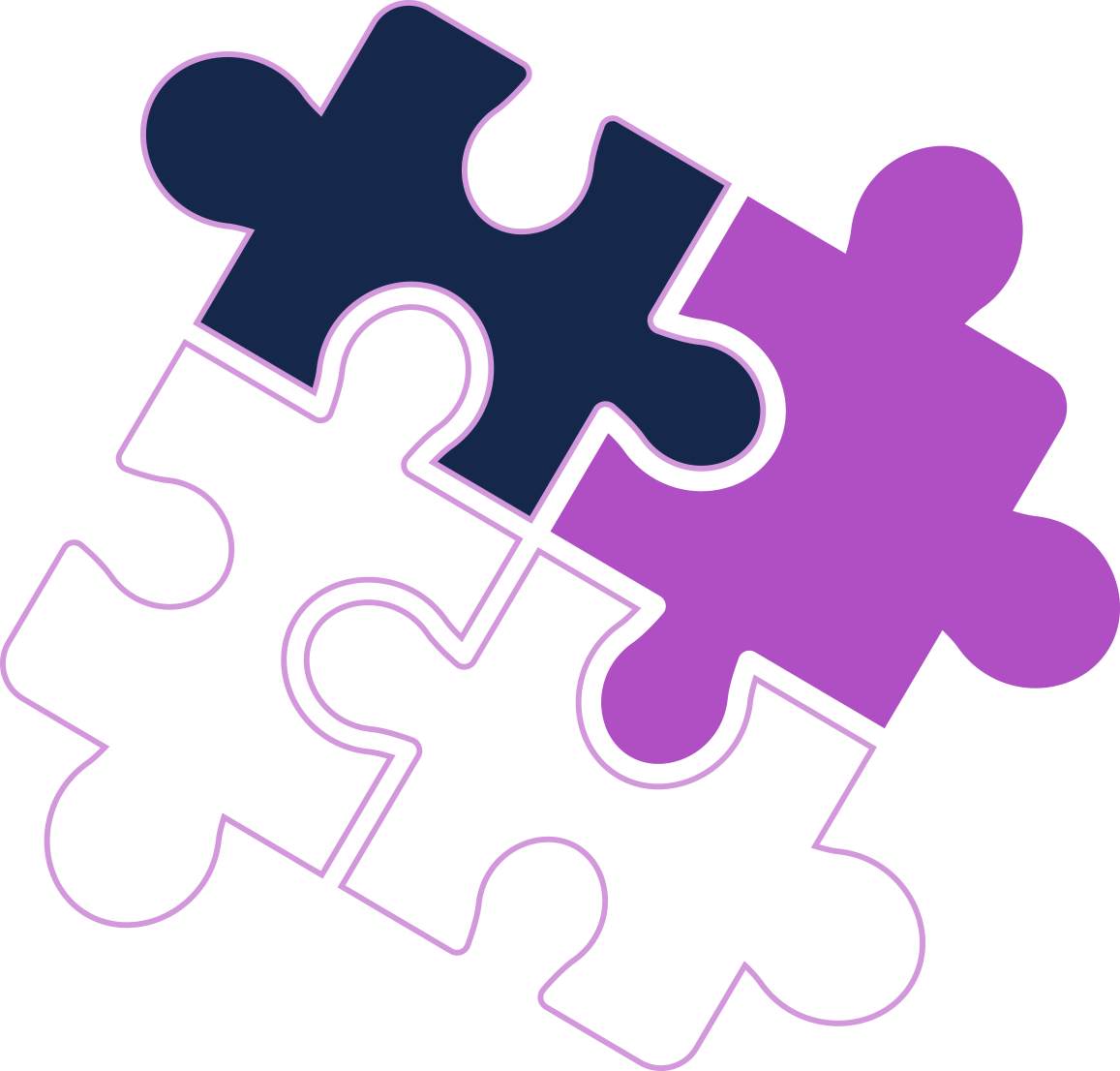 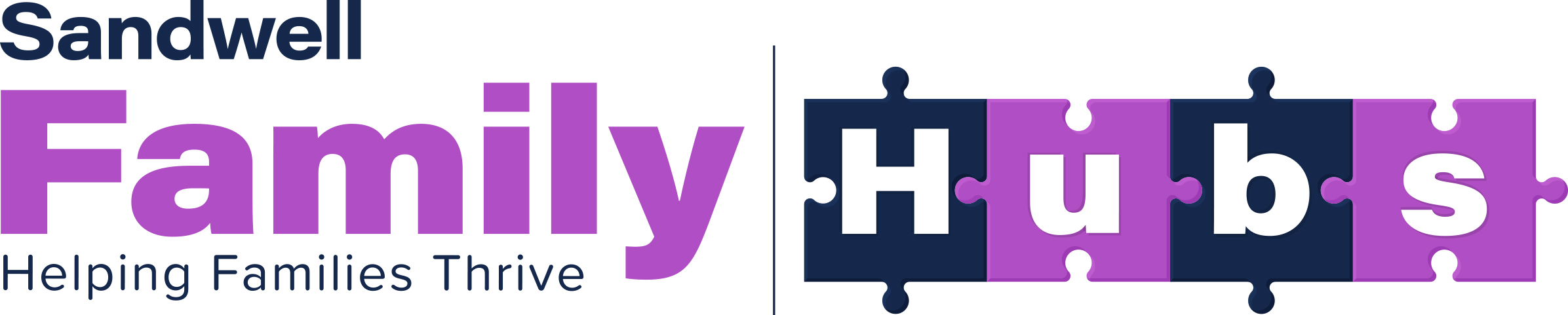 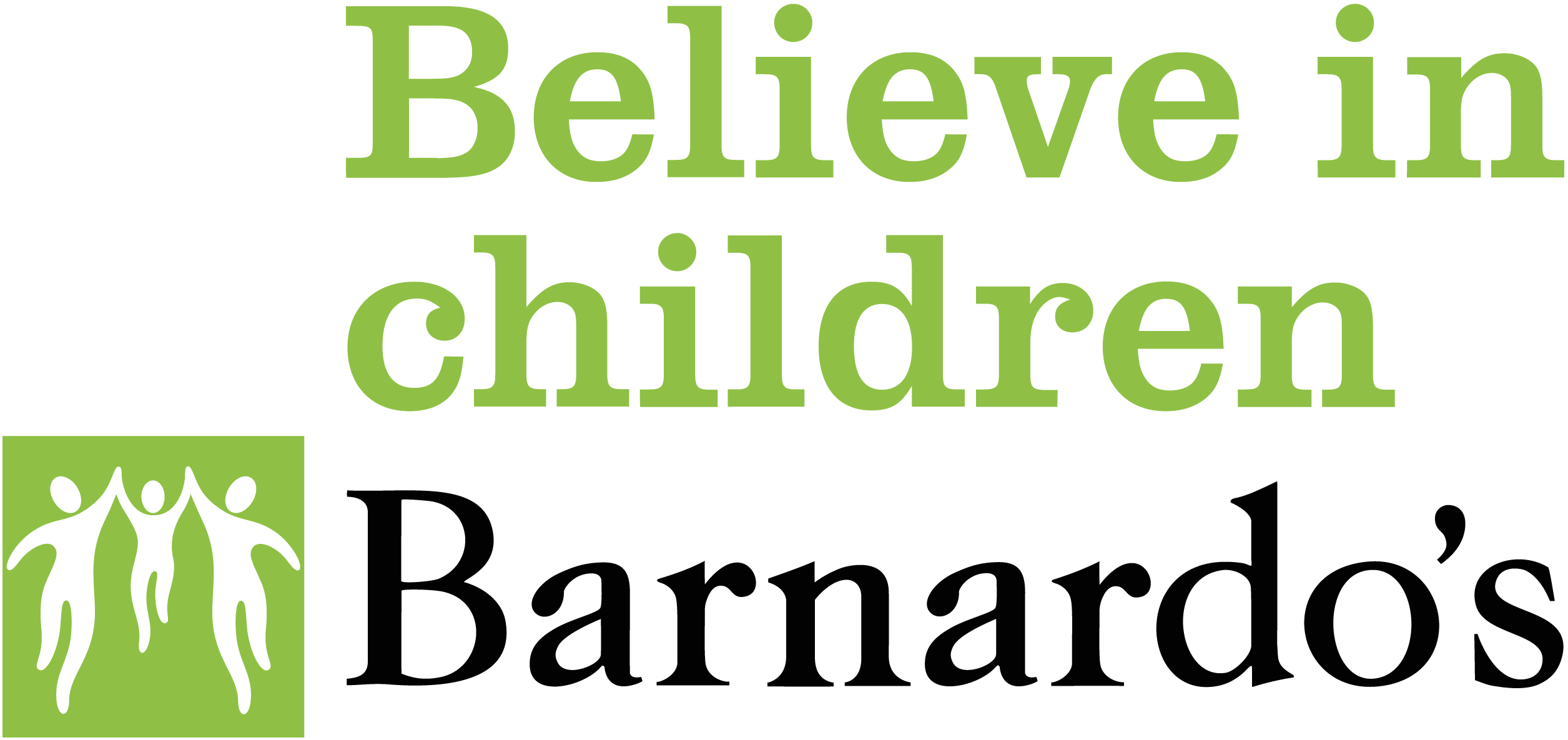 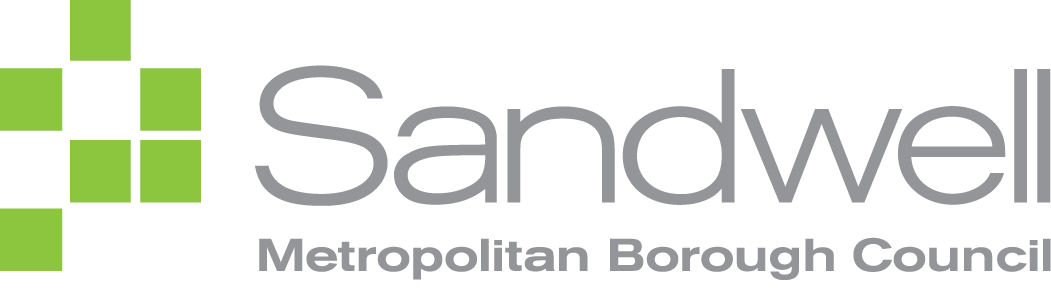 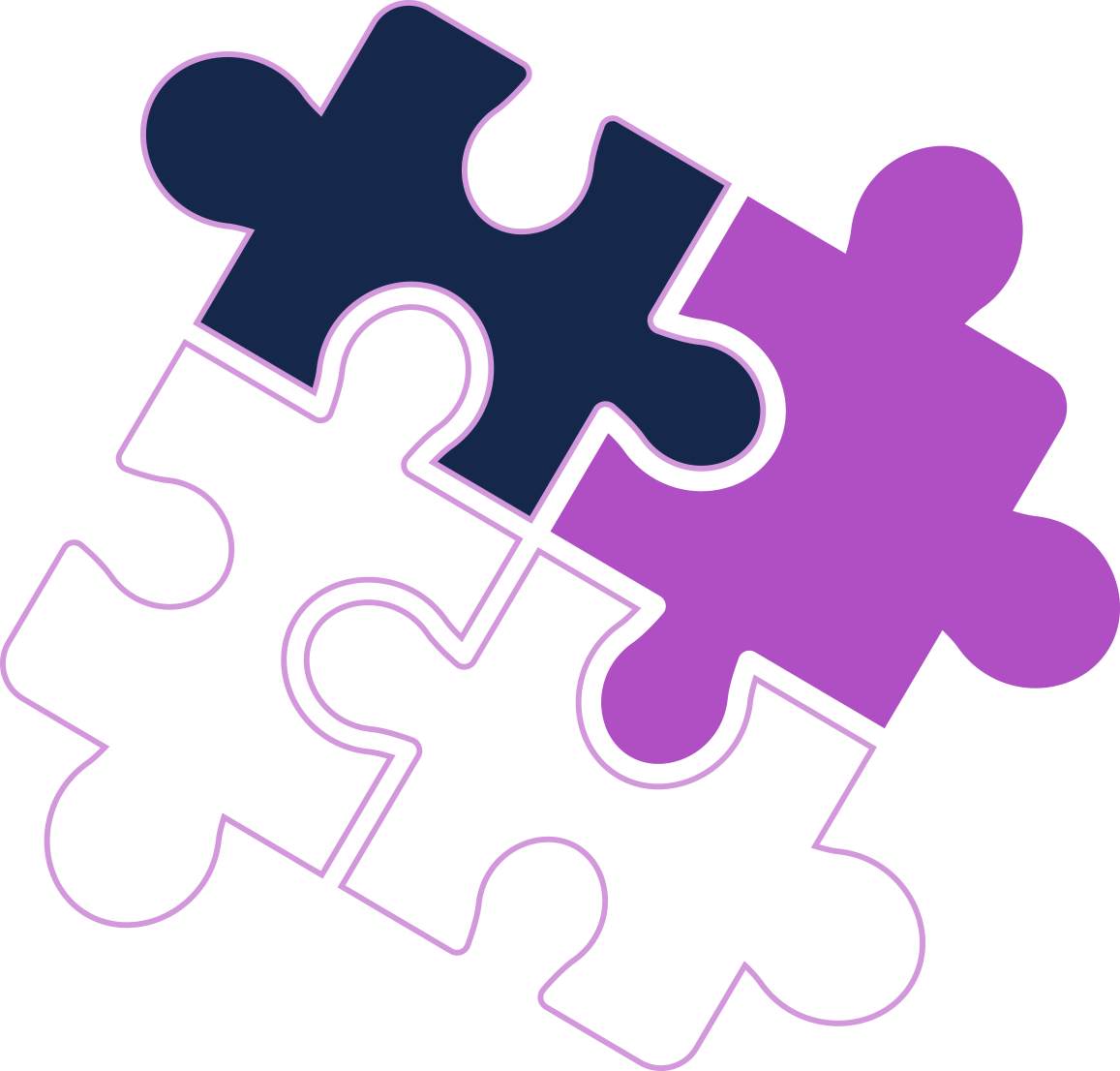 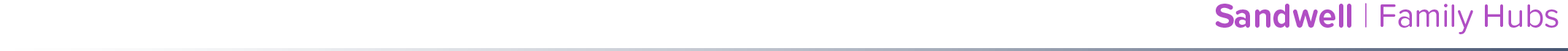 Our aim for Hubs, Spokes and Network partners
Family hubs are a place-based way of joining up locally in the planning and delivery of family services. They bring services together to improve access, improve the connections between families, professionals, services, and providers, and put relationships at the heart of family support. Family hubs offer support to families from conception and two, and to those with children of all ages, which is 0-19 or up to 25 for those with special educational needs and disabilities (SEND), with a great Start for Life offer at their core. 

The relationships between the Family Hub, families and other delivery sites are equally important to ensure a whole family approach and, as far as possible, a seamless, integrated service. An indication that a Family Hub is working well is when a family need tell their story only once and services and people then work together to give that family the support they need.
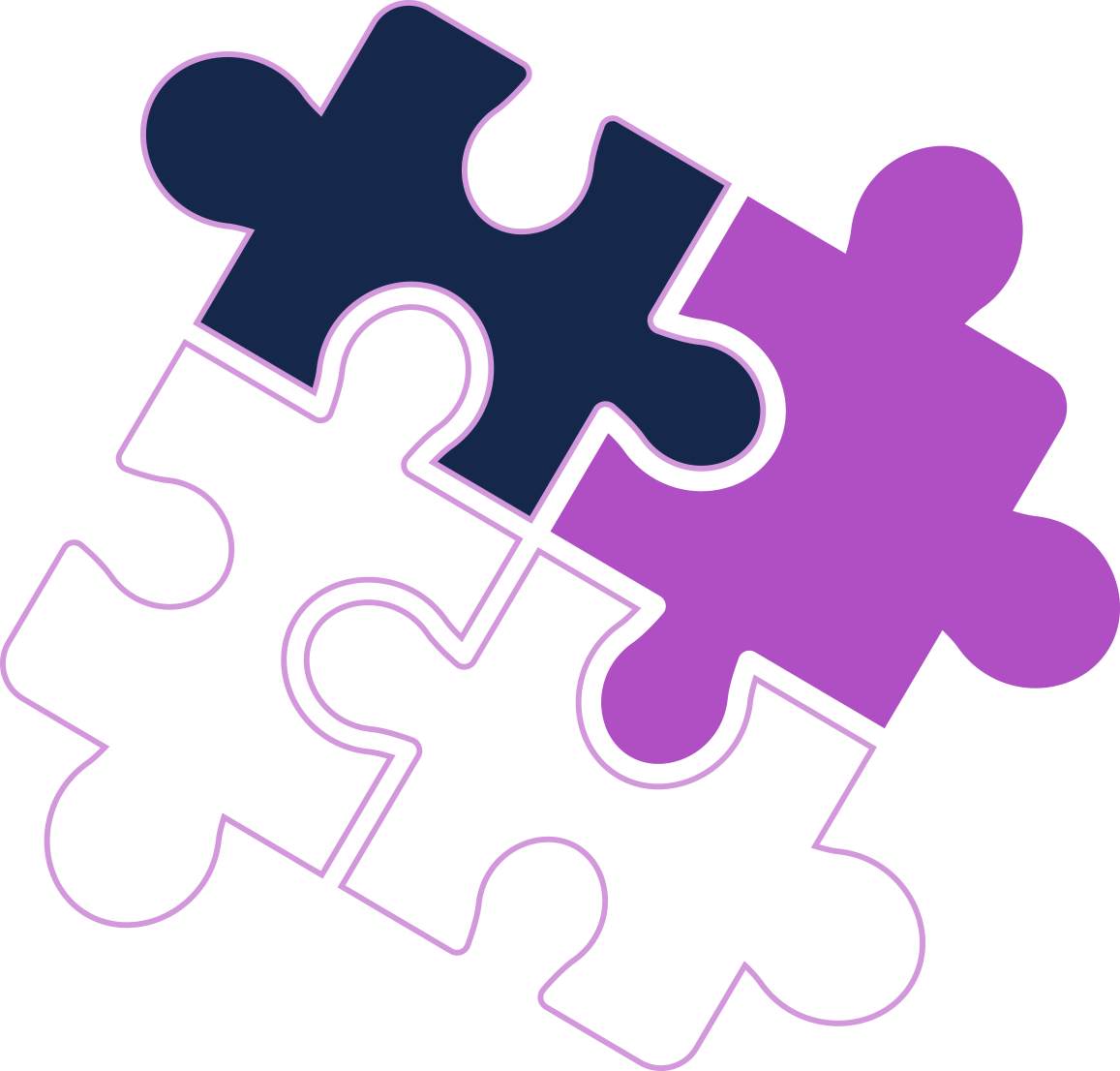 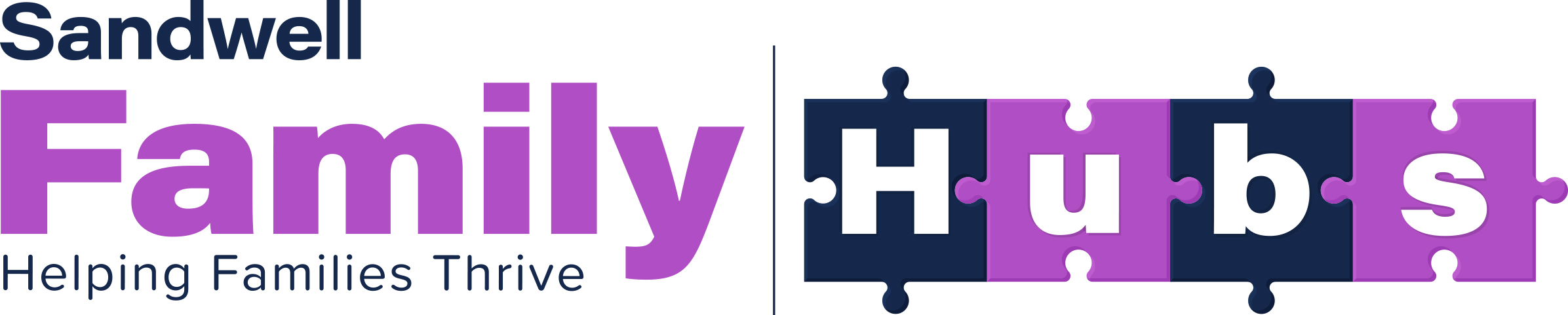 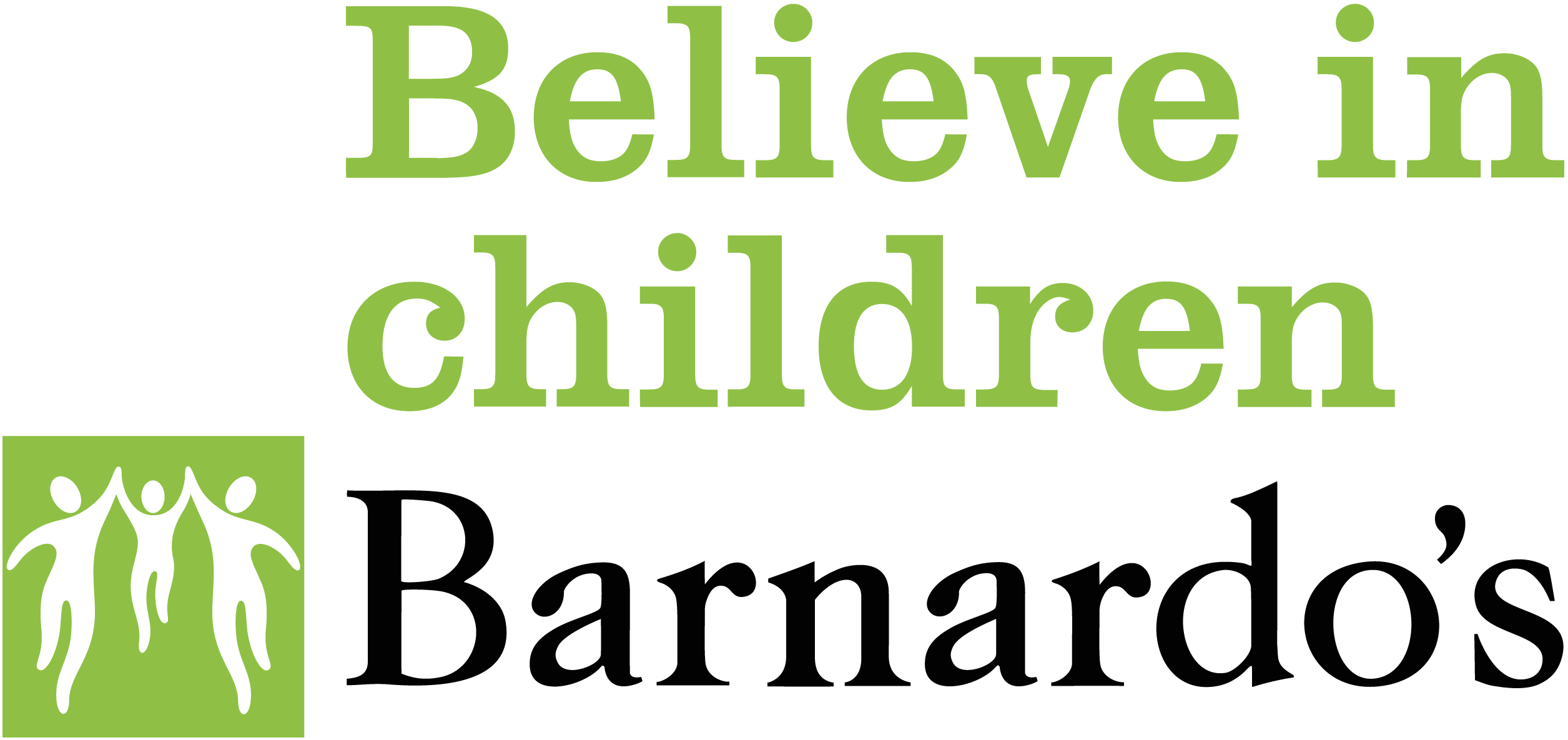 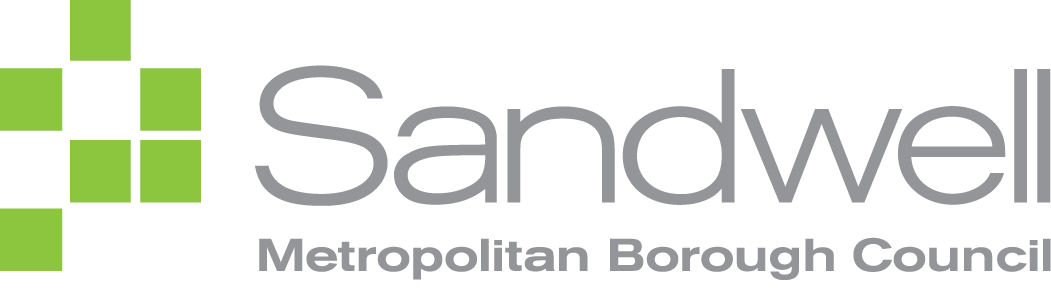 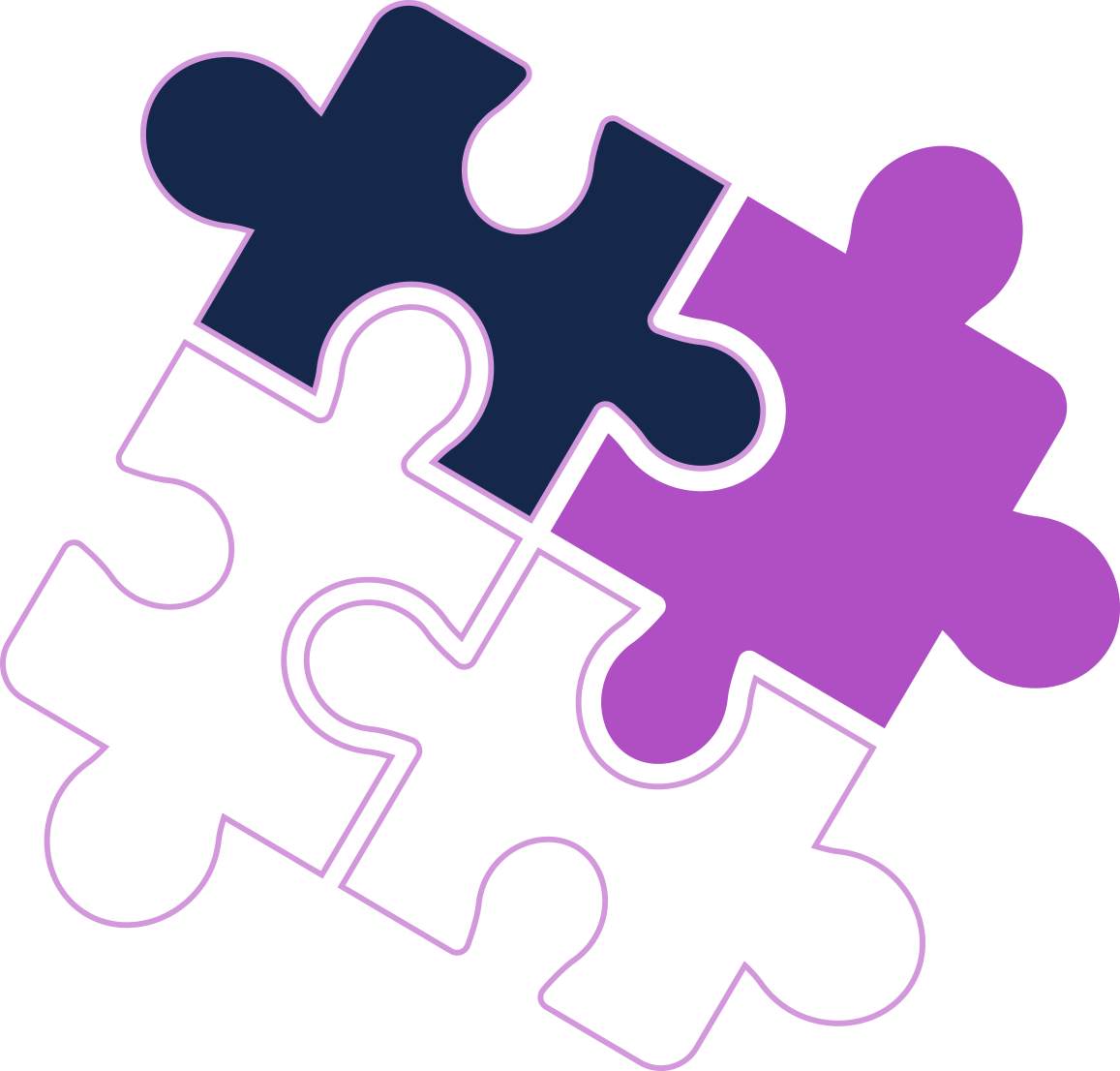 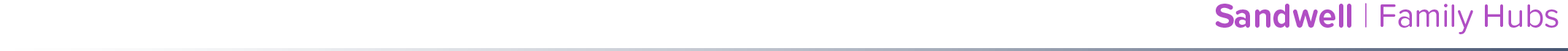 The Story So Far
There are 7 Family Hubs
3 of the Children Centre Satellite Sites will be spokes including: Wednesbury North, Galton Valley (Smethwick) and Happy Faces (Rowley Regis).
The remaining 2 satellite sites (Flying Start and Great Bridge) will be part of the Family Hub network
The Child Development Centre will be a specialist Spoke
The Maternity unit in Smethwick will hopefully also be a specialist spoke
The needs assessment has highlighted the areas of high need and lack of resource, demonstrating where the spokes are needed and where the mobile spokes need to go.
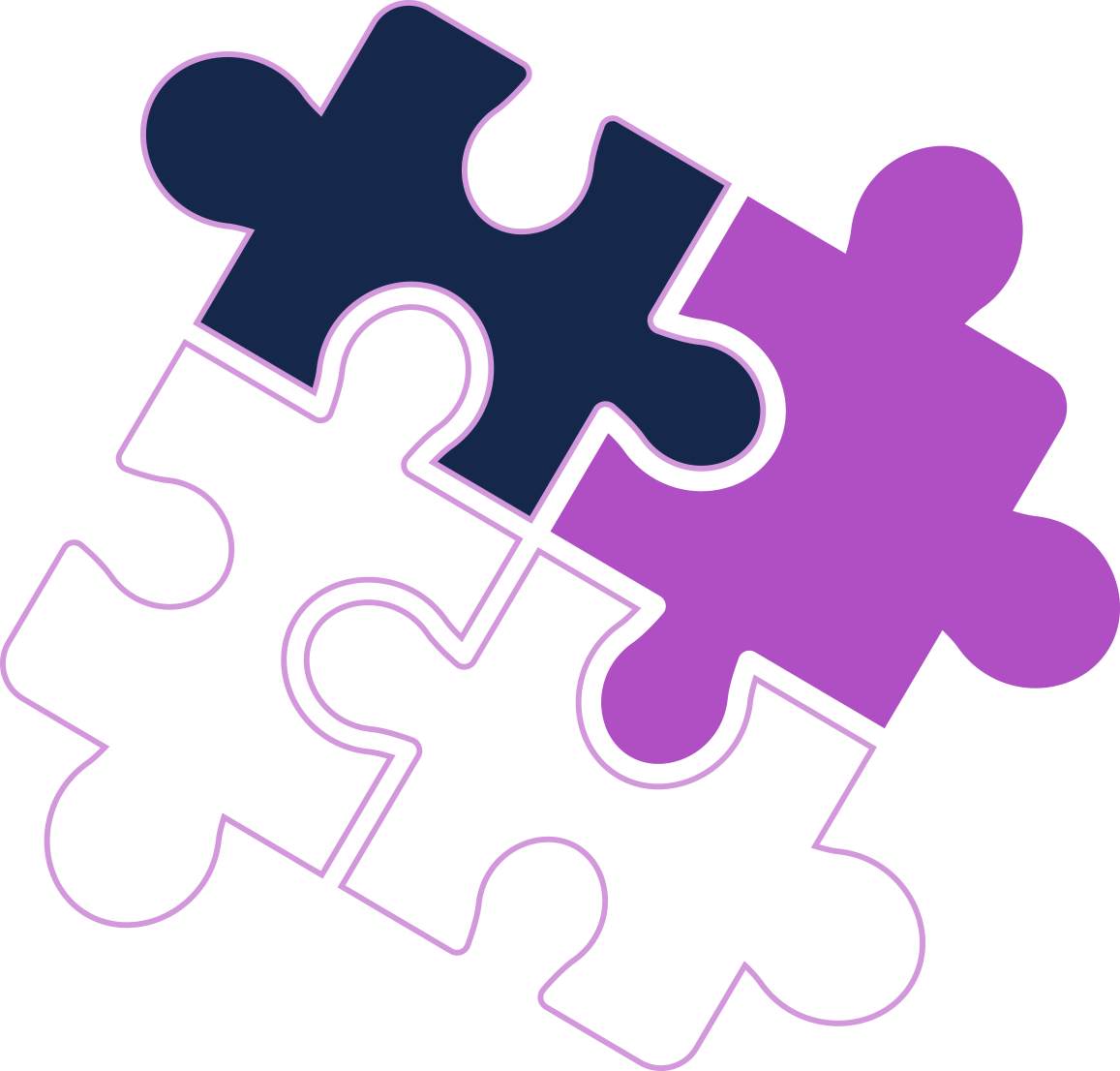 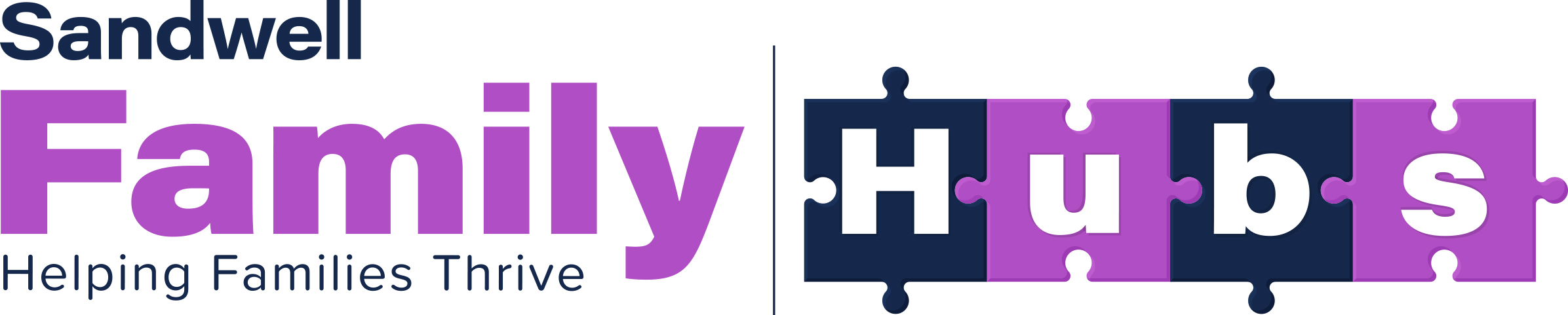 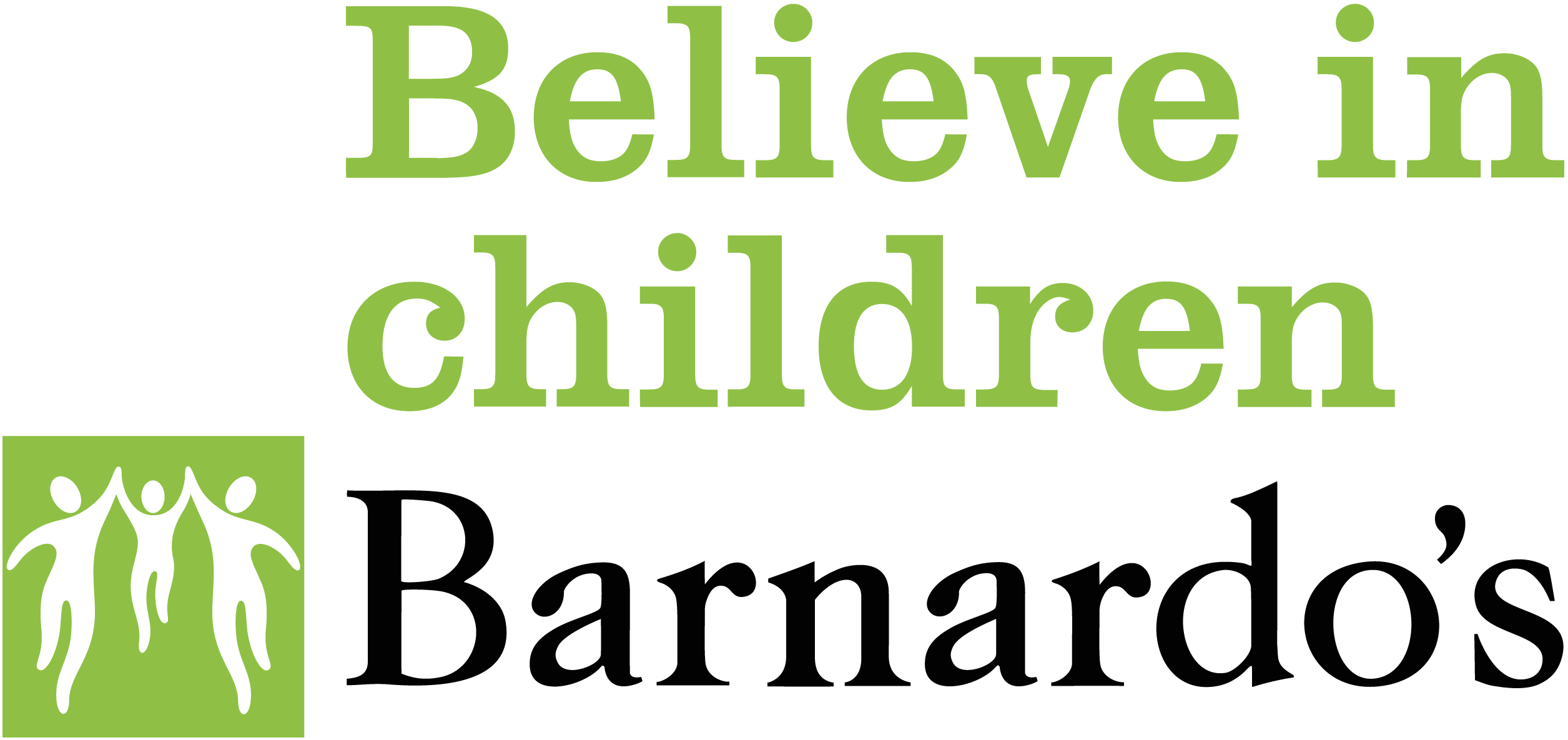 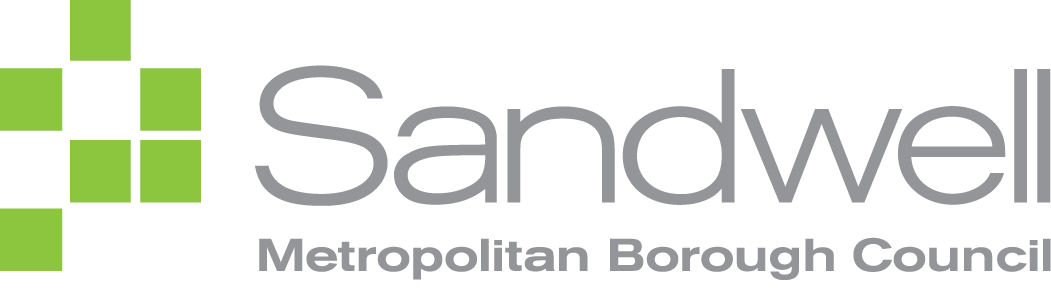 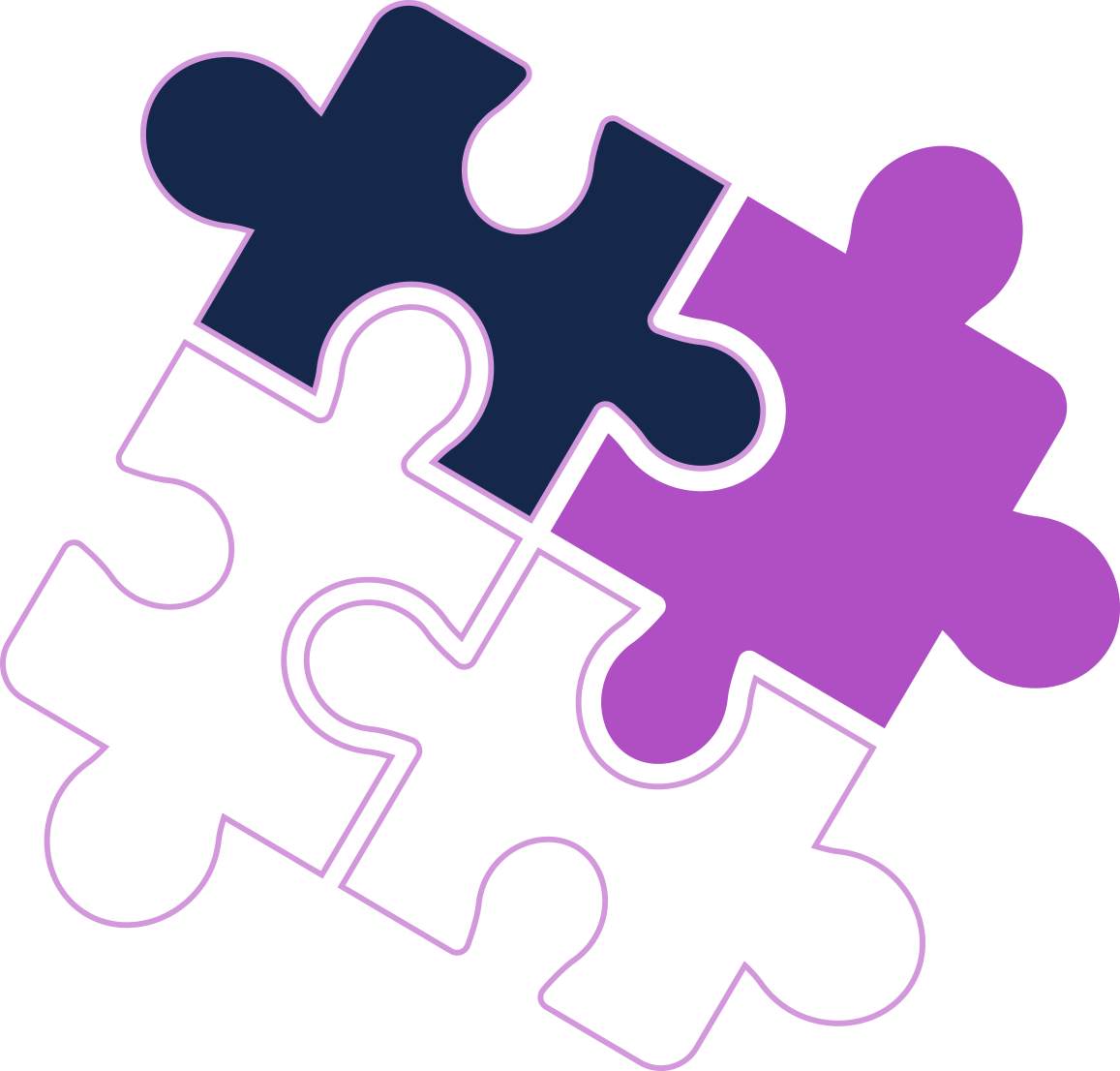 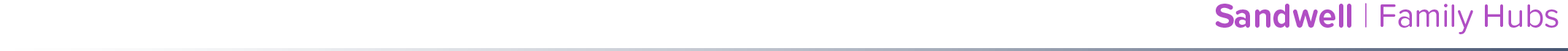 The Family Hub, Spoke and Network Model
This model will operate in each of the Sandwell Towns
The network will include all partners and stakeholders in the town that support babies, children and families.
The network members could include schools, library’s, health centres, children centre satellites and our voluntary sector.
Network members will come together regularly to share updates, challenges and good practice at termly community network meetings.
Our network is a web of services for families, that connect together to ensure families can receive the support they need where they want to receive it.
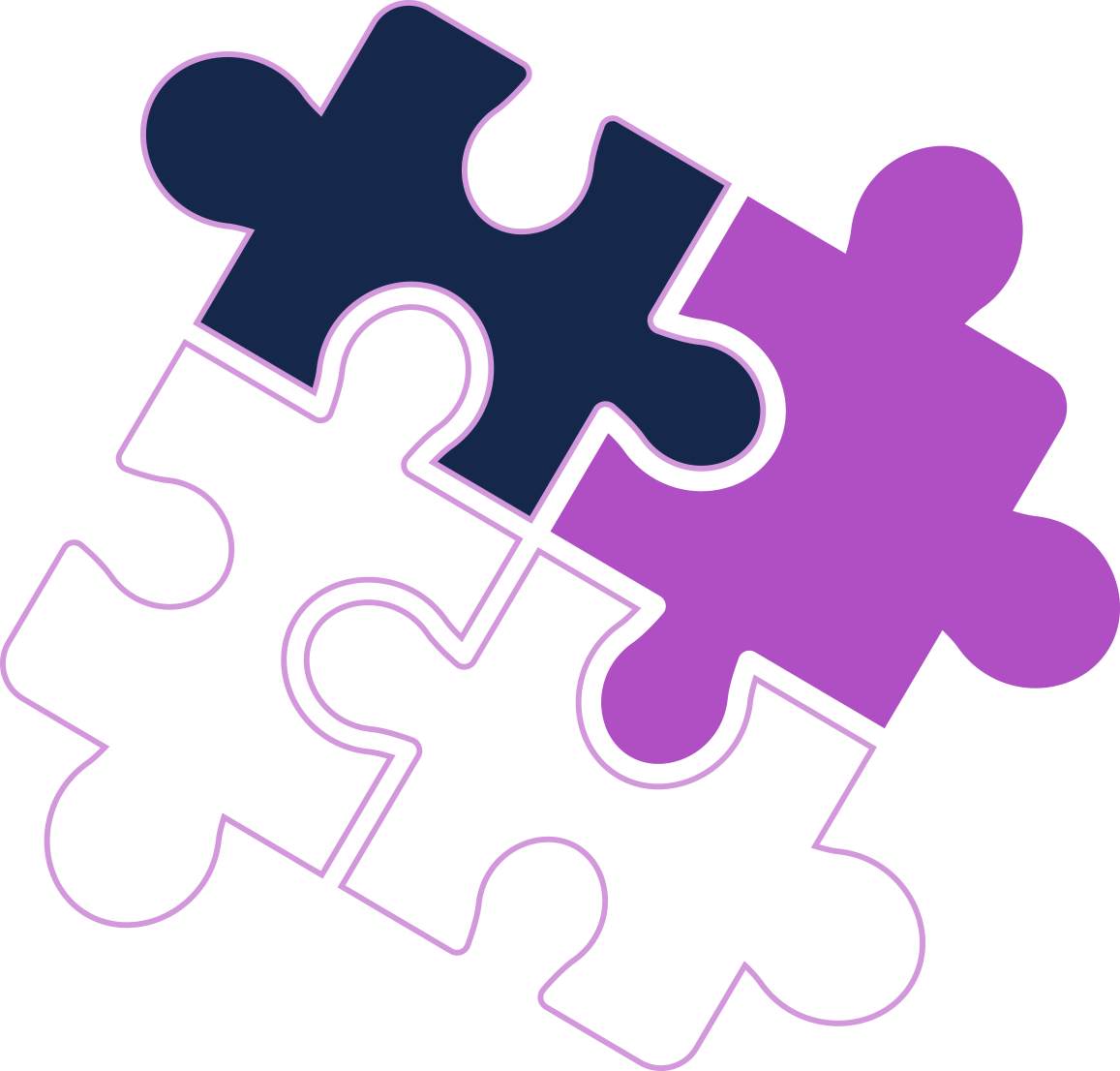 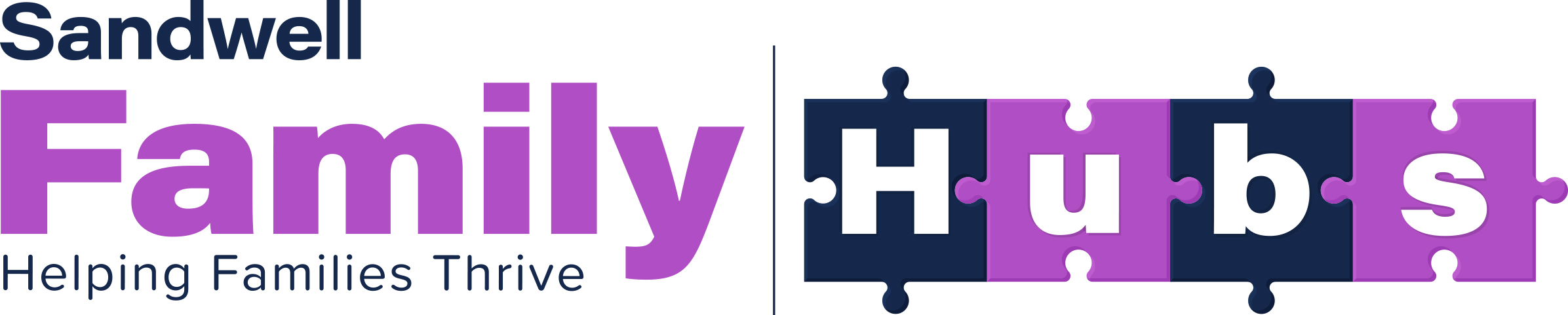 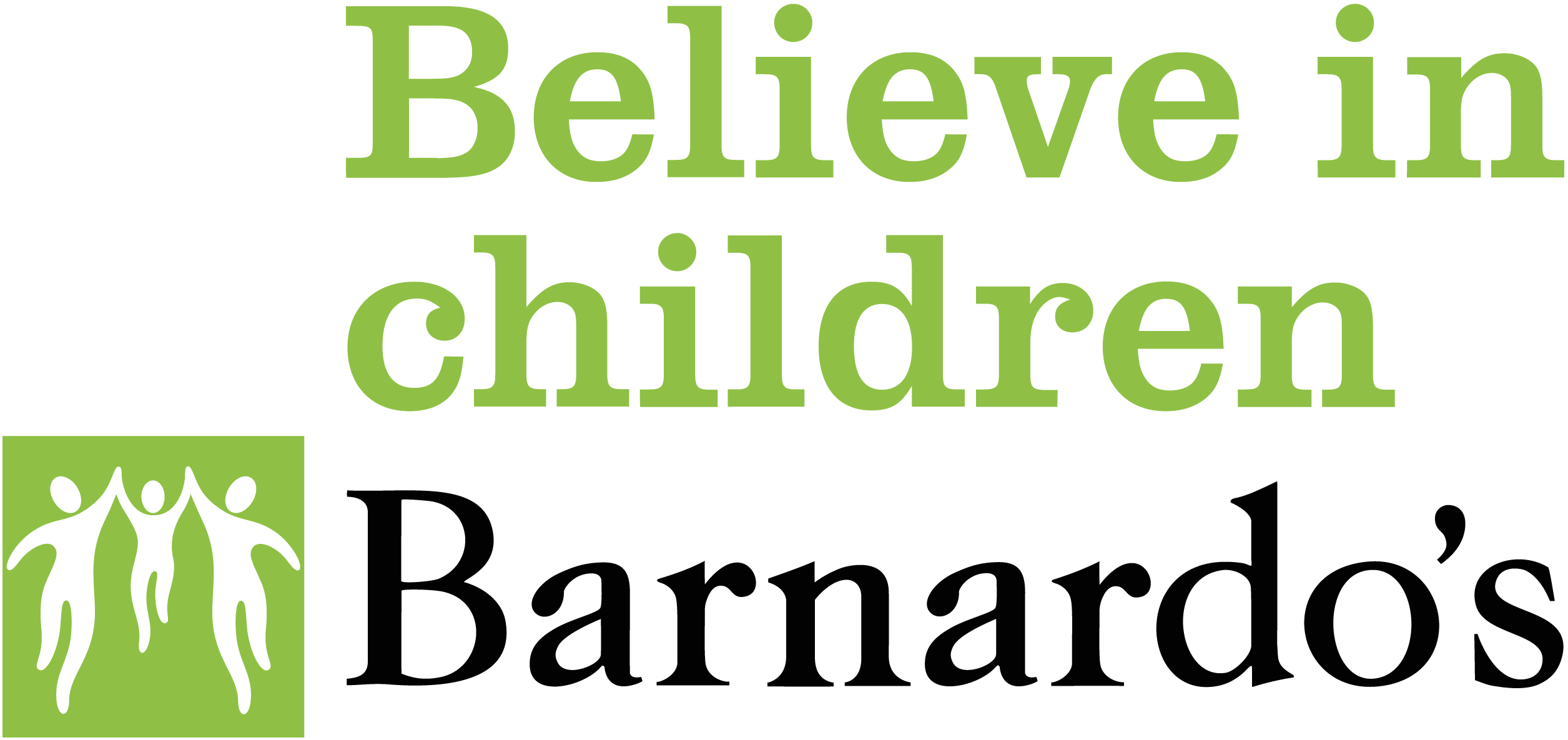 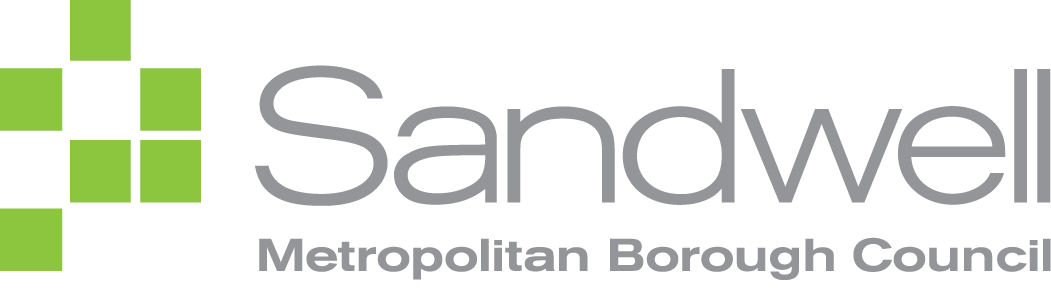 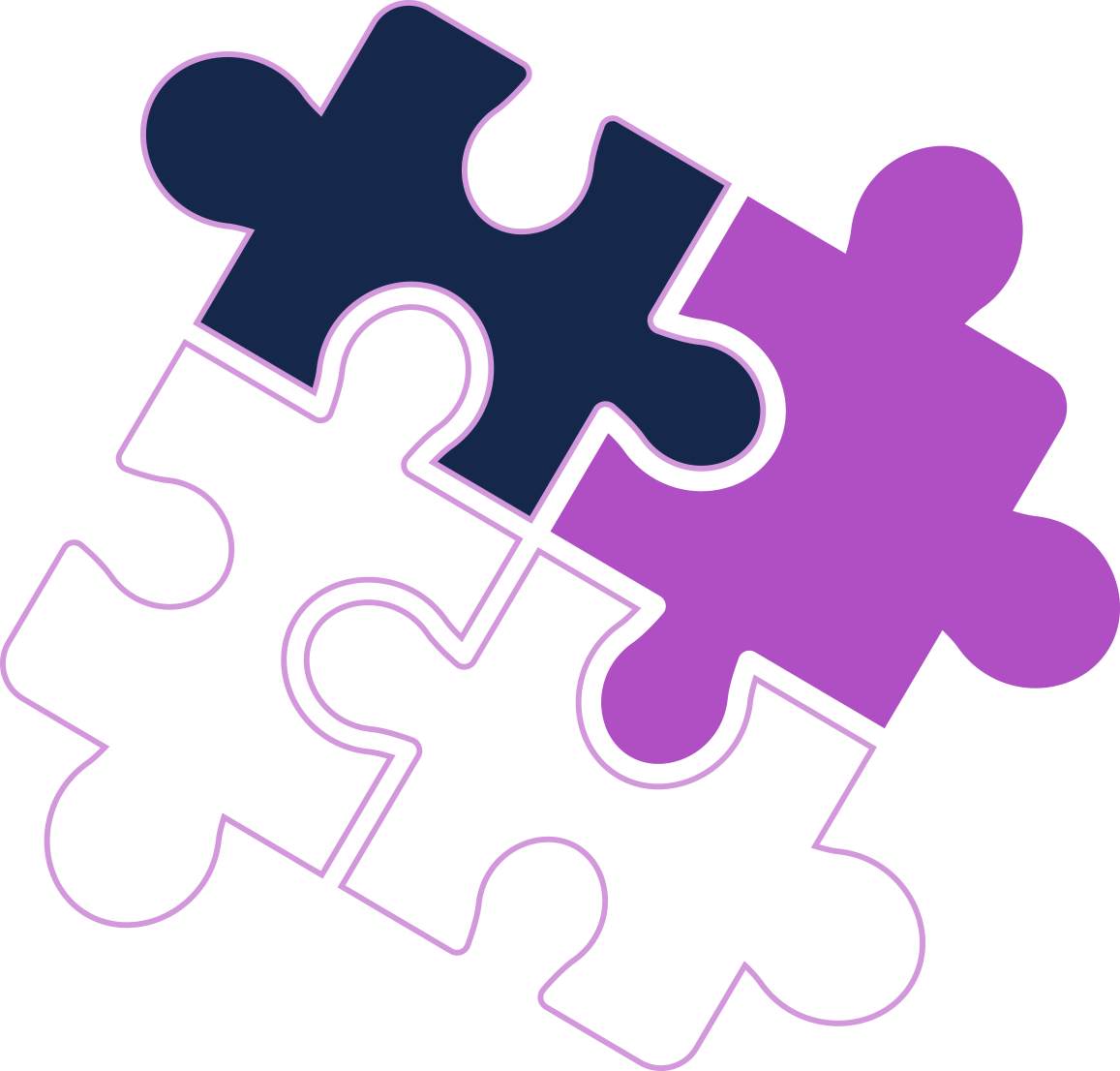 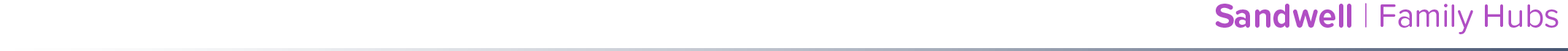 Family Hub, Spoke and Network Definitions:
Family Hubs
A welcoming hub for families: services available physically, virtually and via outreach. 
Seamless support for families: a coherent joined-up offer, which will include the Start for Life offer through midwifery, health visiting, mental health support, infant-feeding advice and specialist breastfeeding support, safeguarding and services relating to SEND. 
The information families need when they need it: digital, virtual and telephone information offered around the needs of the family
An empowered workforce: developing a modern, skilled workforce to meet the changing needs of families. 
Continually improving the Start for Life offer: improving data, evaluation and outcomes
Network Members
Are organisations in the
network who support children, young people and families to access right help at the right time.  They provide a safe space for service users to get initial information and advice.  The teams in the networks have a knowledge of Family Hub services and will support/ signpost/handhold families to access services when needed.
Spoke
A welcoming inclusive place that provides support and services to families.  The mobile spoke will target support in areas of identified need.  There will be family hub services based on the needs of the community.  It will be supported by Family Hub staff.  Families' in need of additional help, will be supported to access the right service at the right time.
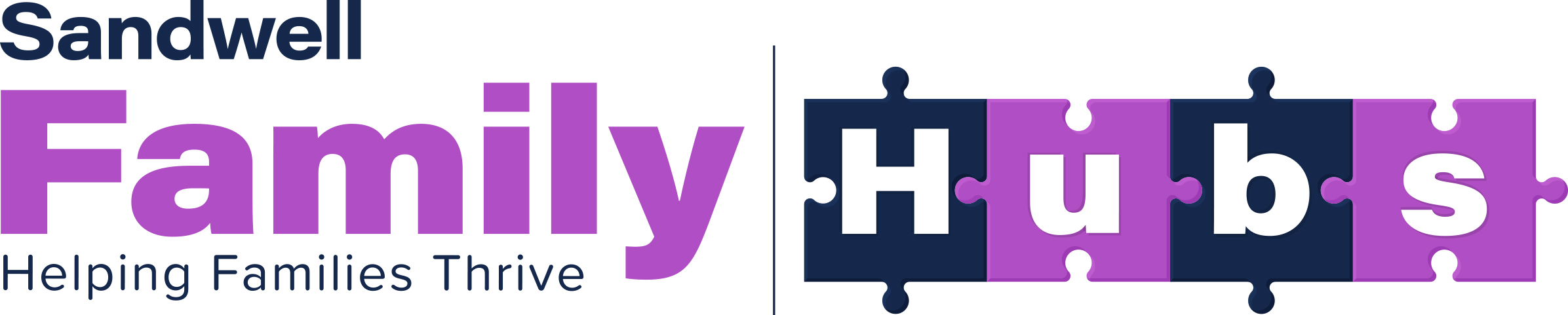 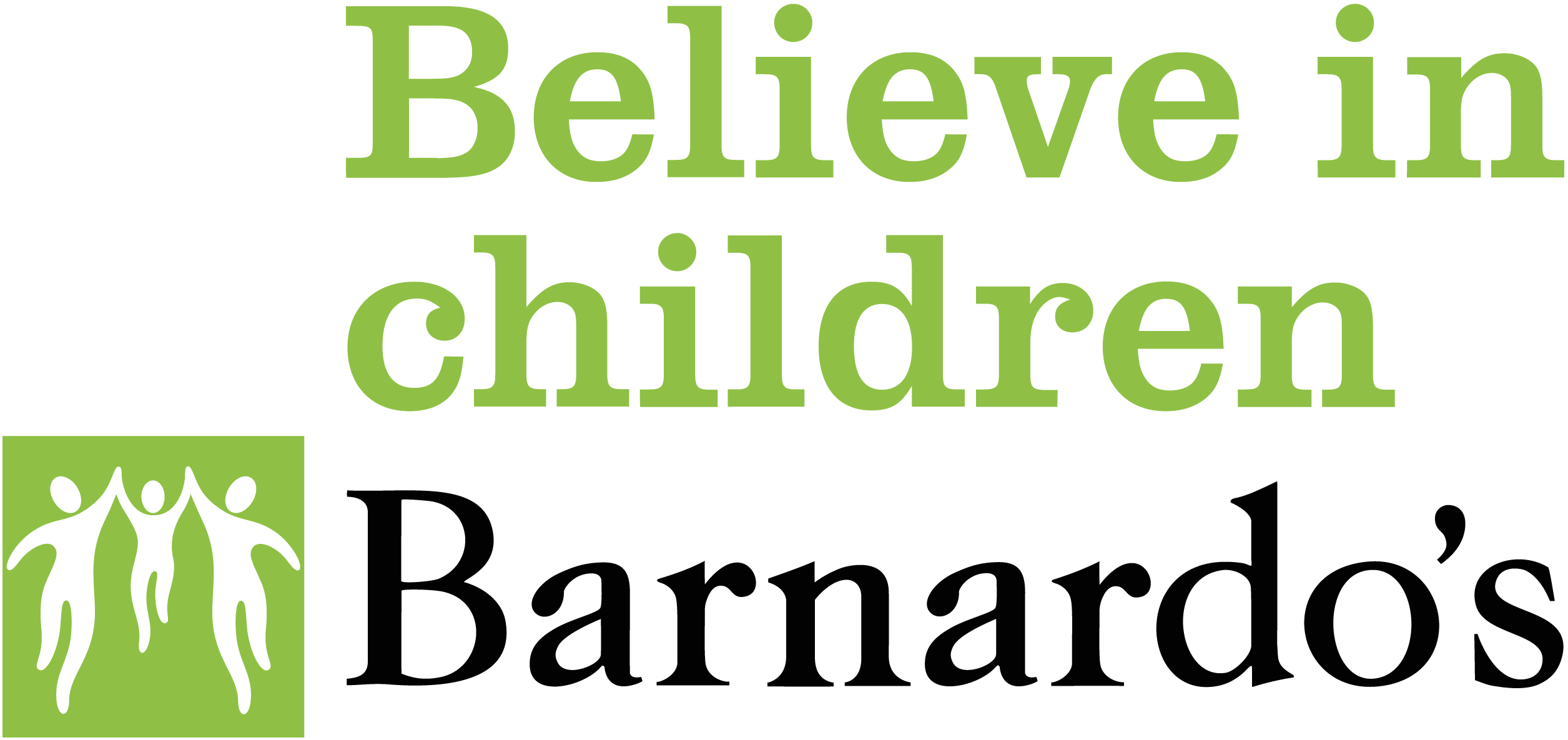 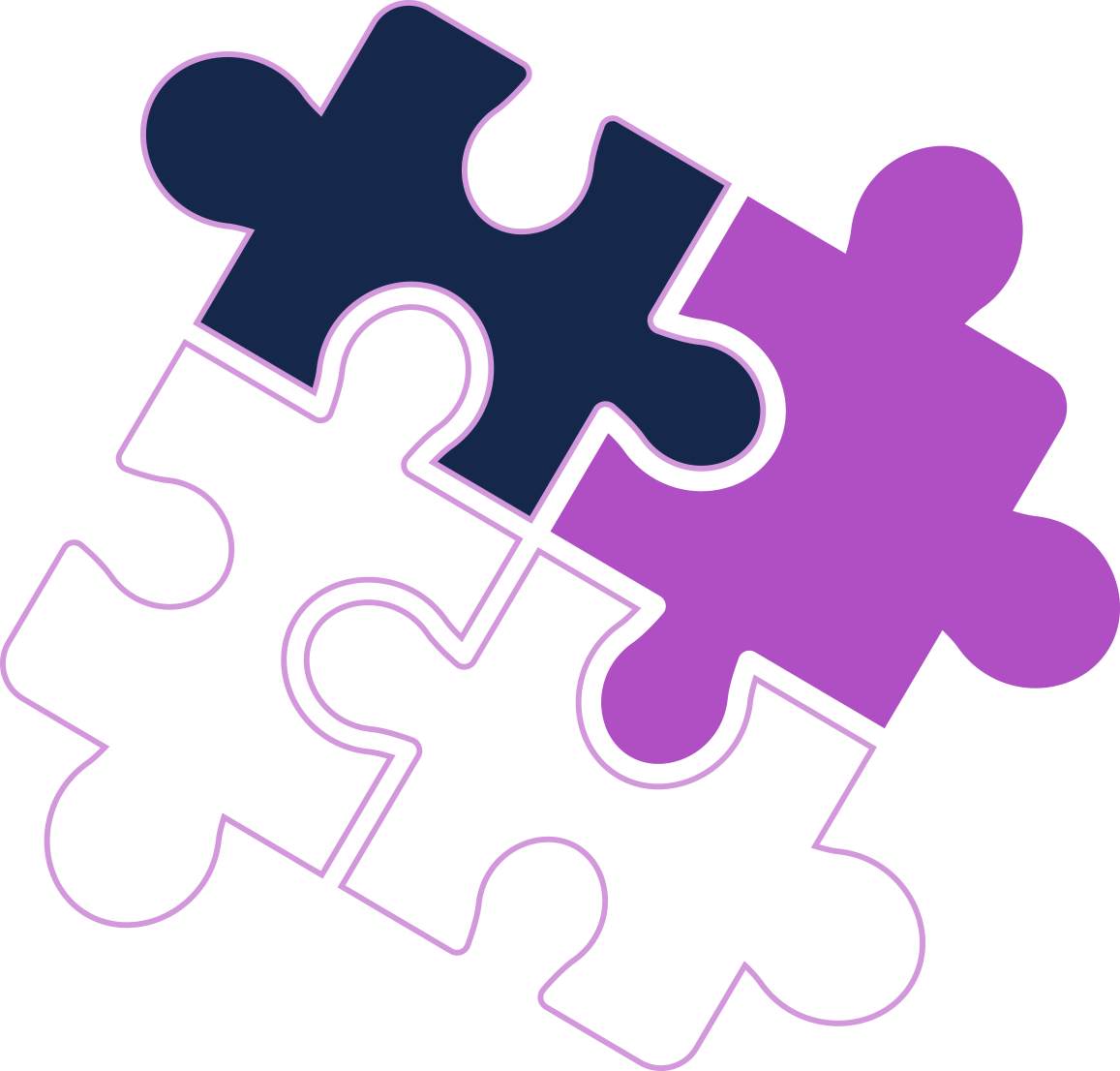 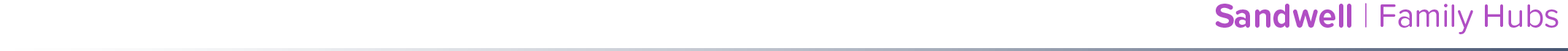 Focused Needs and Areas for the Spokes
Top presenting Issues for Families in Sandwell
Areas Identified without Easy Access to Family Hubs
Domestic Abuse
Neglect
Mental Health
Young Mothers
Fathers and Co-parents
Low Income
Mothers born outside of the UK, Black and Ethnic Minority Mothers and Families Migrated to England
Great Barr / Newton
Bearwood
West Bromwich Central
Bristnall / Langley
Old Warley
Oldbury Town Centre
Cradley Heath / Old Hill
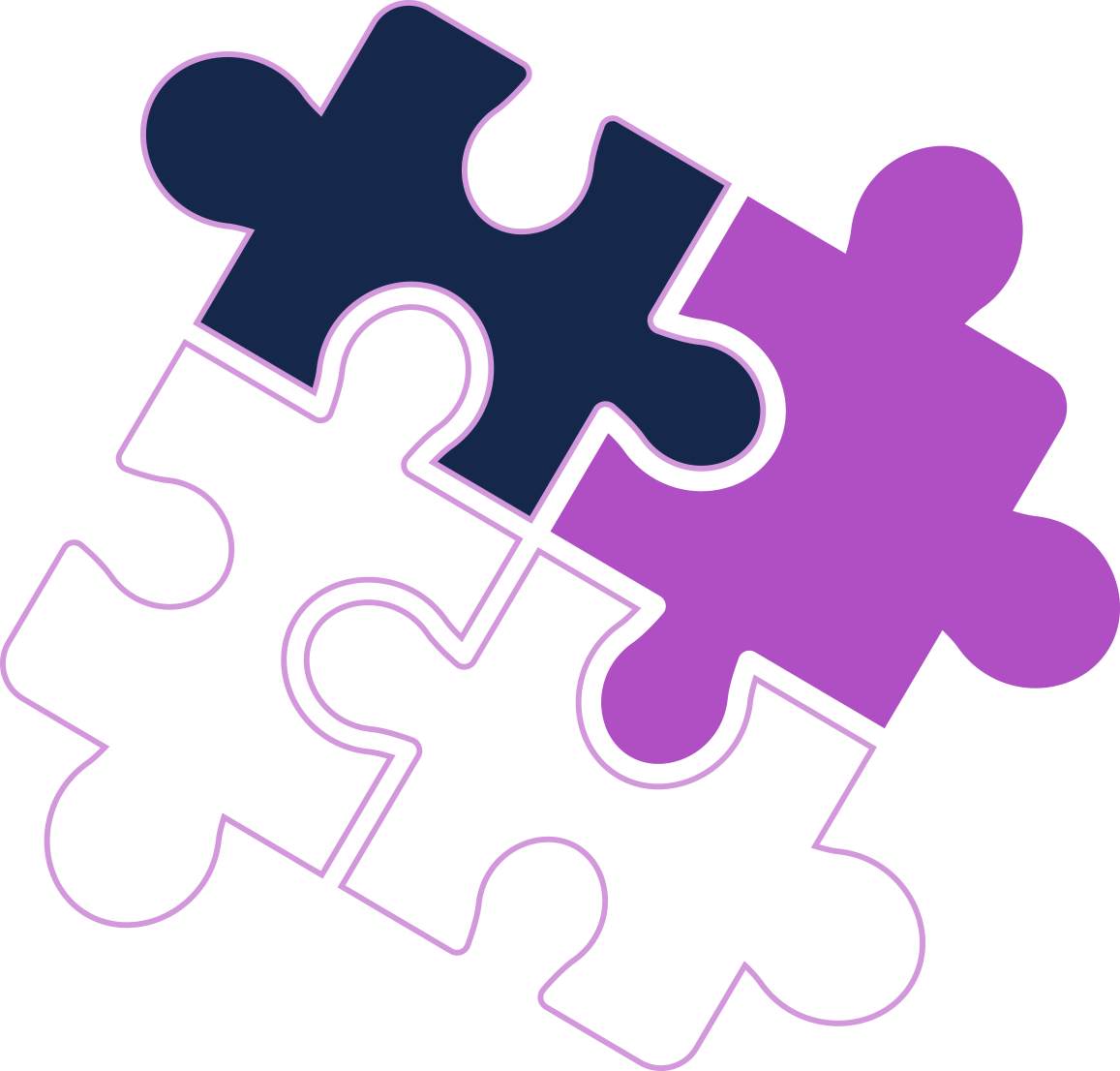 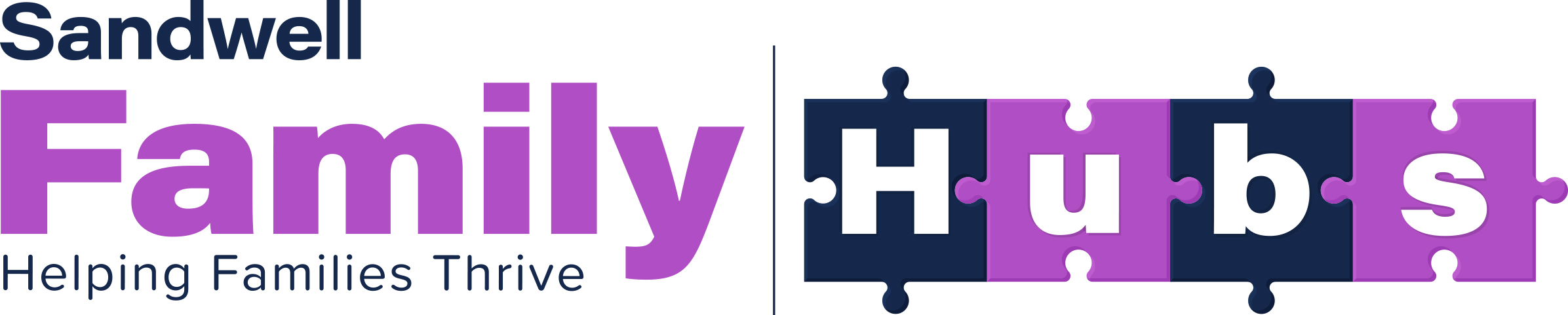 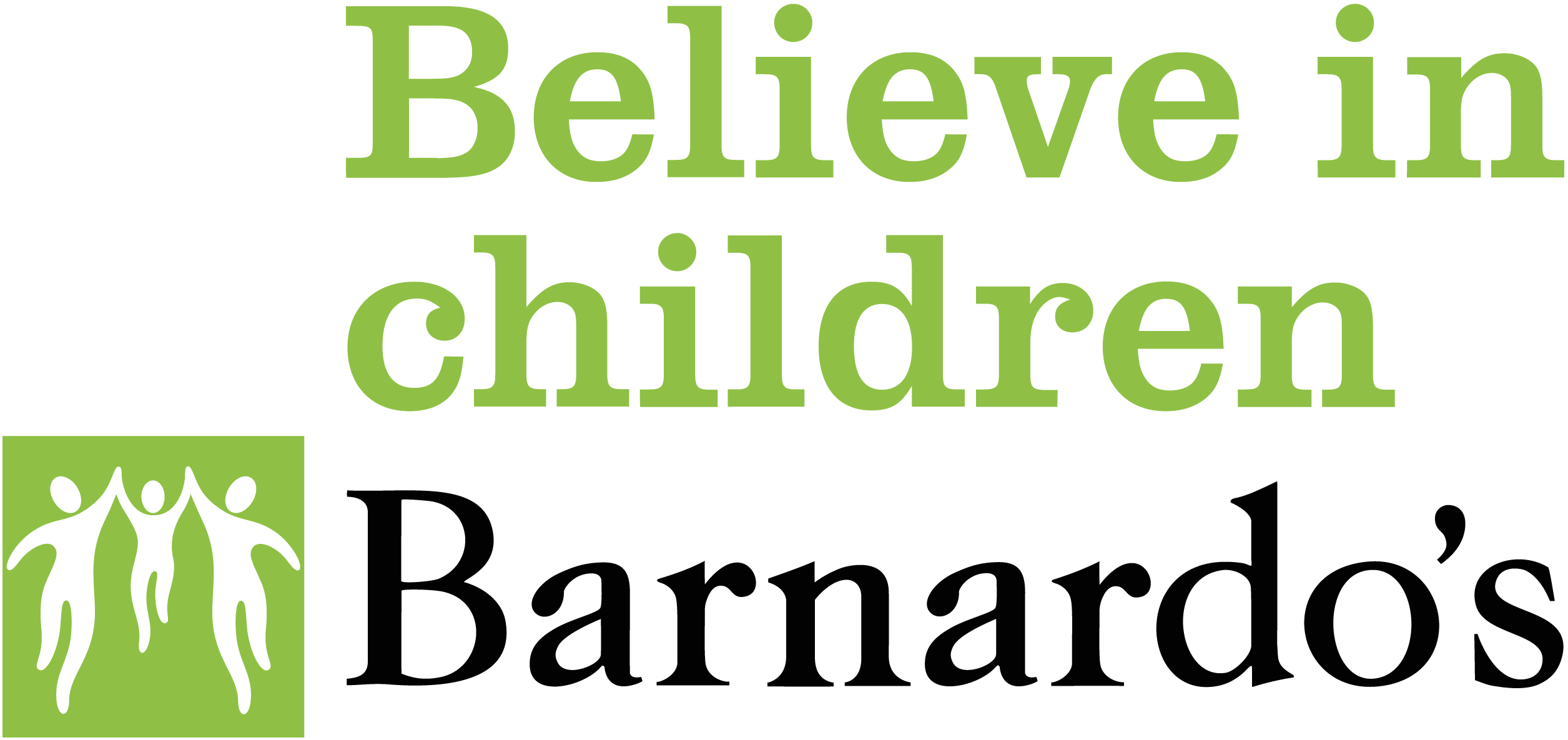 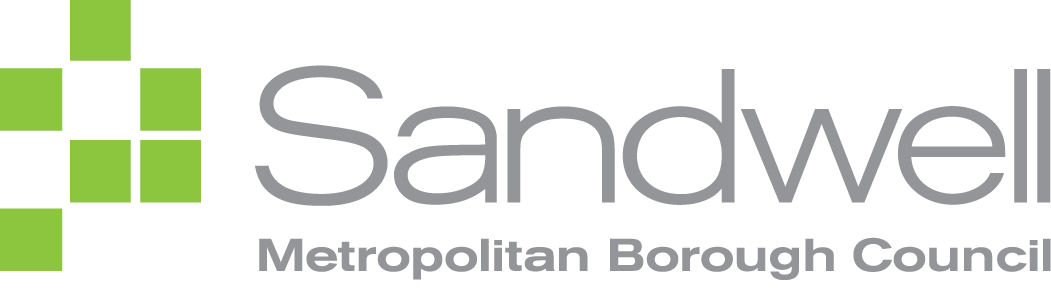 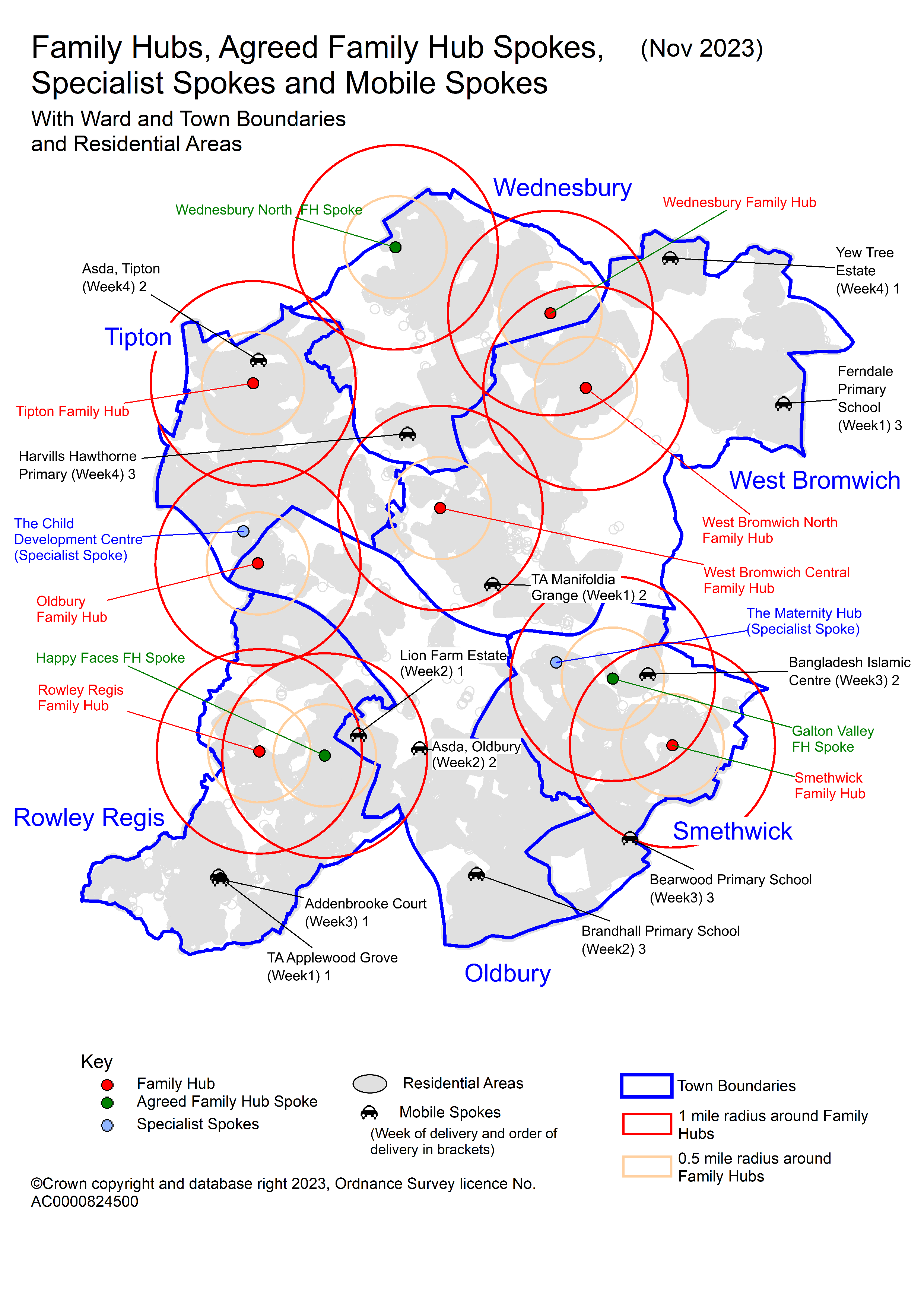 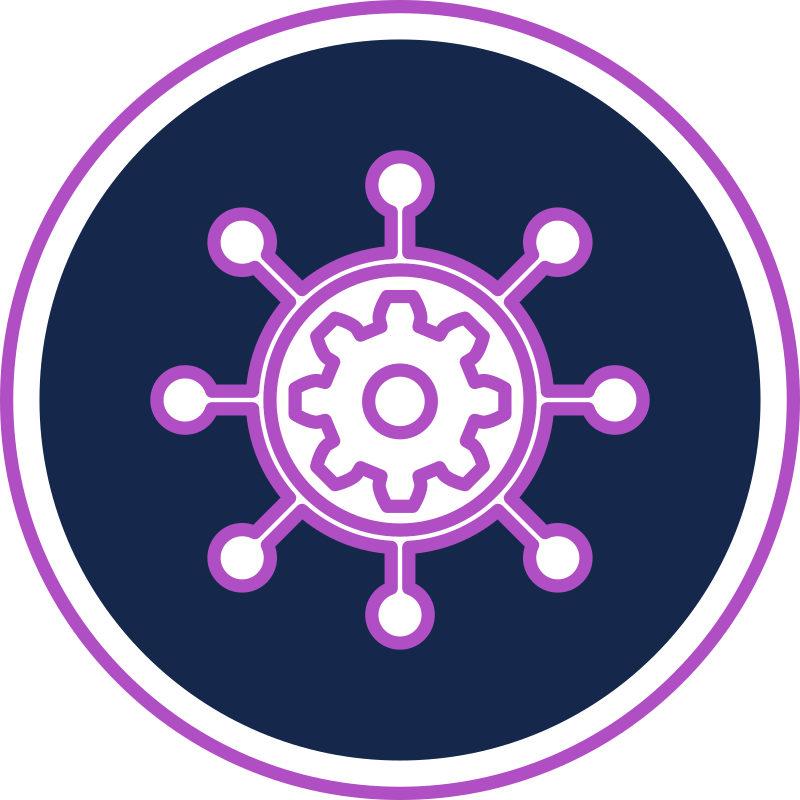 Family Hub Spoke Definitions
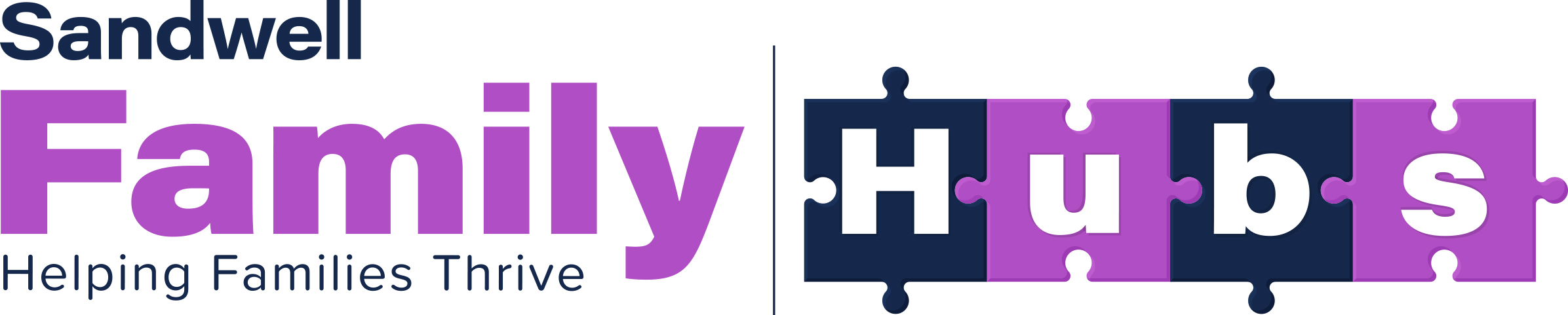 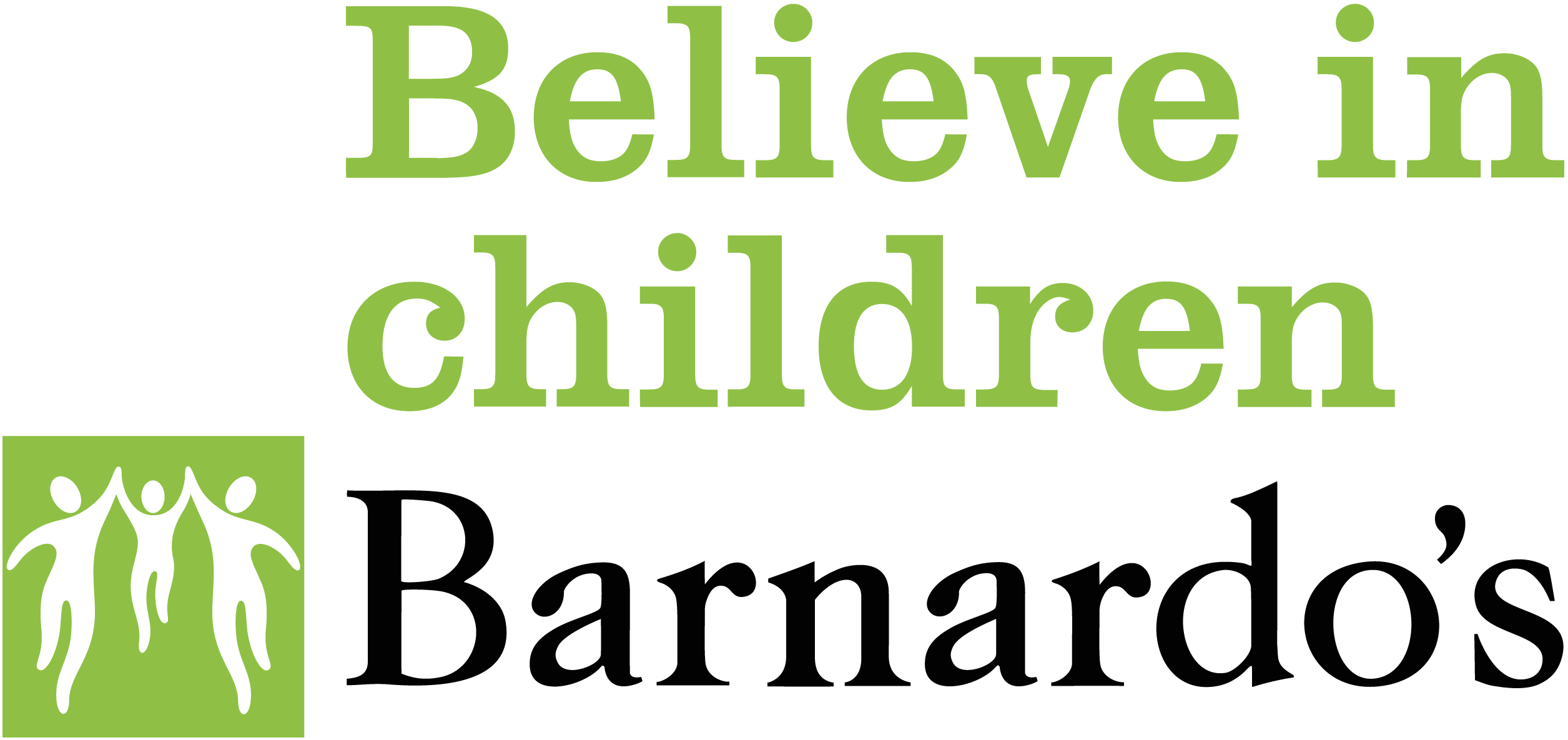 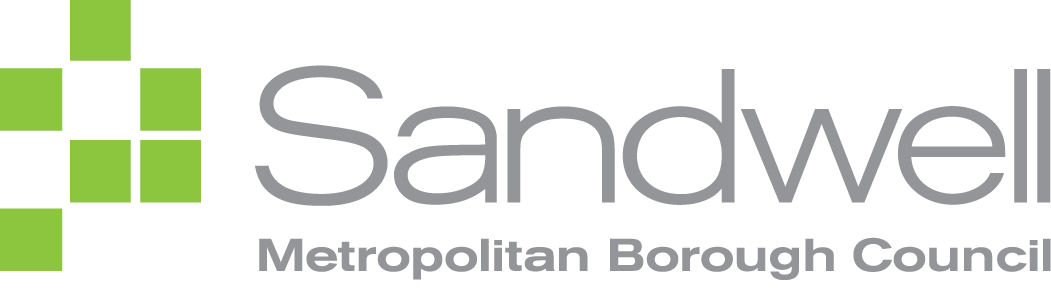 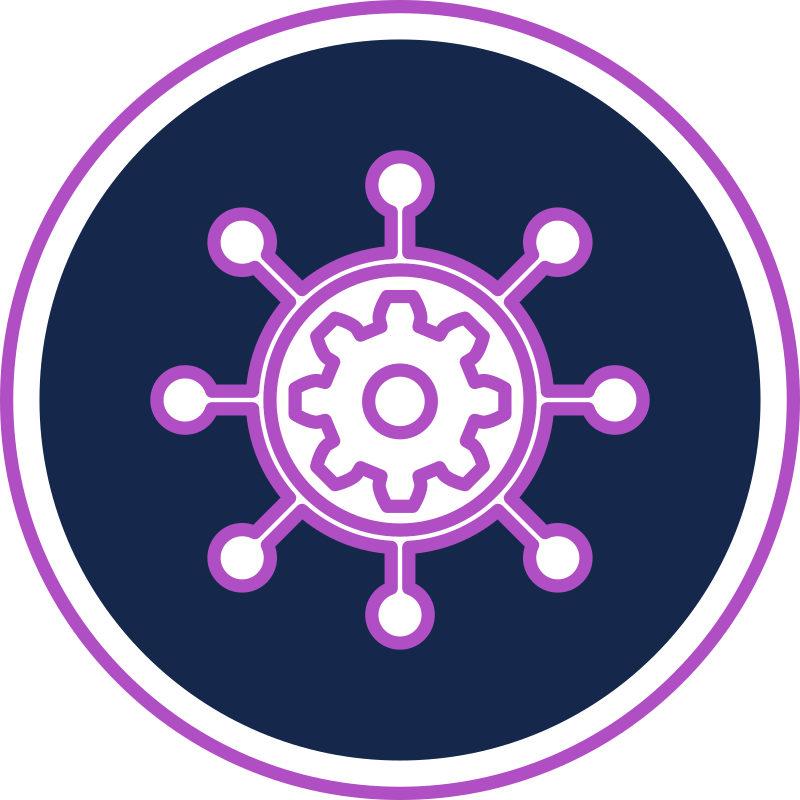 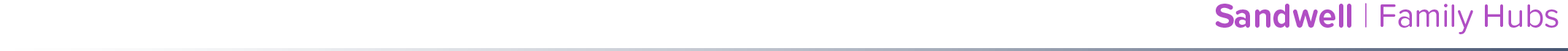 Family Hub Mobile Spokes
The mobile spoke will provide similar services to the “fixed” spoke

The mobile spokes will utilise the mobile library and youth bus

The mobile library spoke could operate for one day per week (Thursday), the cost would be £500 per month.

The mobile youth spoke could operate 2 twilight sessions a week at secondary schools, covering 8 schools each month.  Linking to Violence reduction programme.  Cost - £tbc per month

The mobile spoke will provide a targeted approach, providing a bridge to communities that may not traditionally reach out to services.  Or where there is a larger distance to travel to access services.

Temporary Accommodations are in Cradley Health and West Bromwich.  Both could be visited on a monthly basis.

Support provided by the mobile spoke will vary, based on the needs of the community it is visiting.
The mobile spokes could be operational from January 2024.
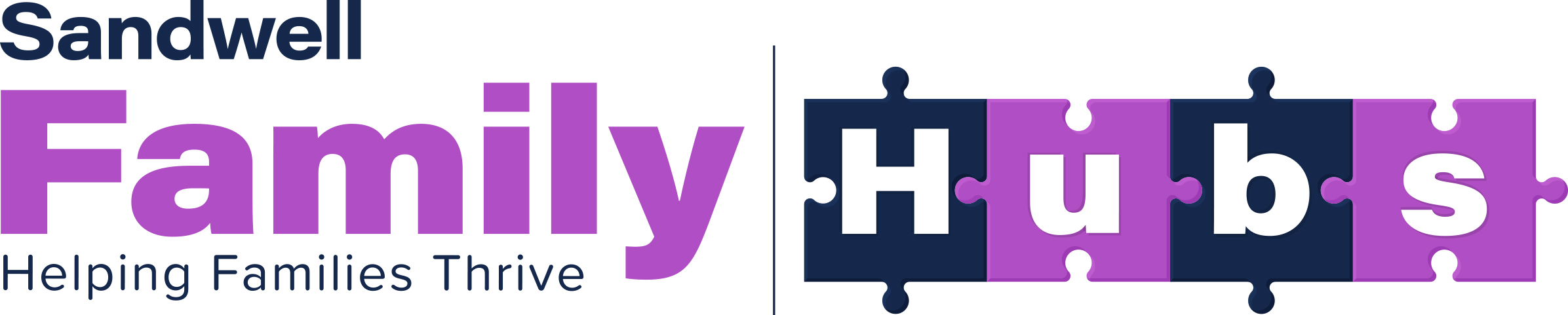 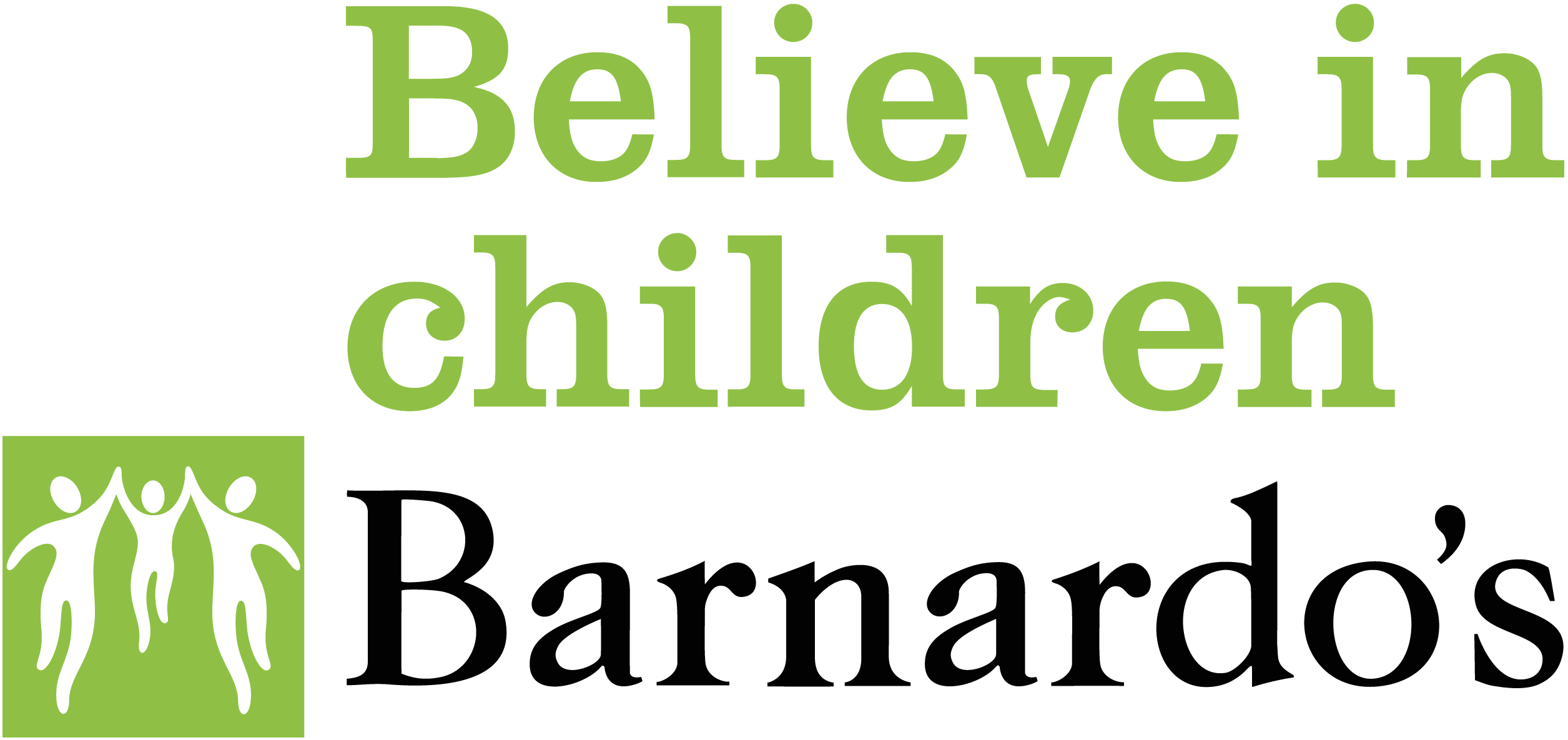 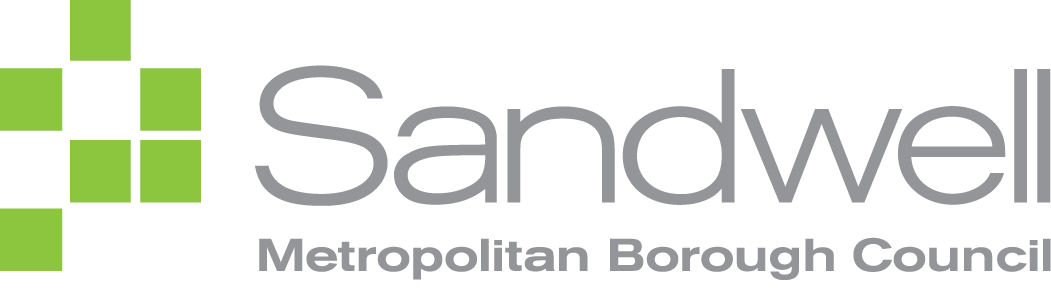 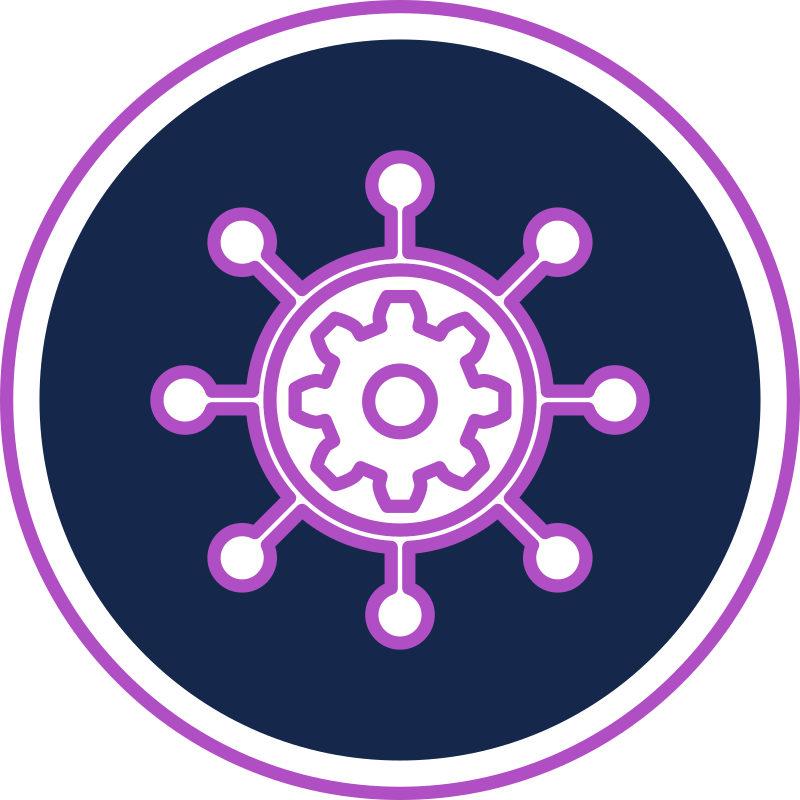 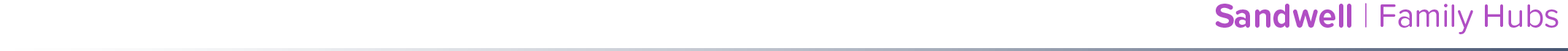 Example Route for Mobile Library Spoke
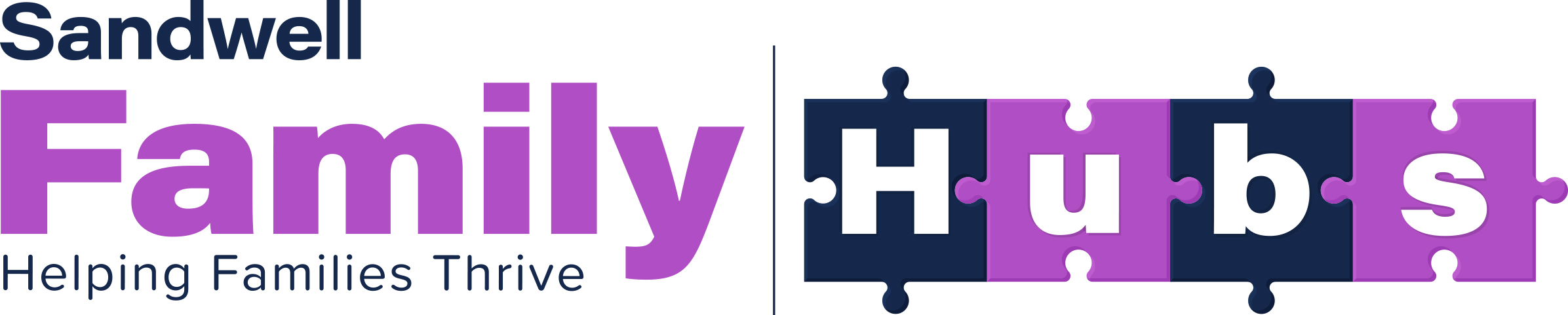 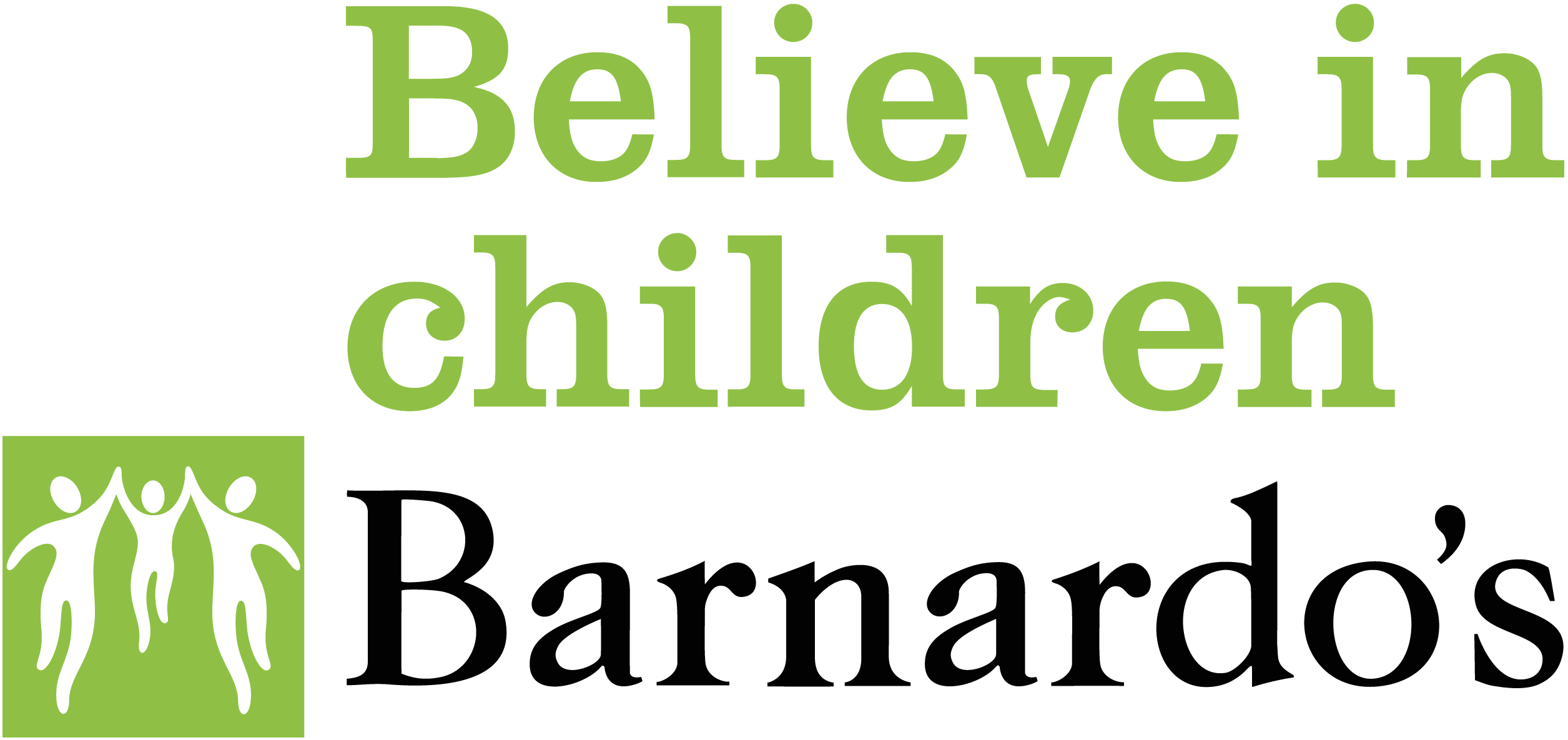 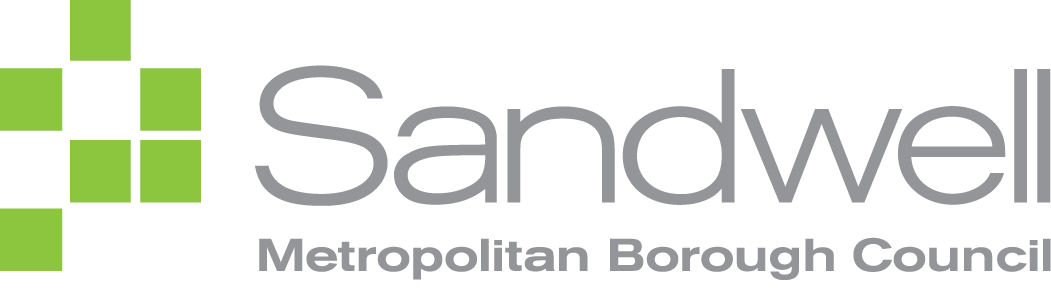 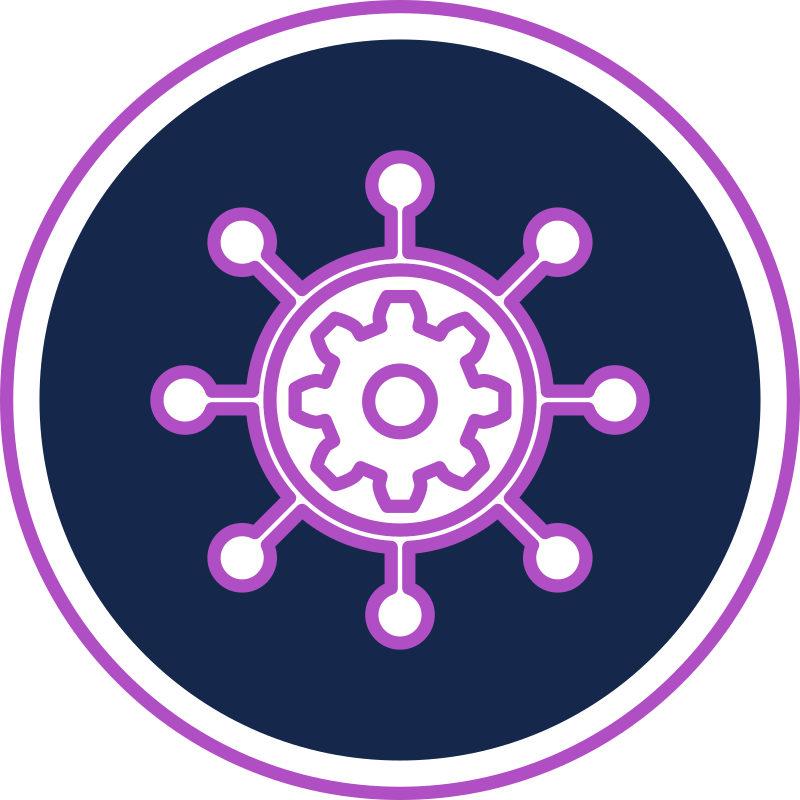 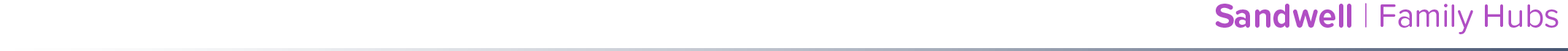 Example Route for Mobile Youth Spoke
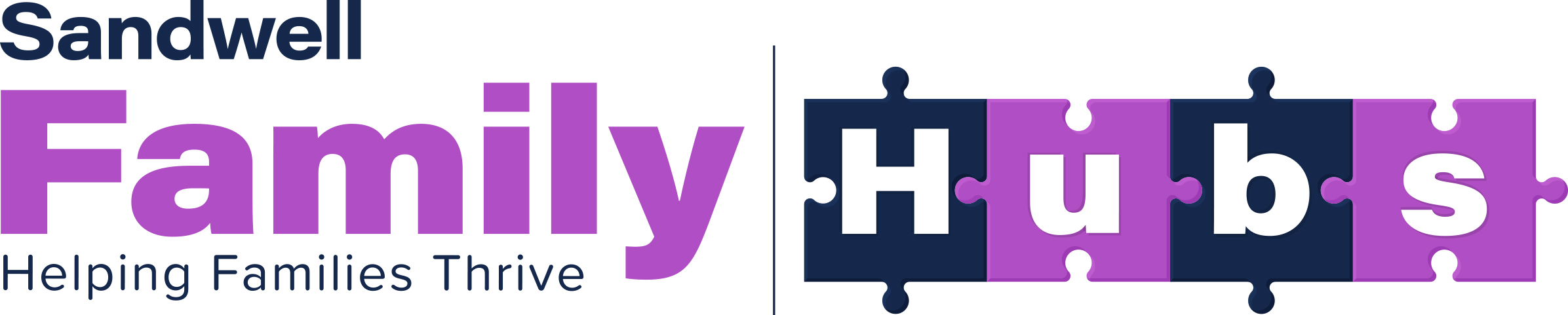 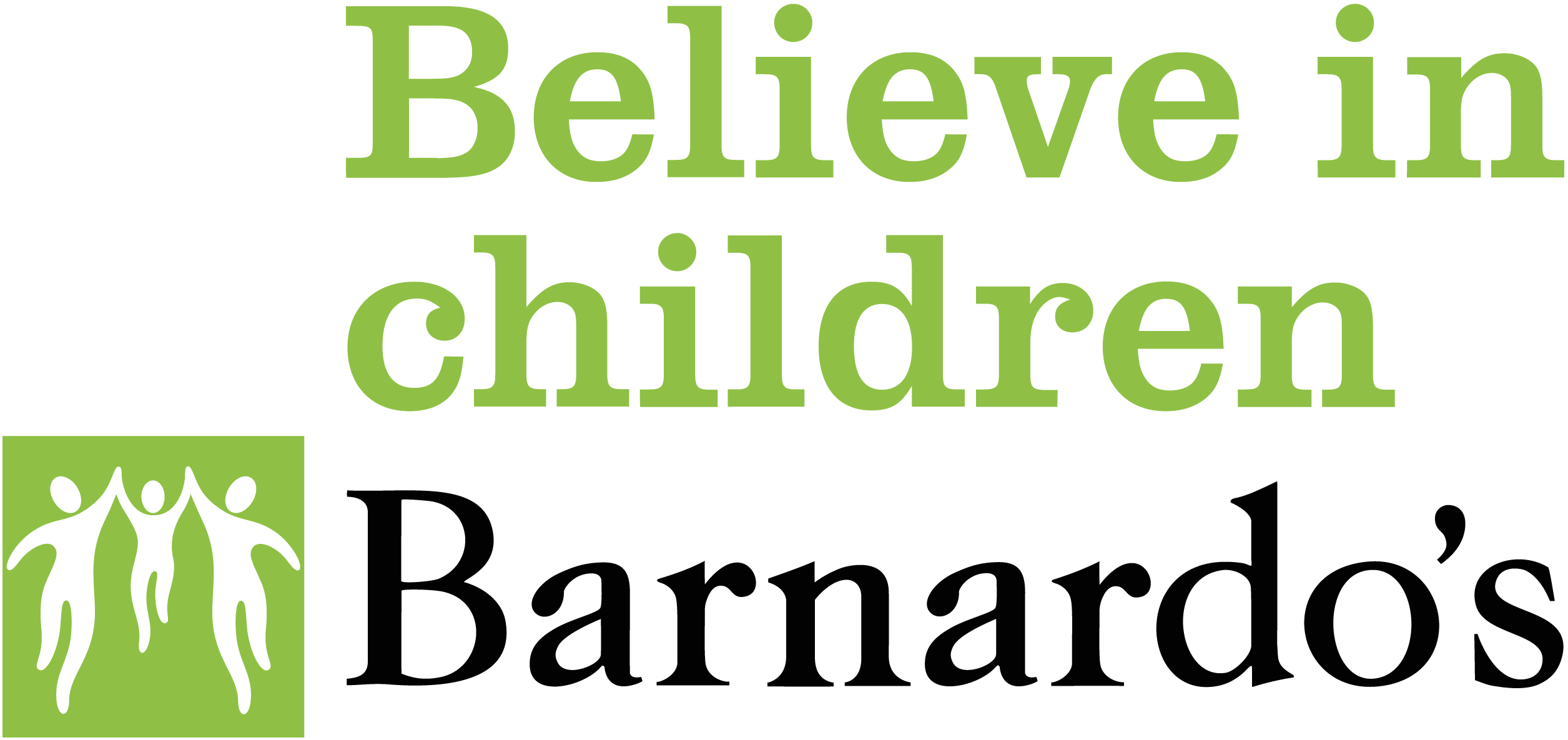 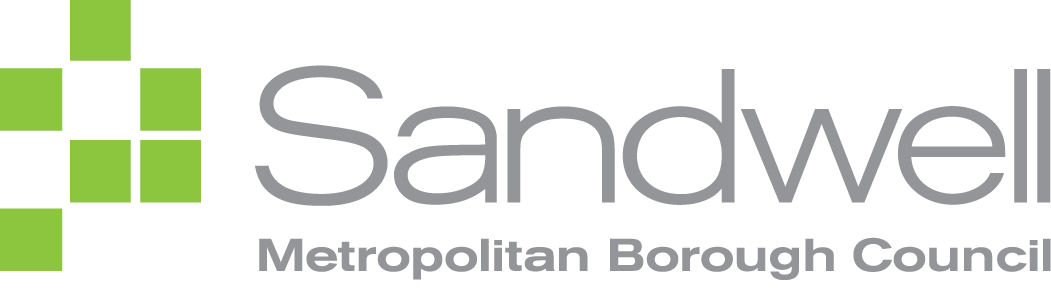 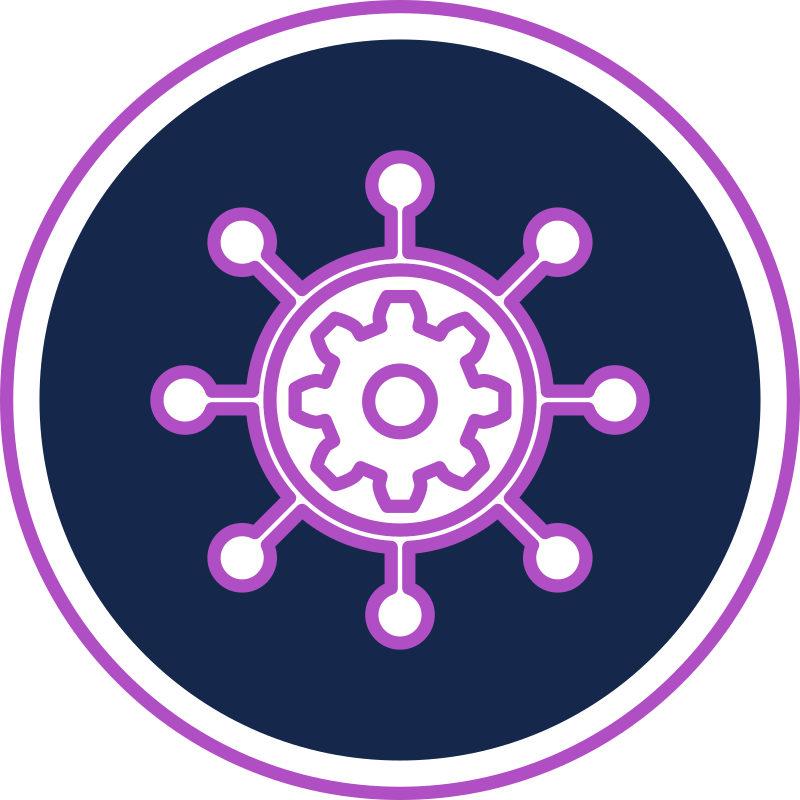 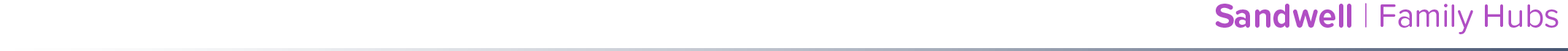 Family Hub Specialist Spokes
We aim to have two specialist family hub spokes:
Child Development Centre
This spoke will provide wraparound support for families with children with SEND
Wraparound support will initially include programmes for parents, housing support, cost of living advisors and health visiting.
A ‘no walls, no doors’ approach, as adopted by the Early Years and Child Development Centre.
Flexible outreach into family hubs.  Key workers from the CDC will be linked to each of the family hubs.  Supporting various early years sessions and working alongside staff to identify needs early and providing support.
Key Family hub staff trained to understand the SEND offer and support families to access services.  This will be supported via workshops delivered to the family hub teams three times a year.
Clear pathways into family support and other services
Maternity Specialist Spoke
This is in a much earlier stage of development.
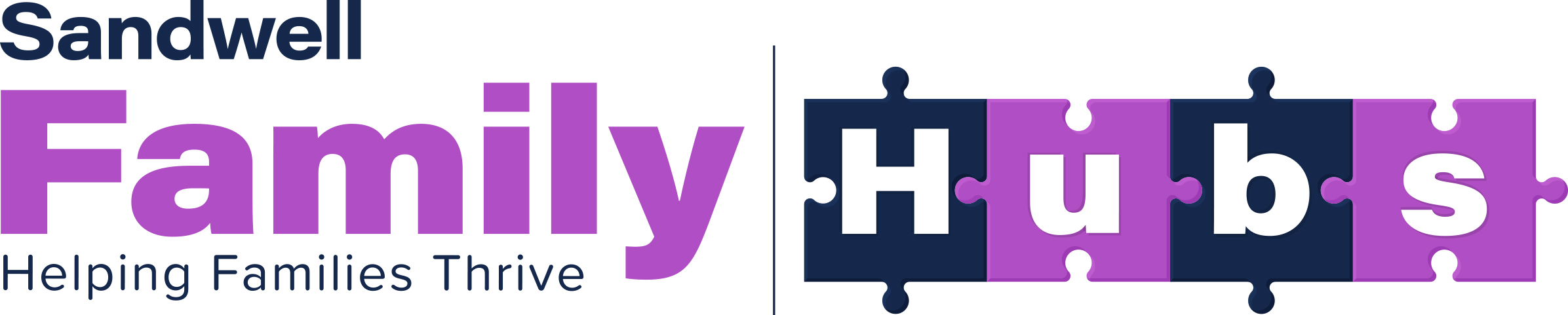 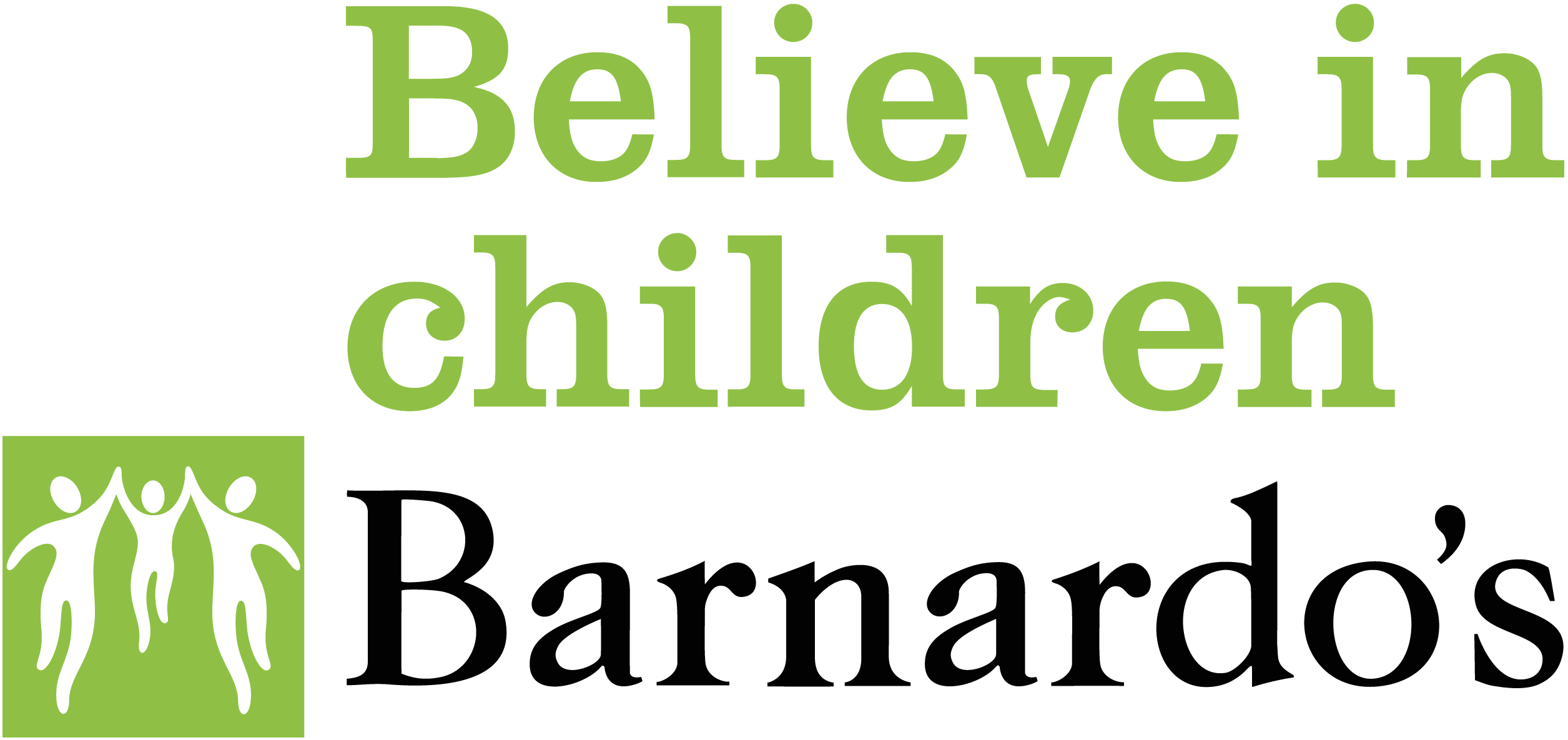 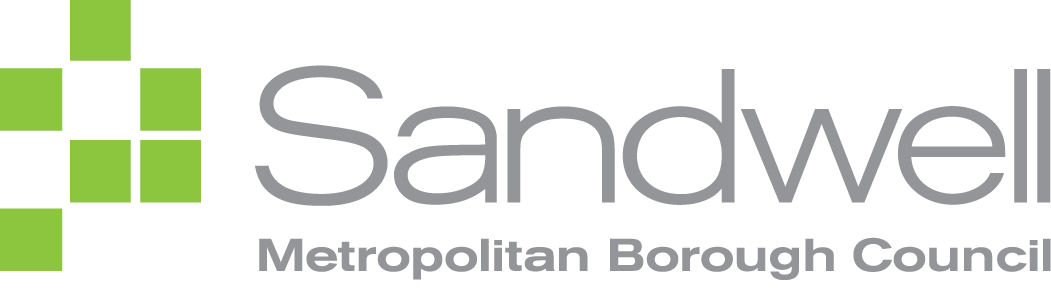 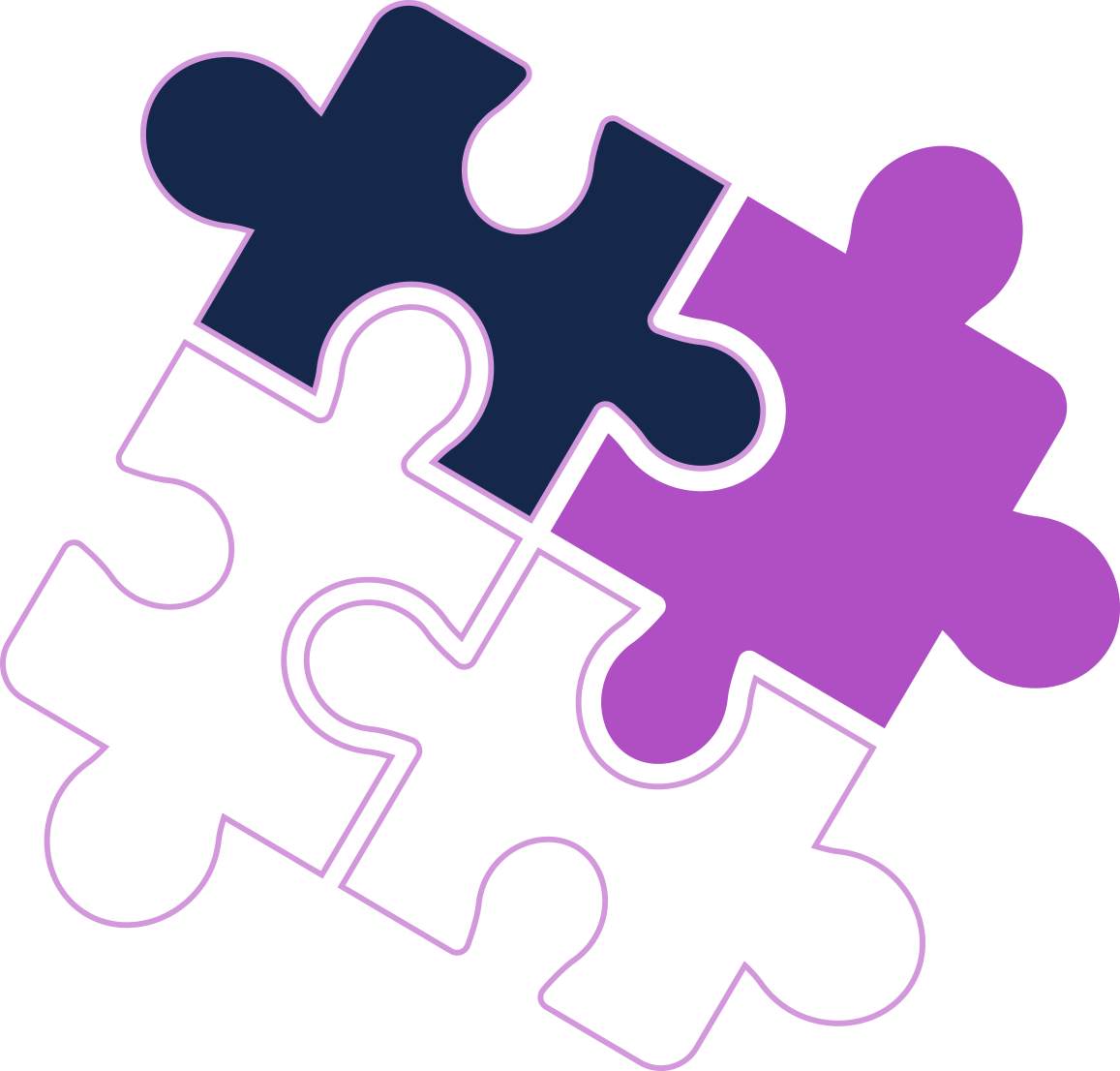 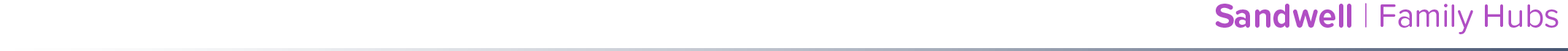 Benefits of becoming a Family Hub Spoke:
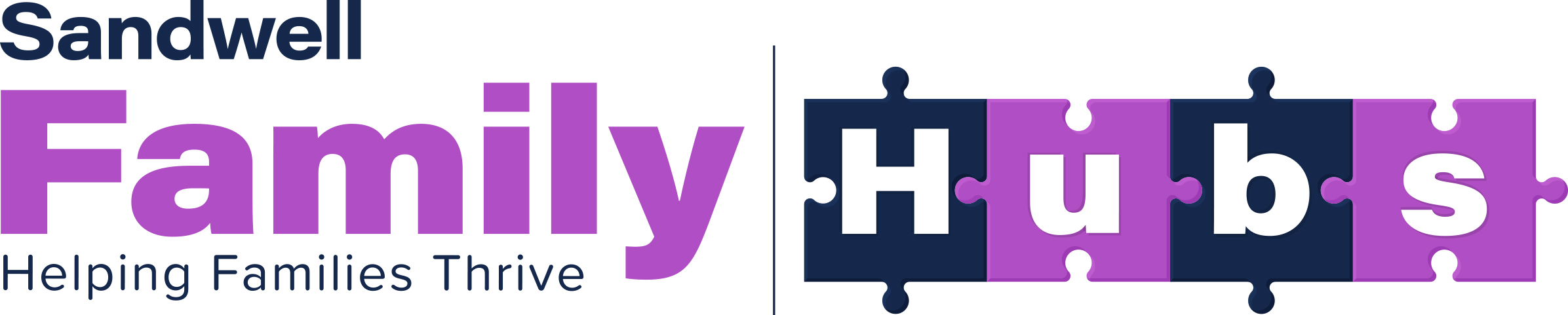 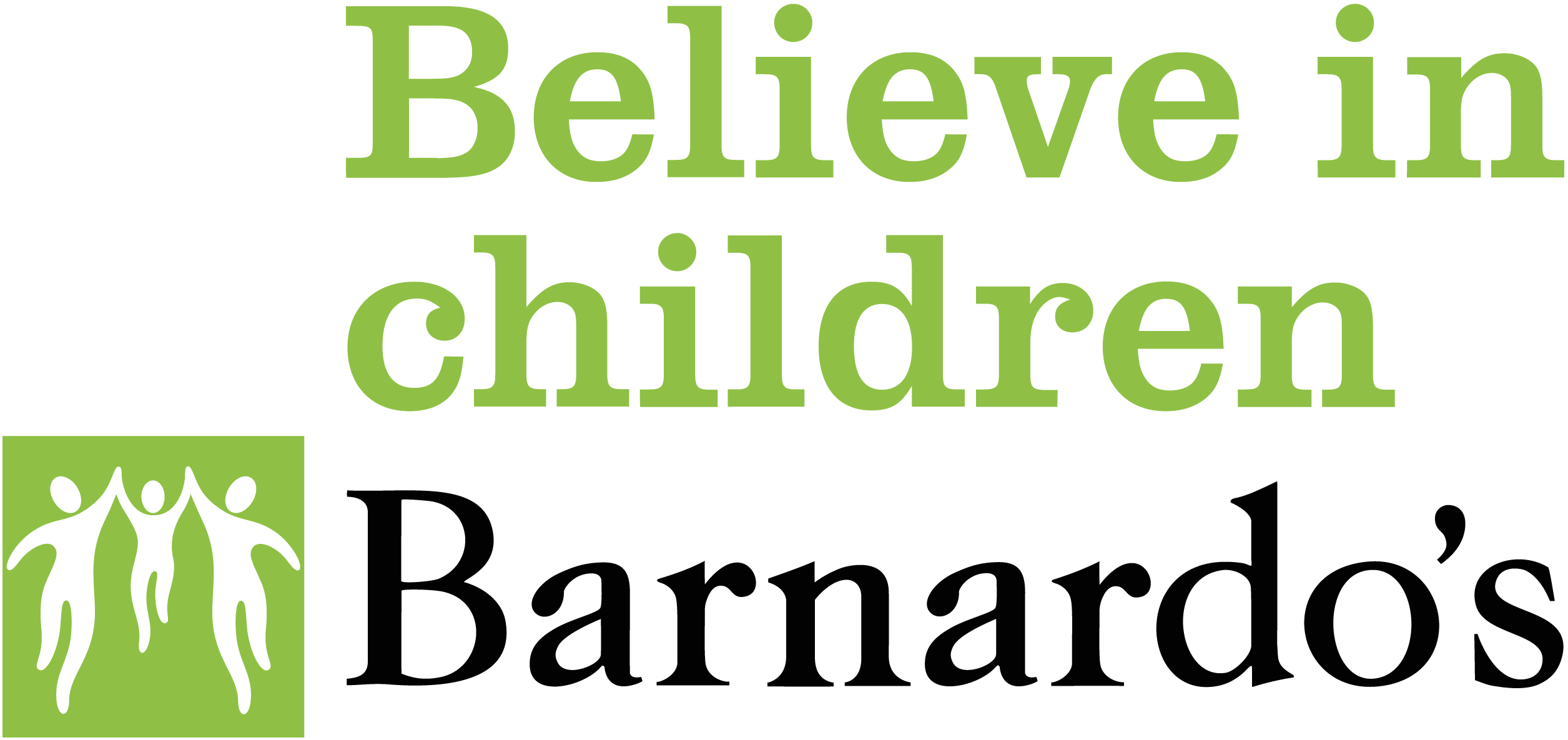 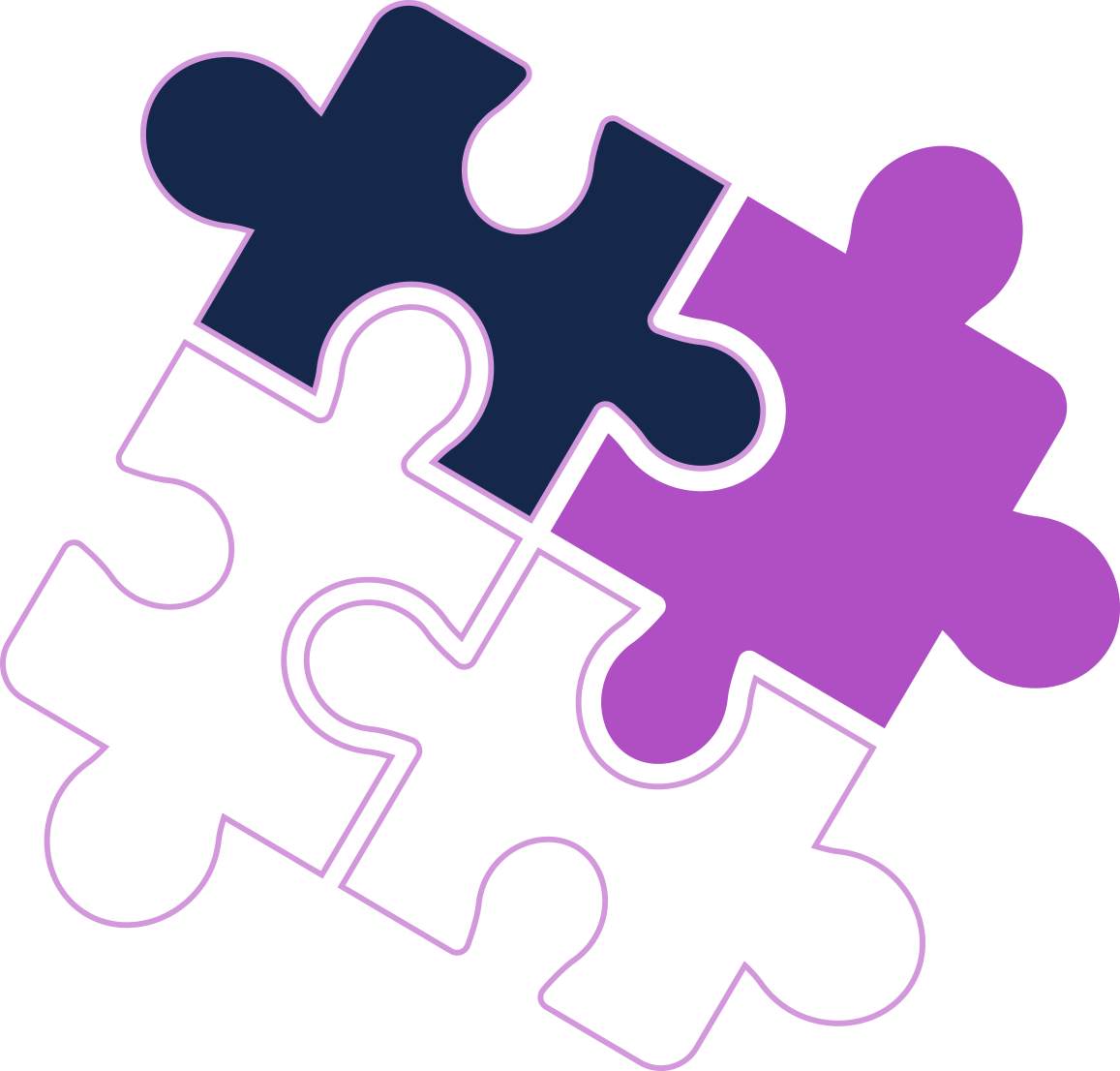 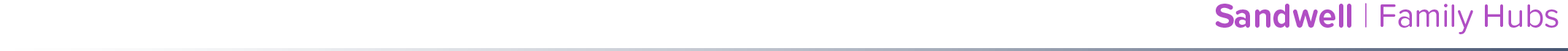 Expectations for Family Hub Spokes
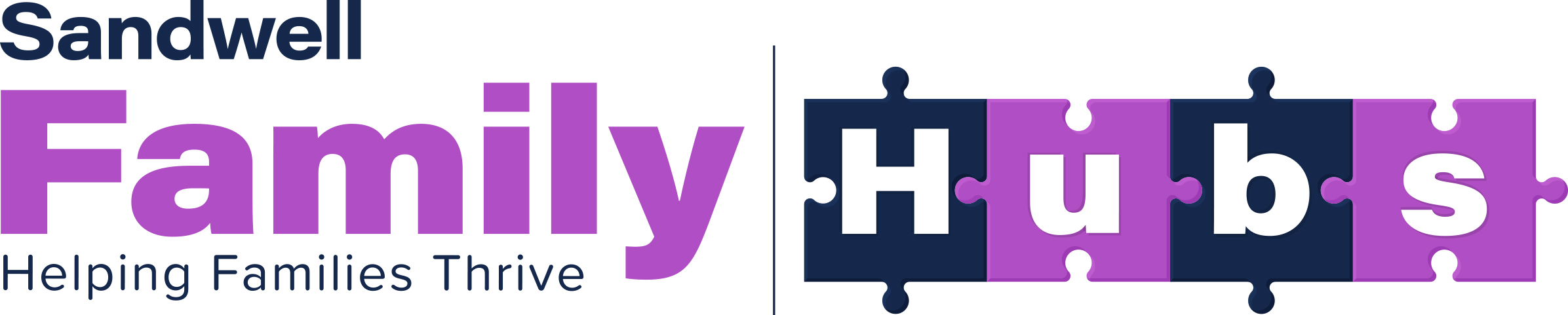 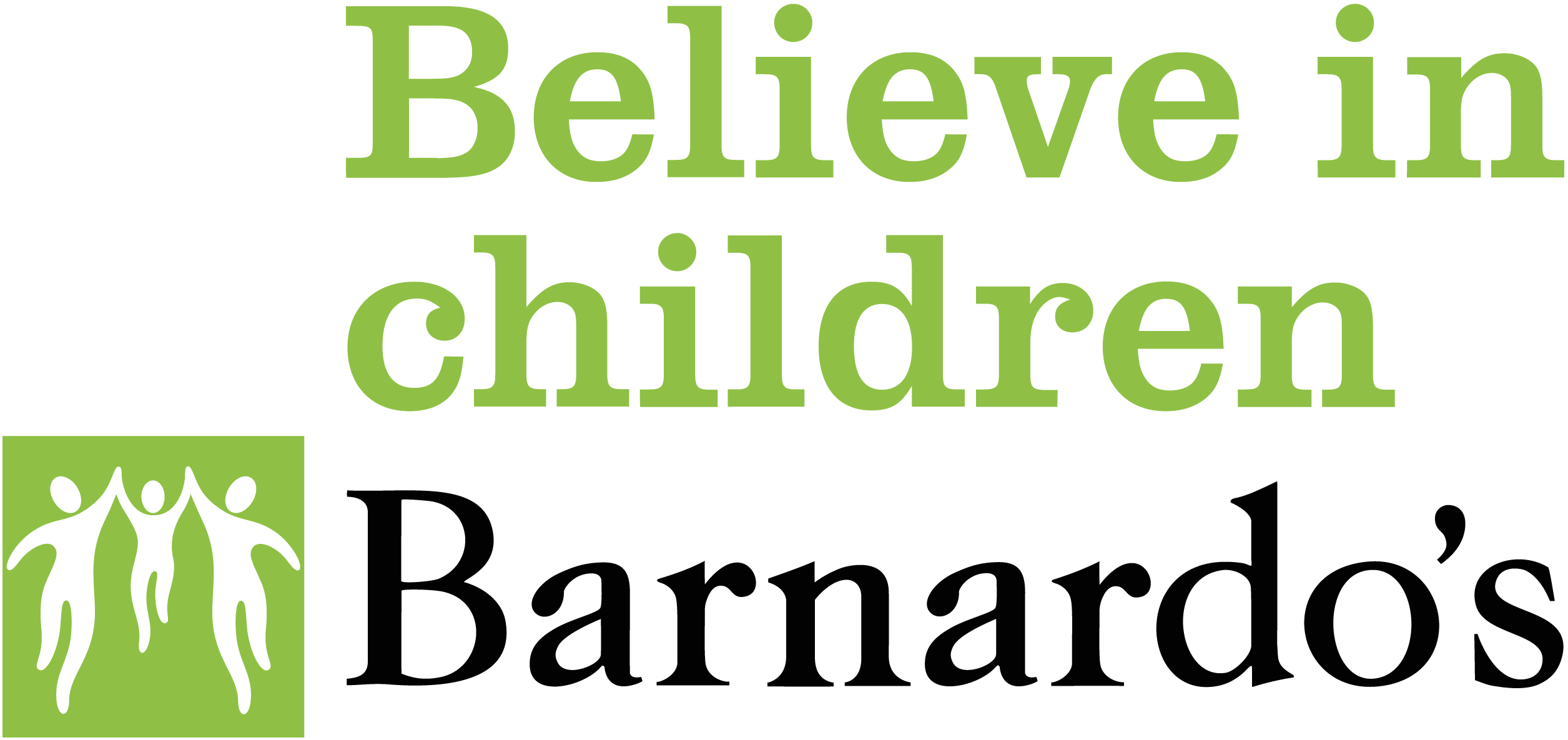 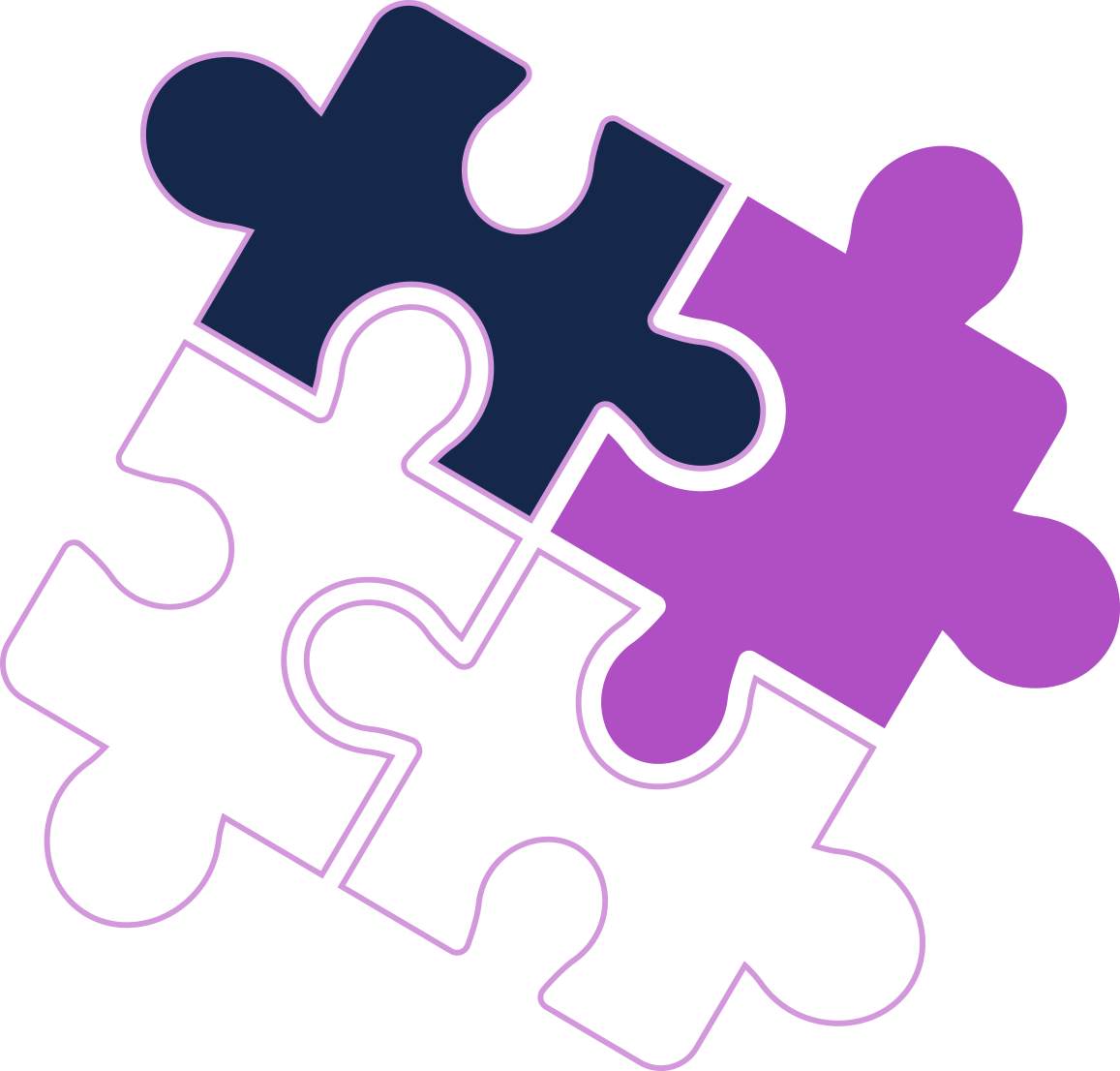 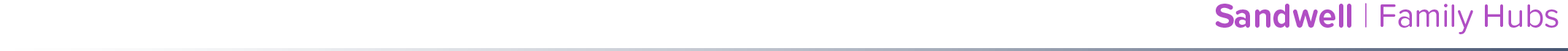 Key Performance Indicators that Spokes would contribute to.
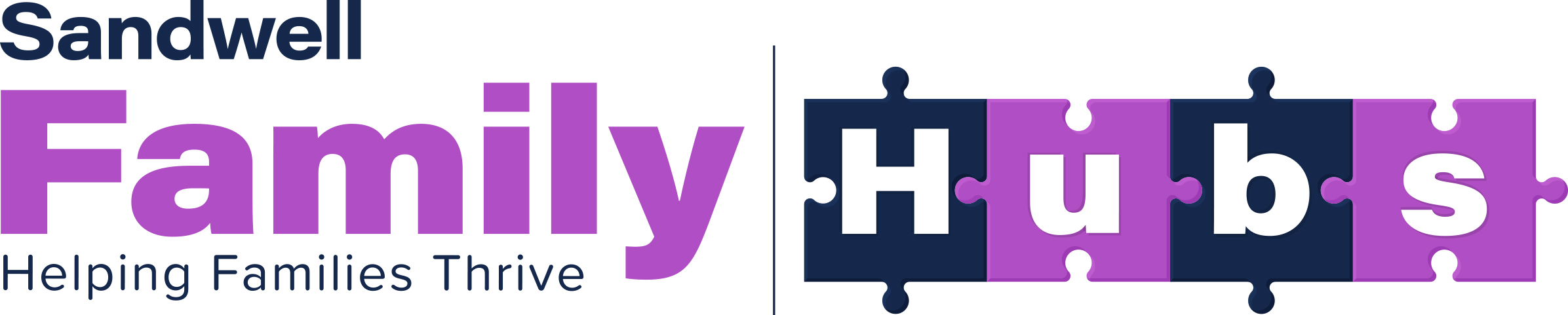 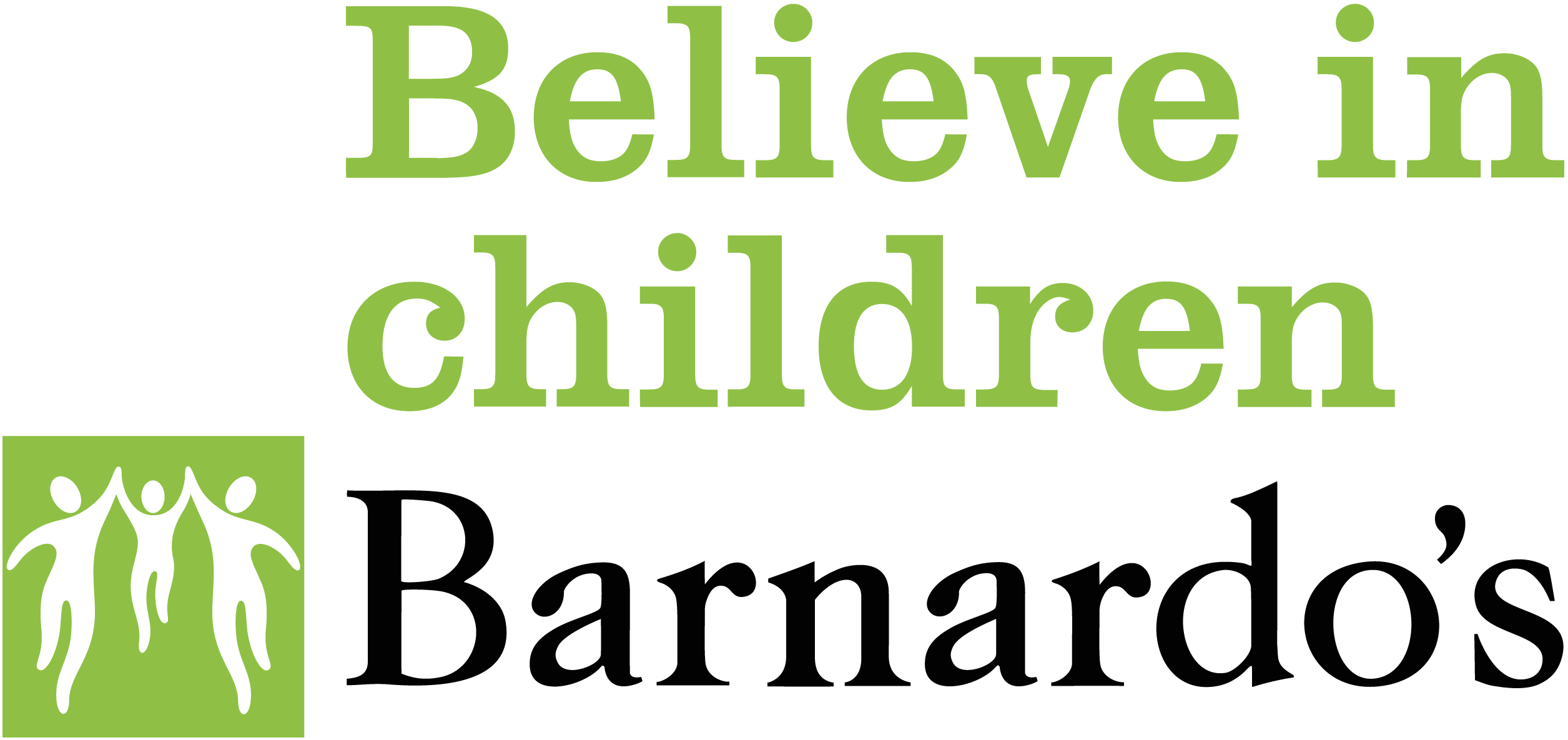 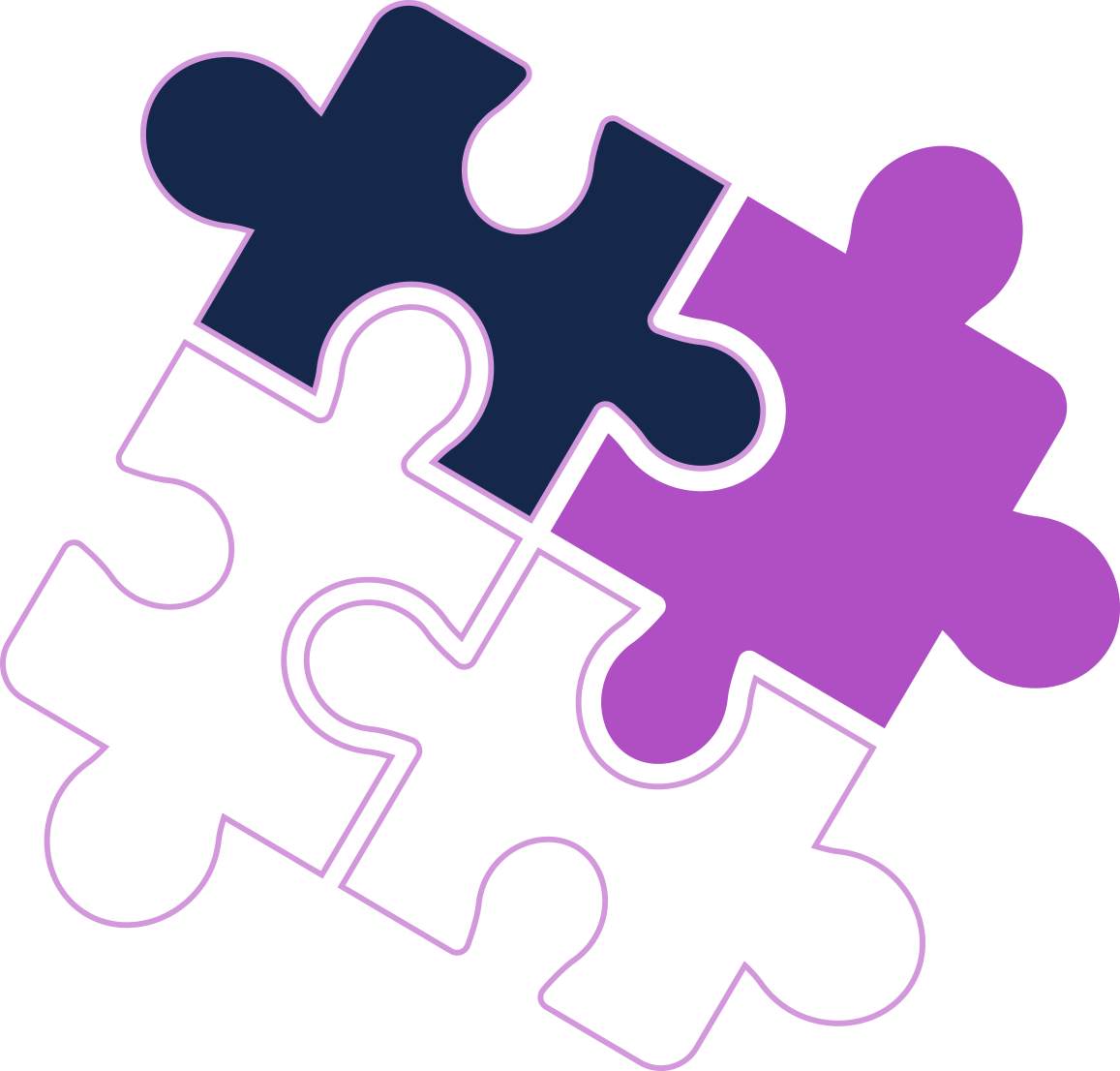 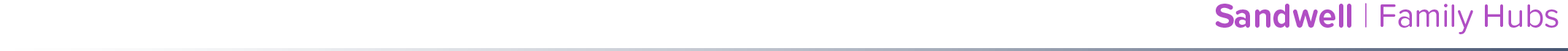 Key Performance Indicators that Spokes would contribute to.
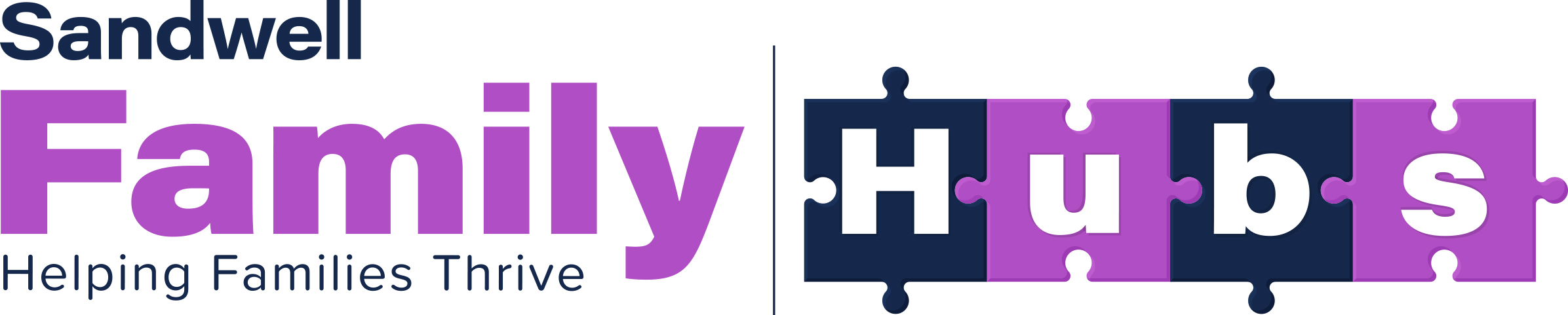 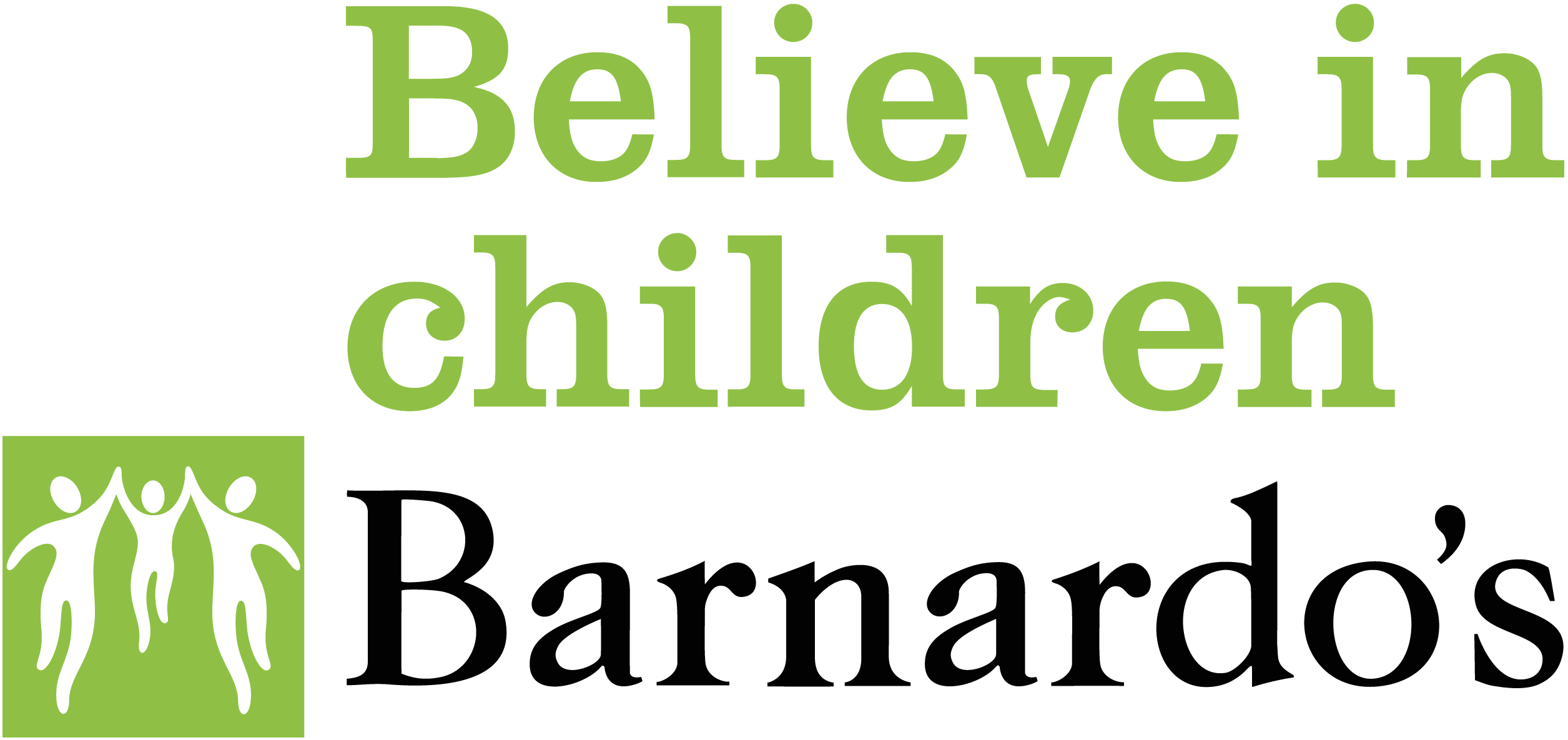 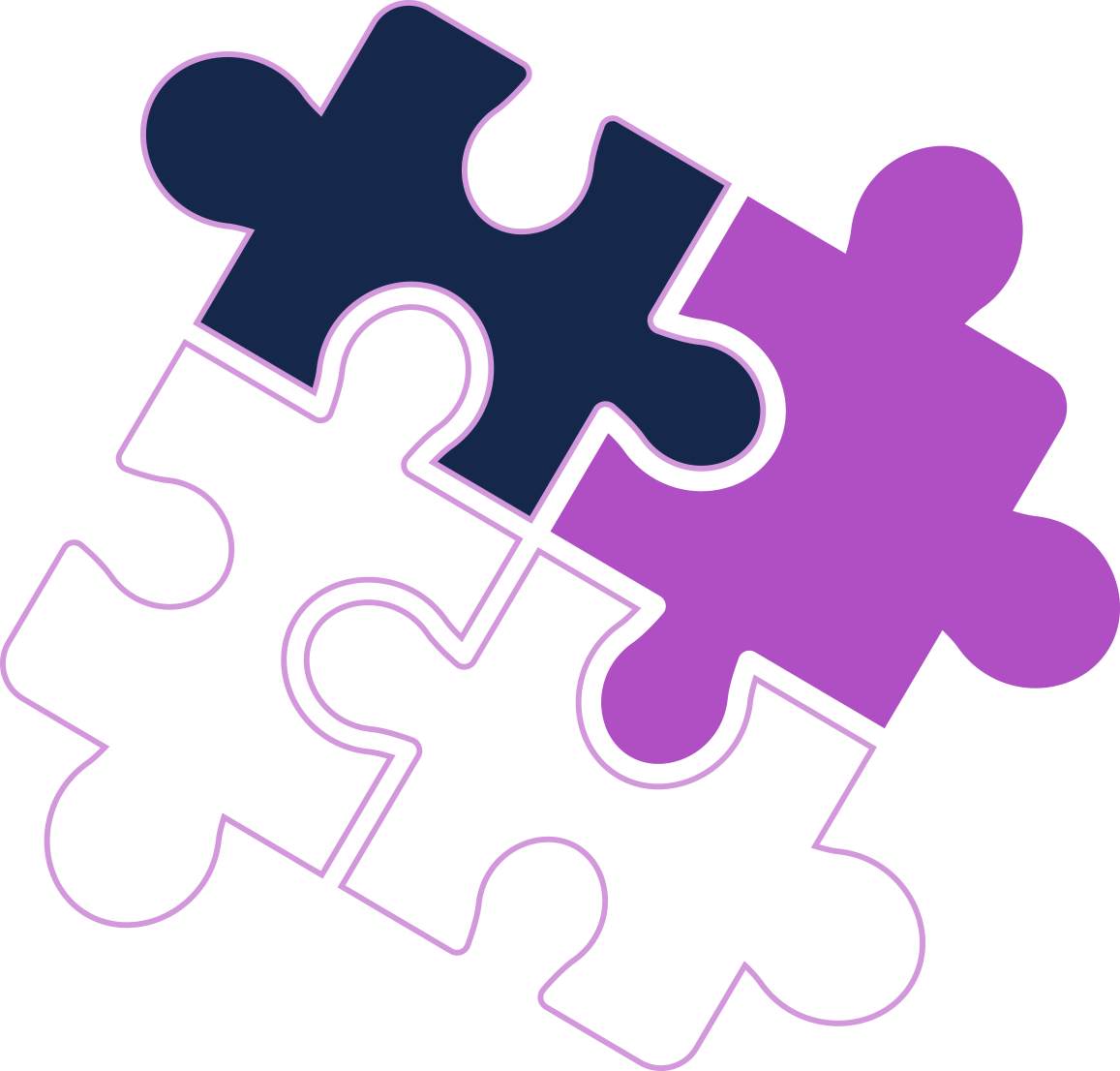 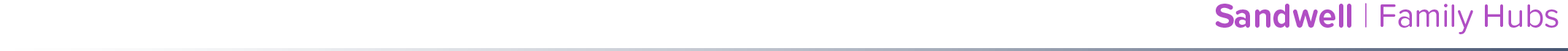 Benefits of becoming part of the Family Hub Network:
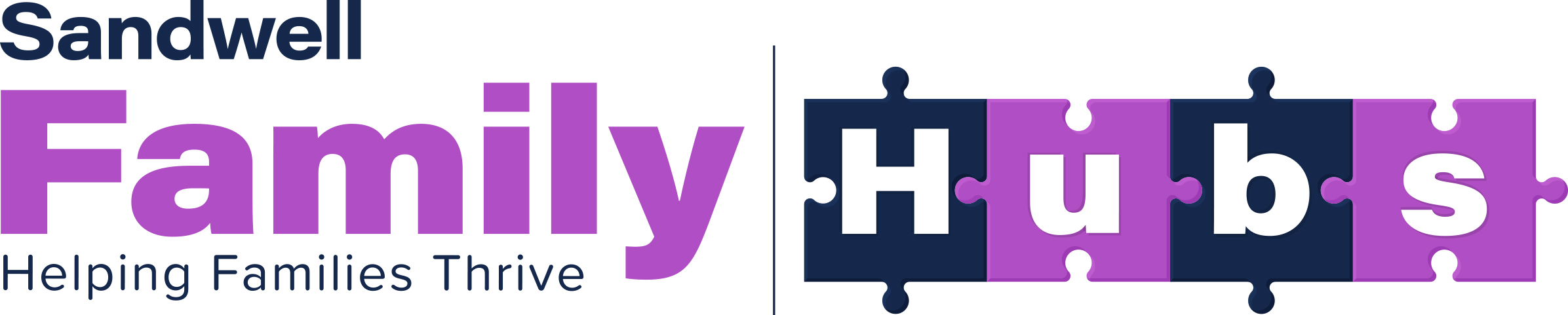 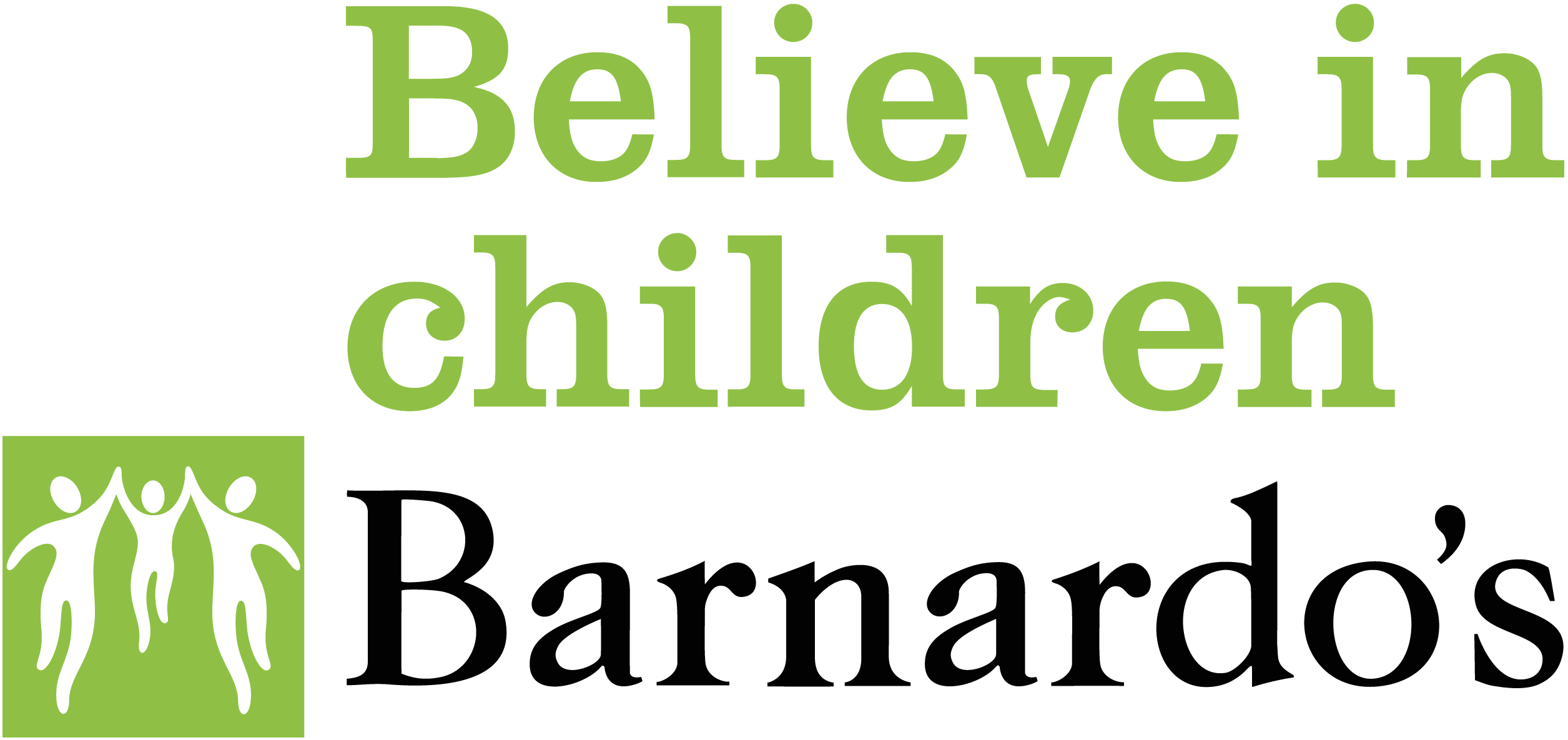 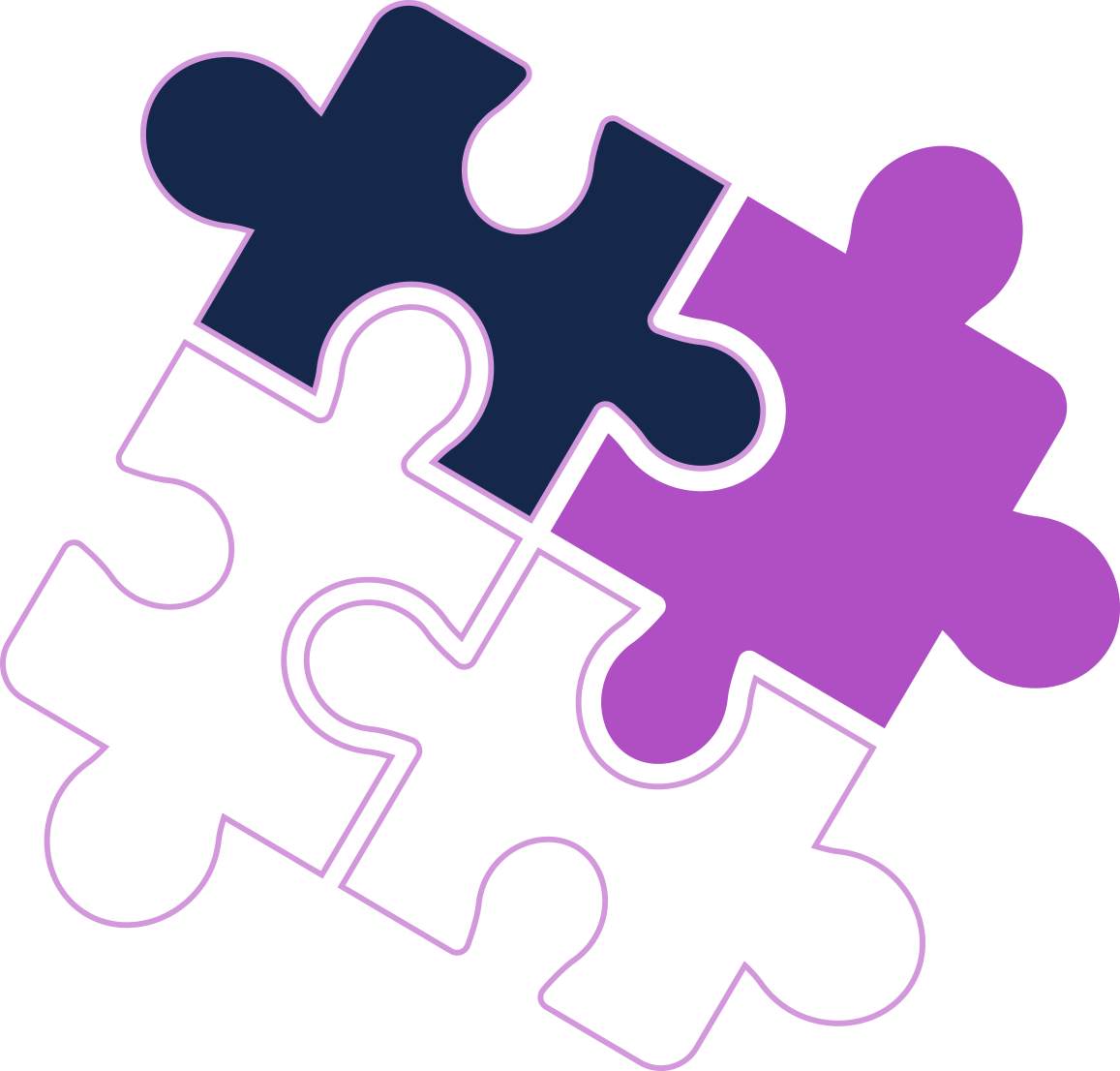 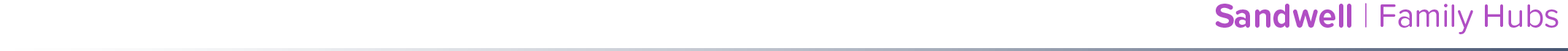 Expectations for Family Hub Network Members
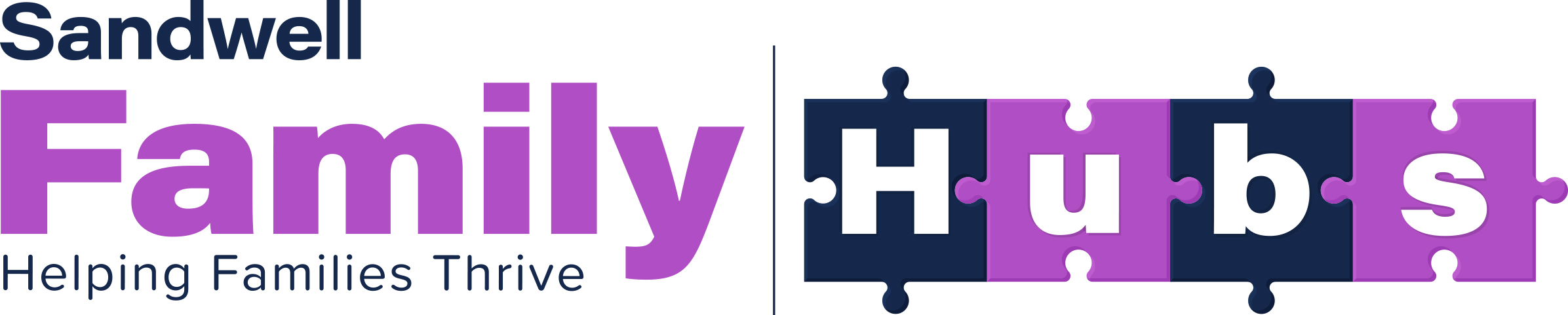 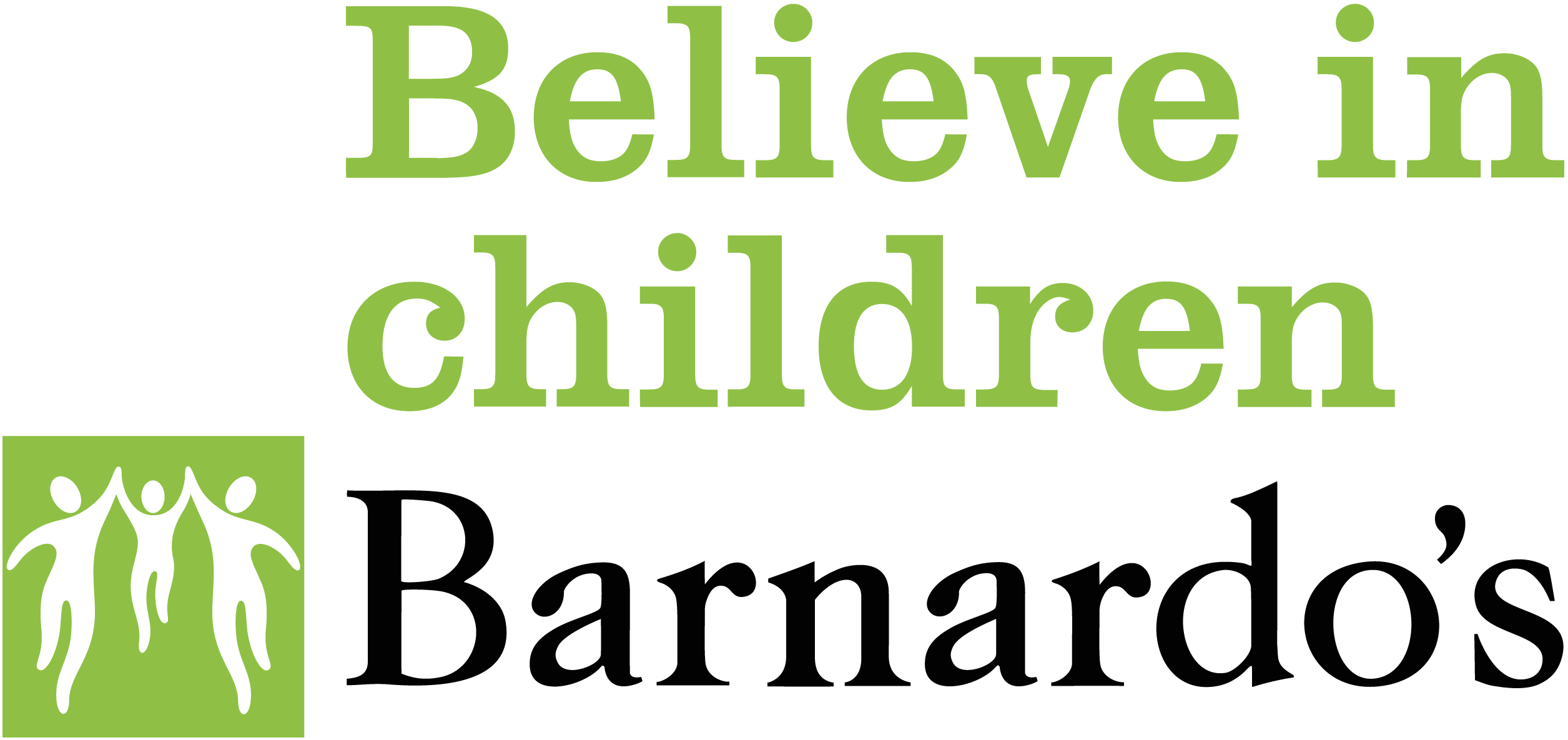 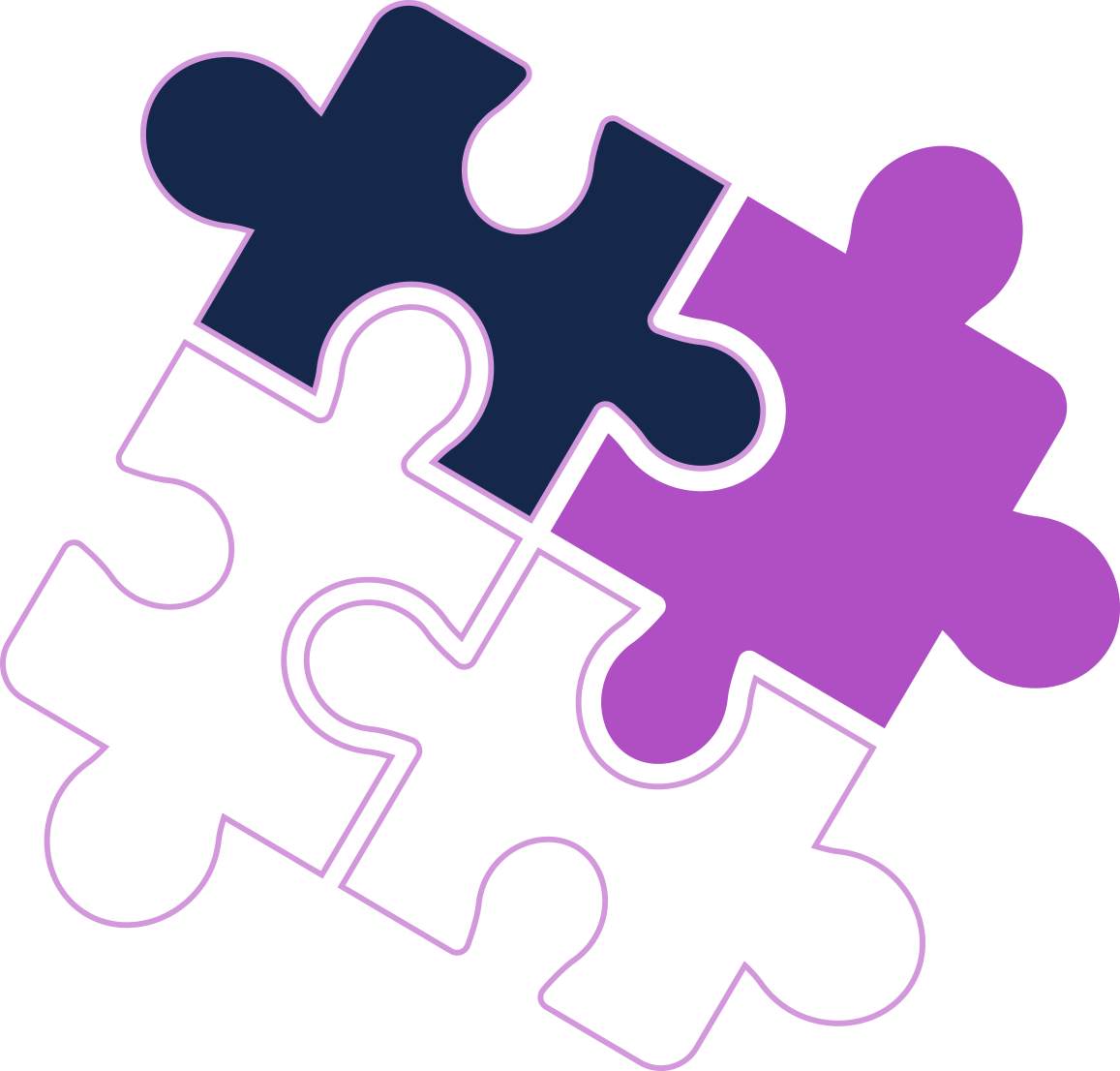 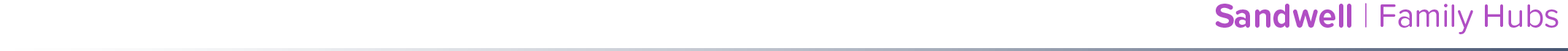 Key Performance Indicators that Network members could contribute to.
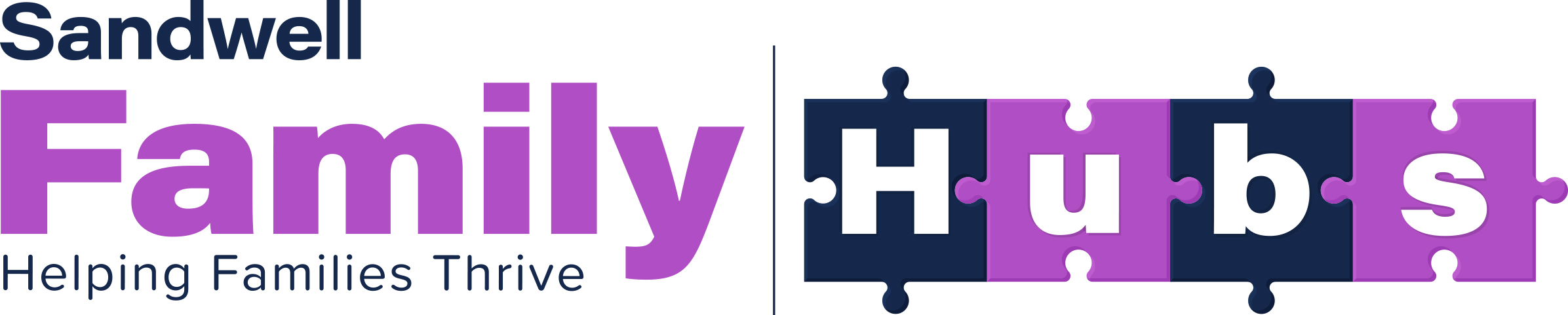 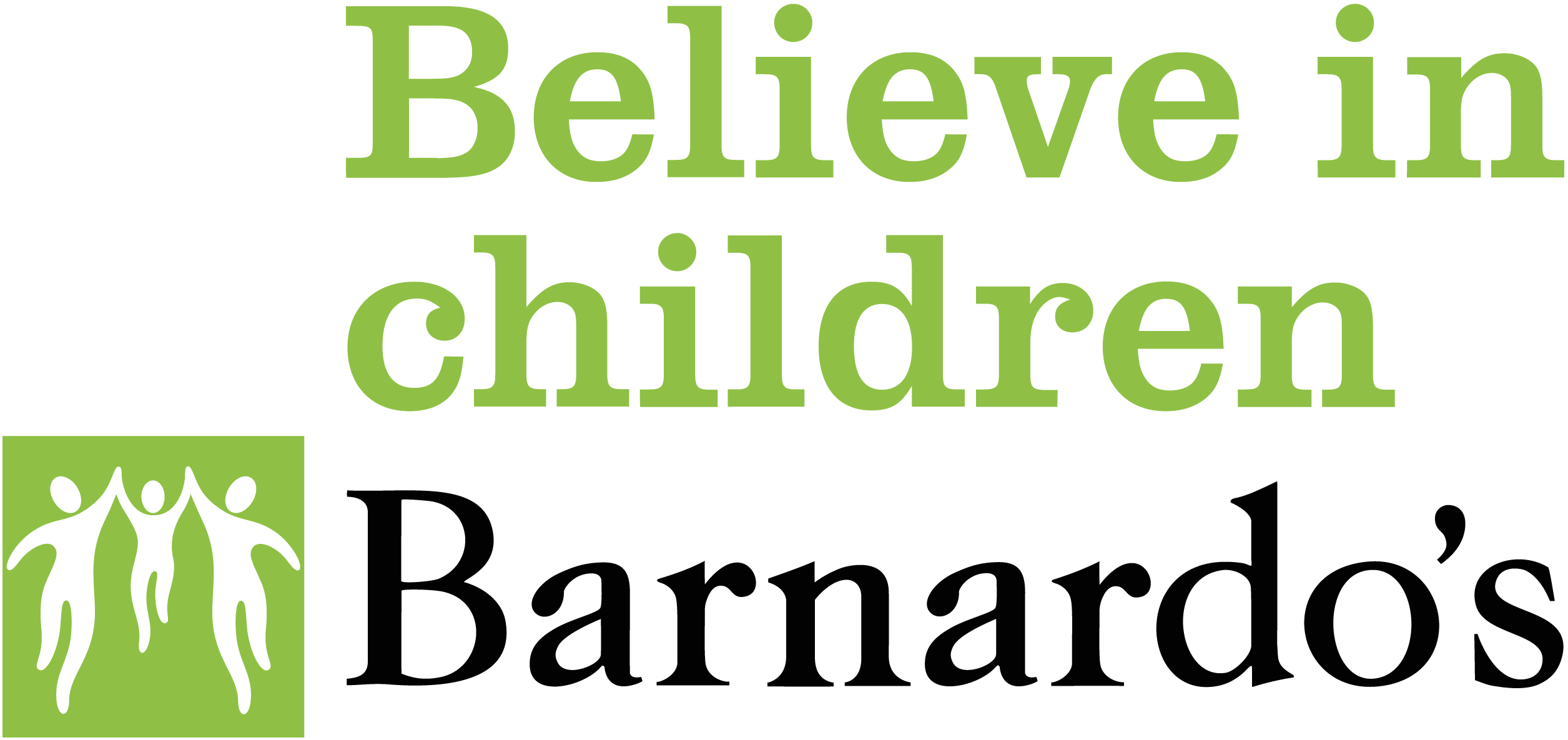 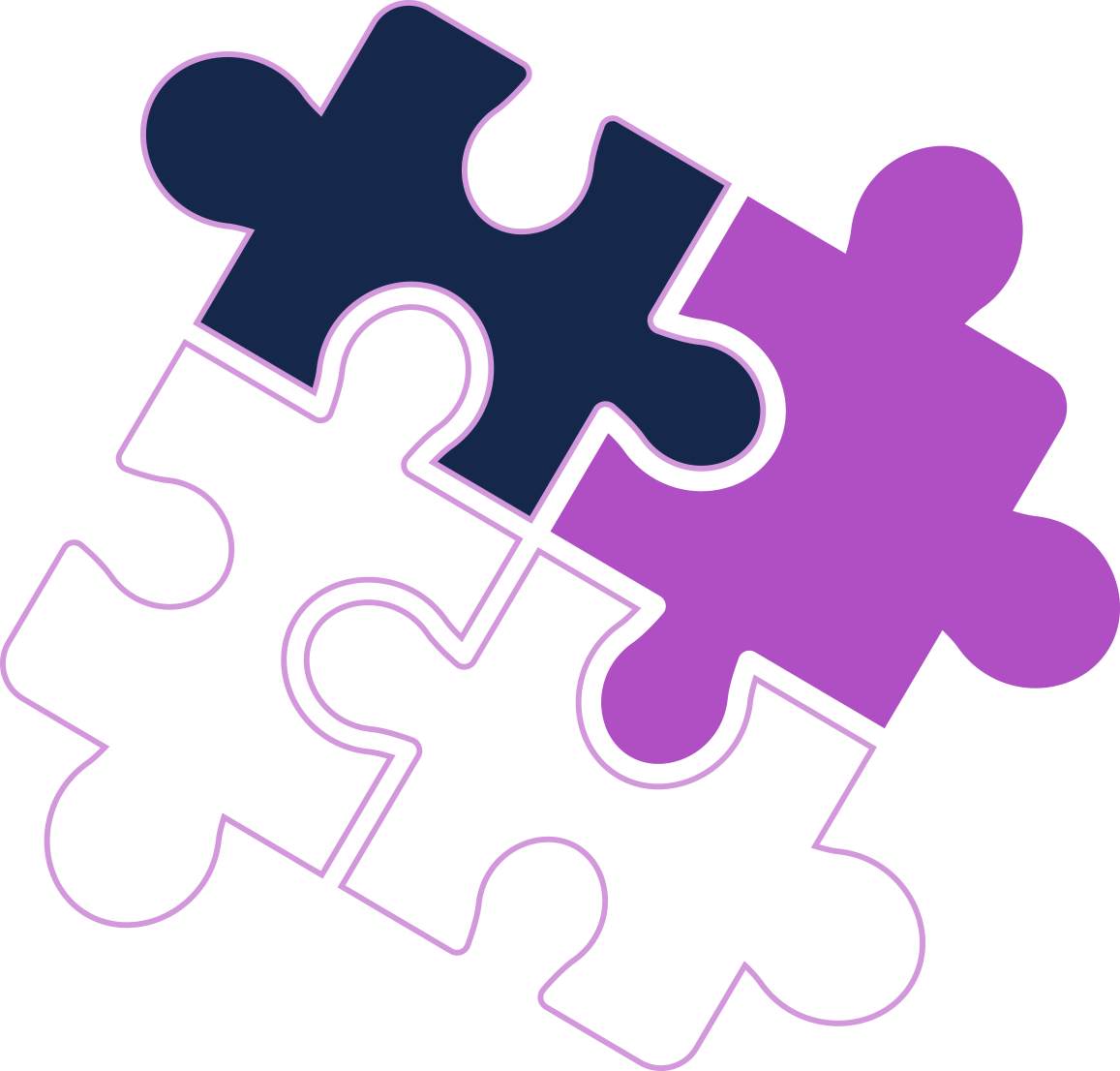 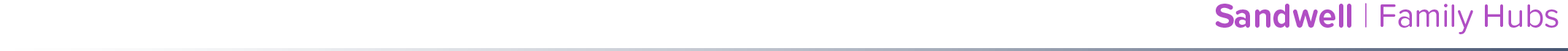 Next Steps and Timeline
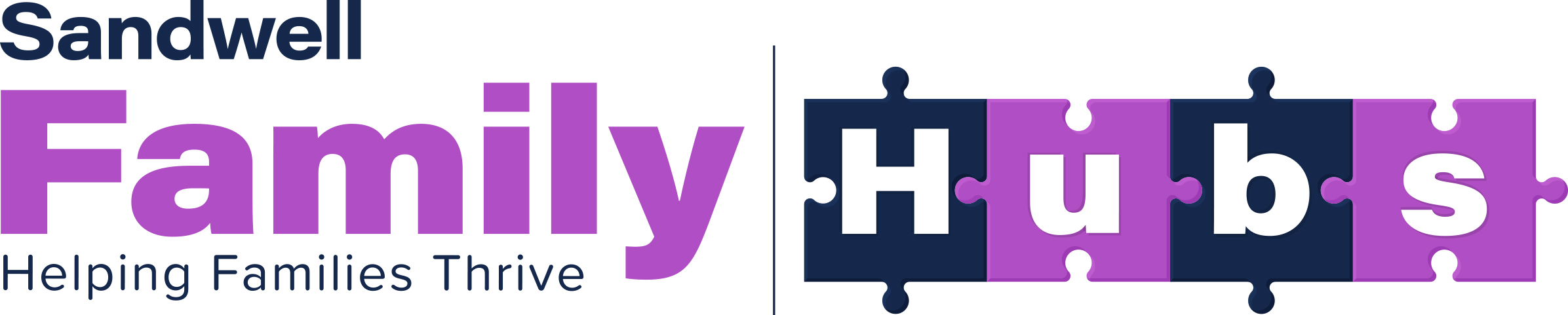 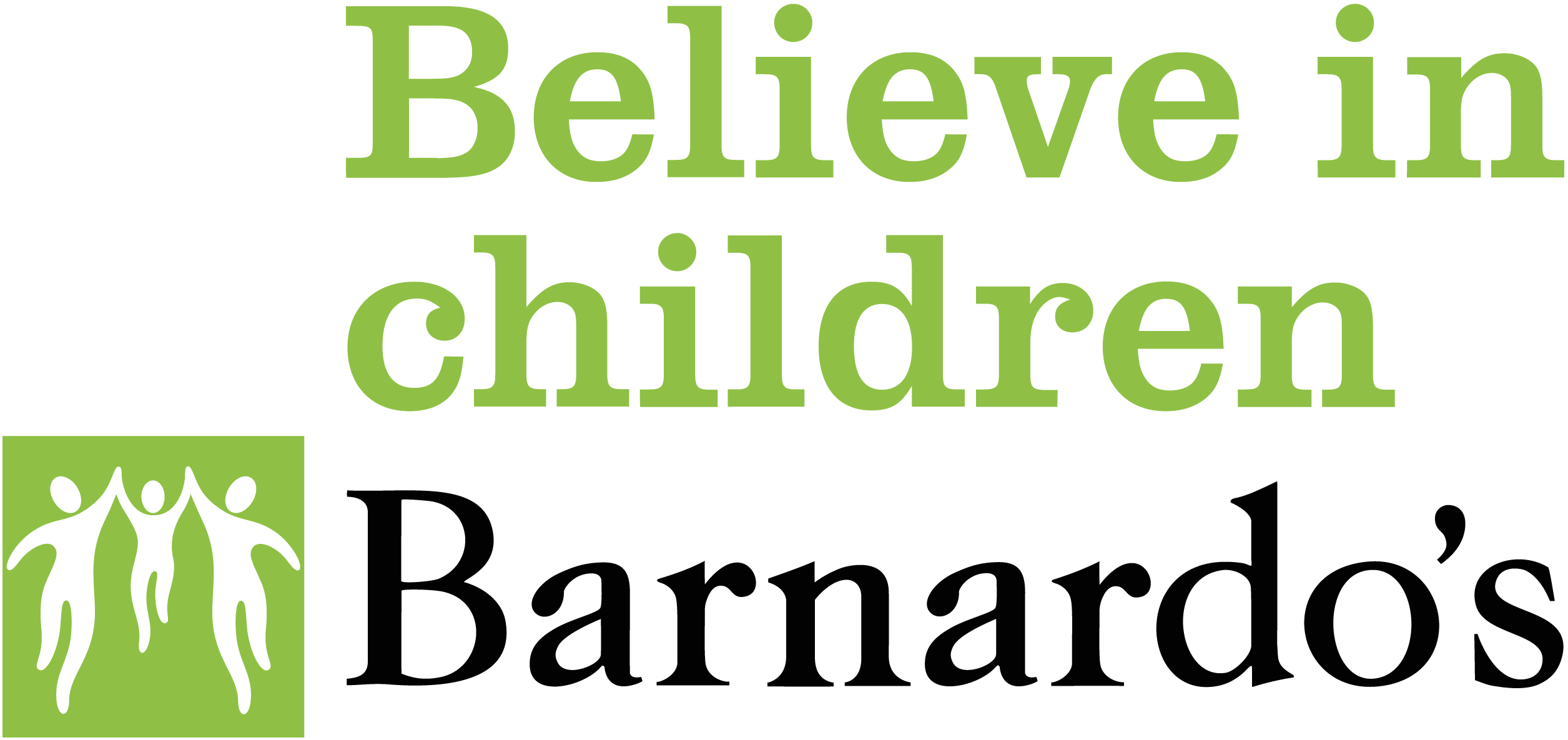 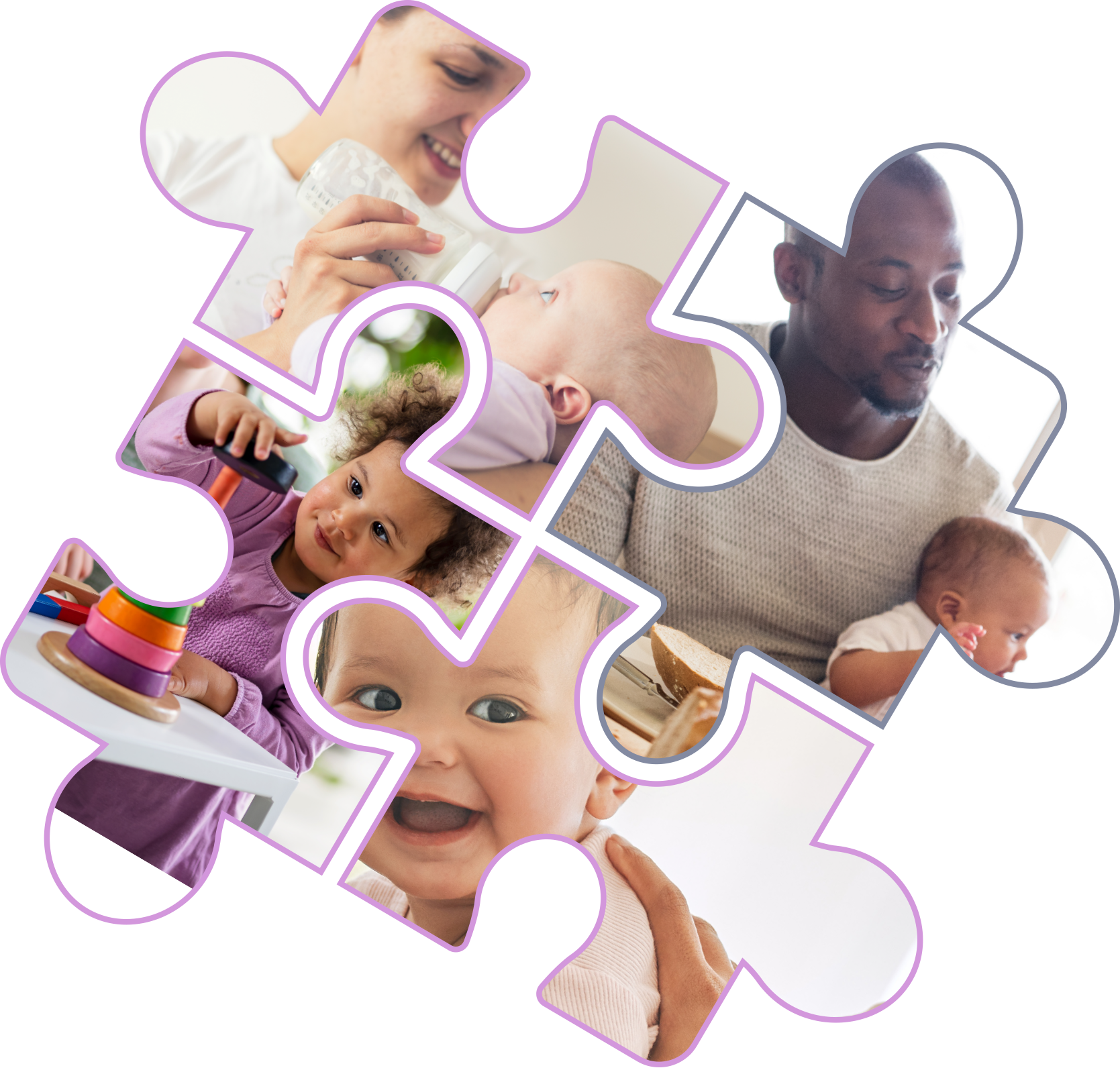 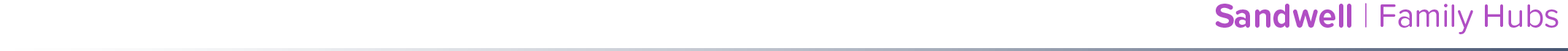 Thank you for your time we welcome your questions
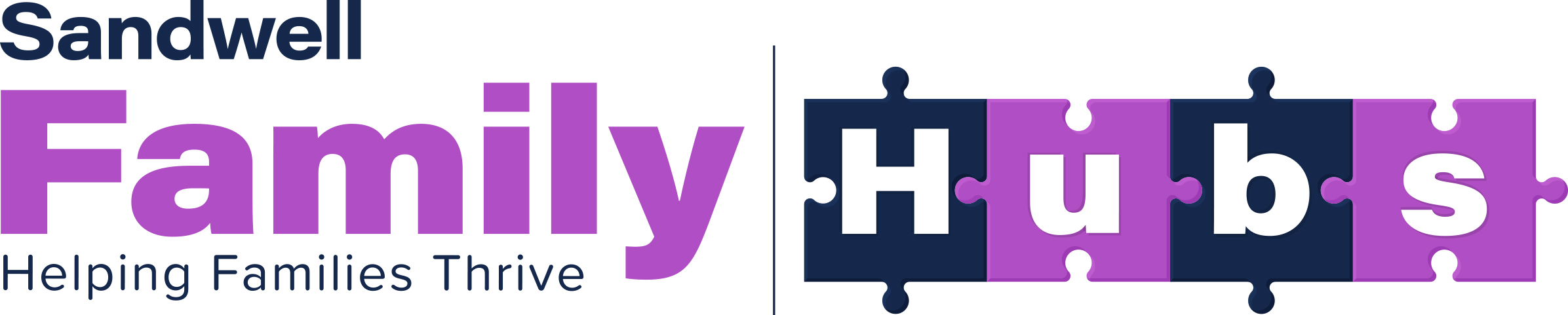 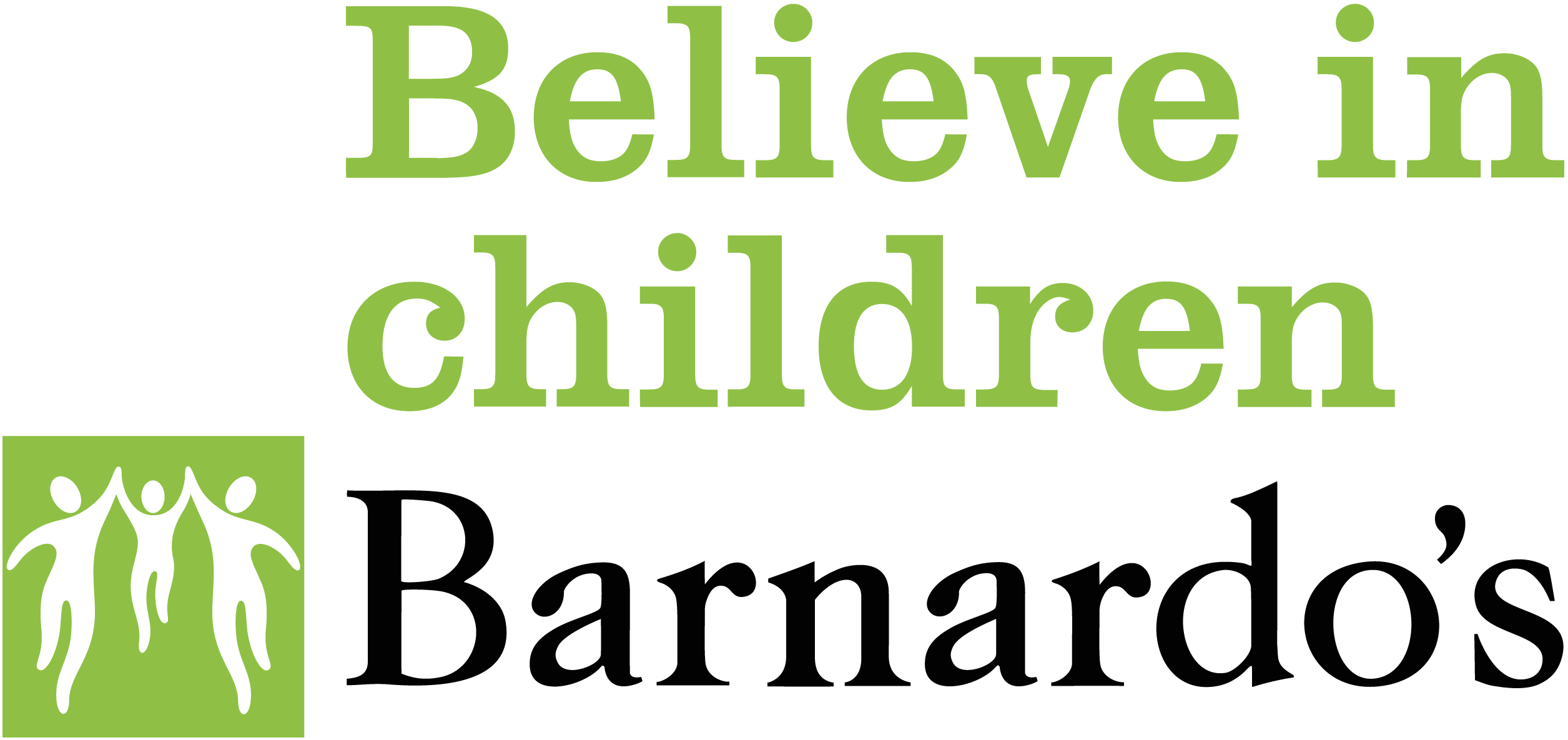 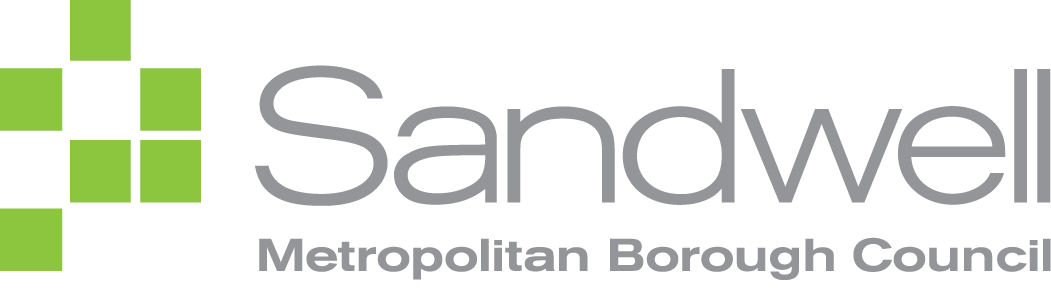